CS1033 Assignment 1 Slide Show (Group 4)
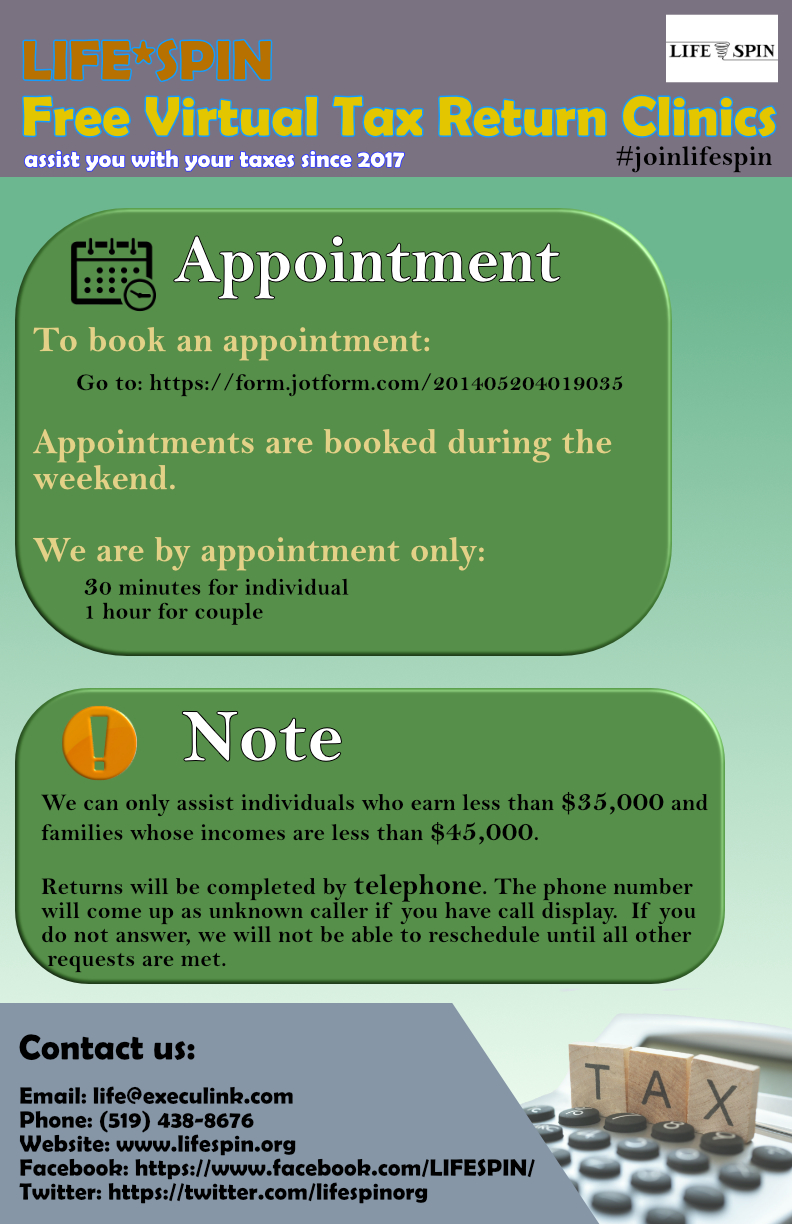 2/127
[Speaker Notes: zqu44_poster.jpg]
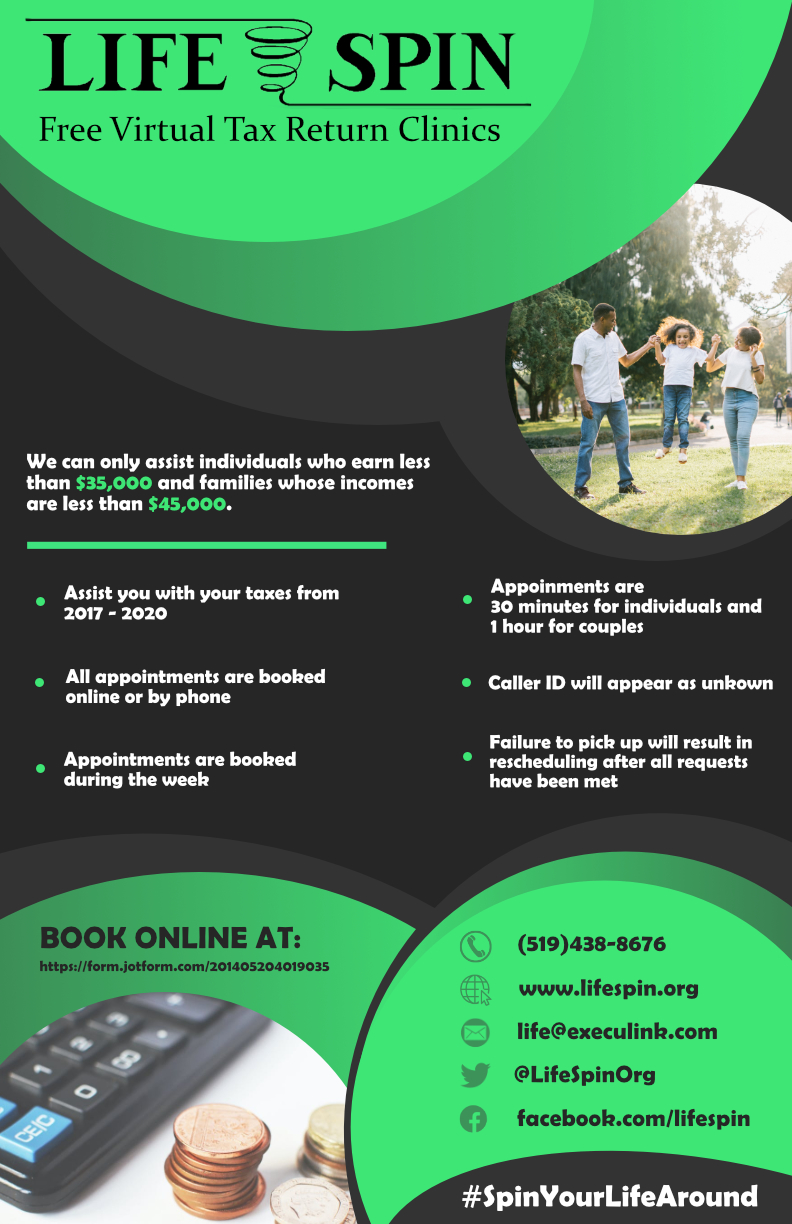 3/127
[Speaker Notes: zoverend_poster.jpg]
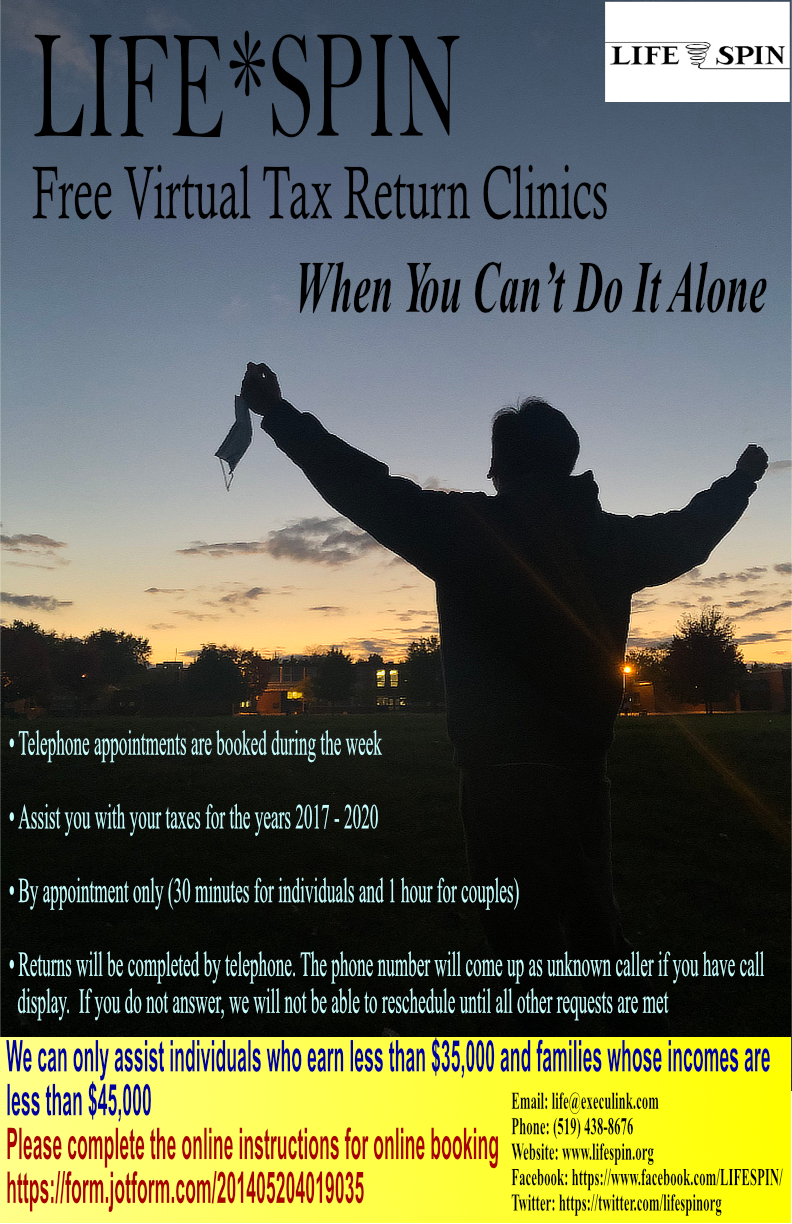 4/127
[Speaker Notes: zniu29_poster.jpg]
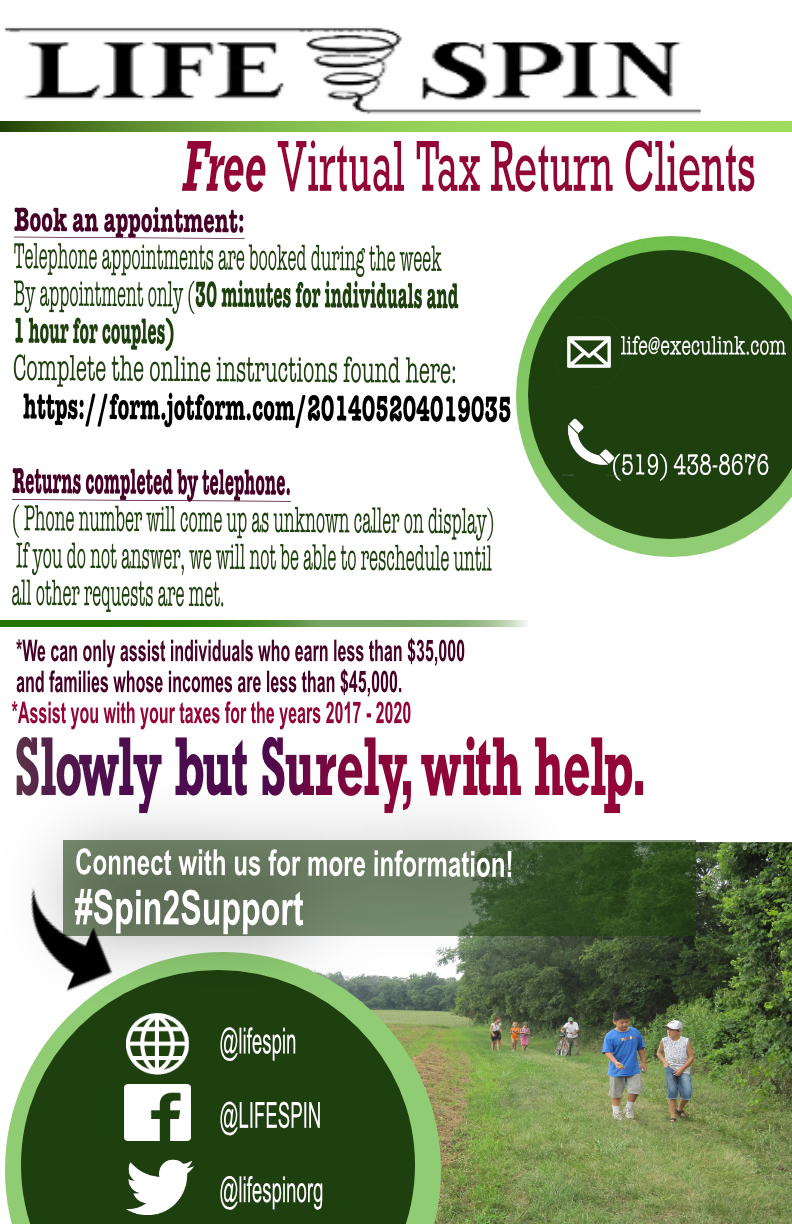 5/127
[Speaker Notes: zmoosavi_poster.jpg]
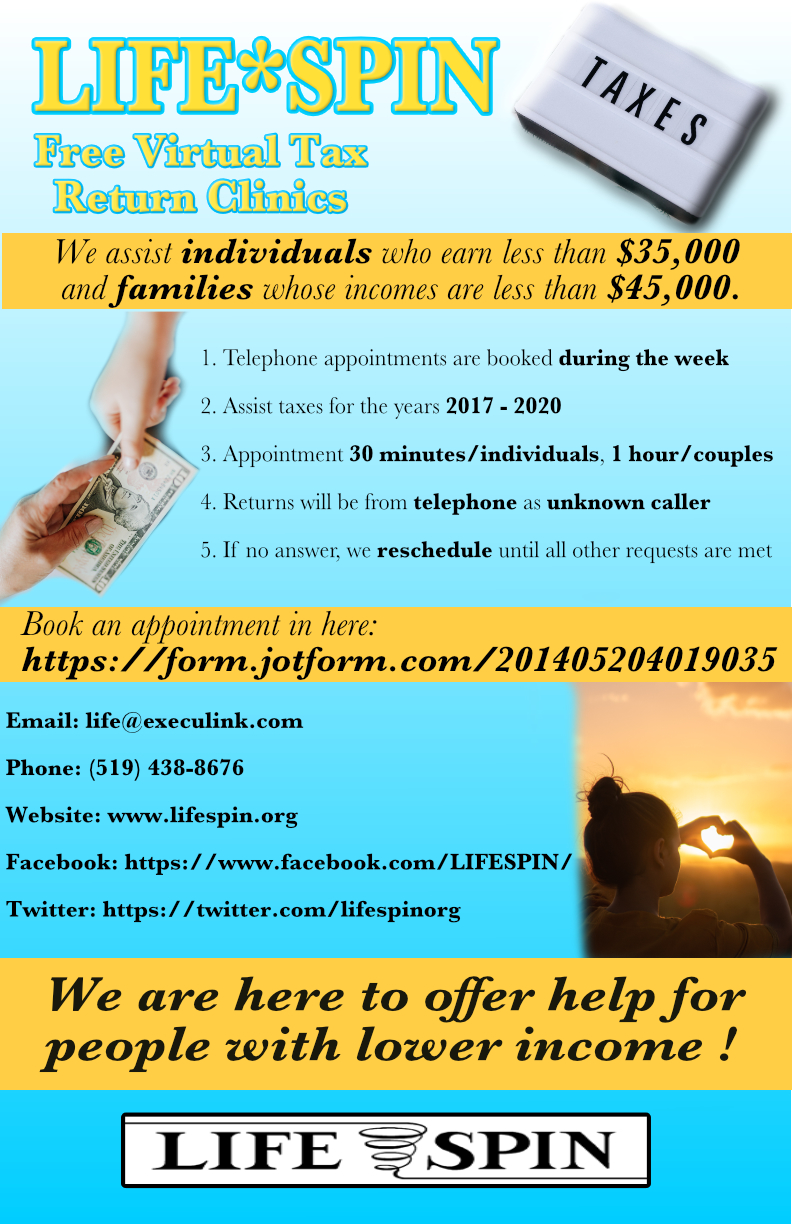 6/127
[Speaker Notes: yqu73_poster.jpg]
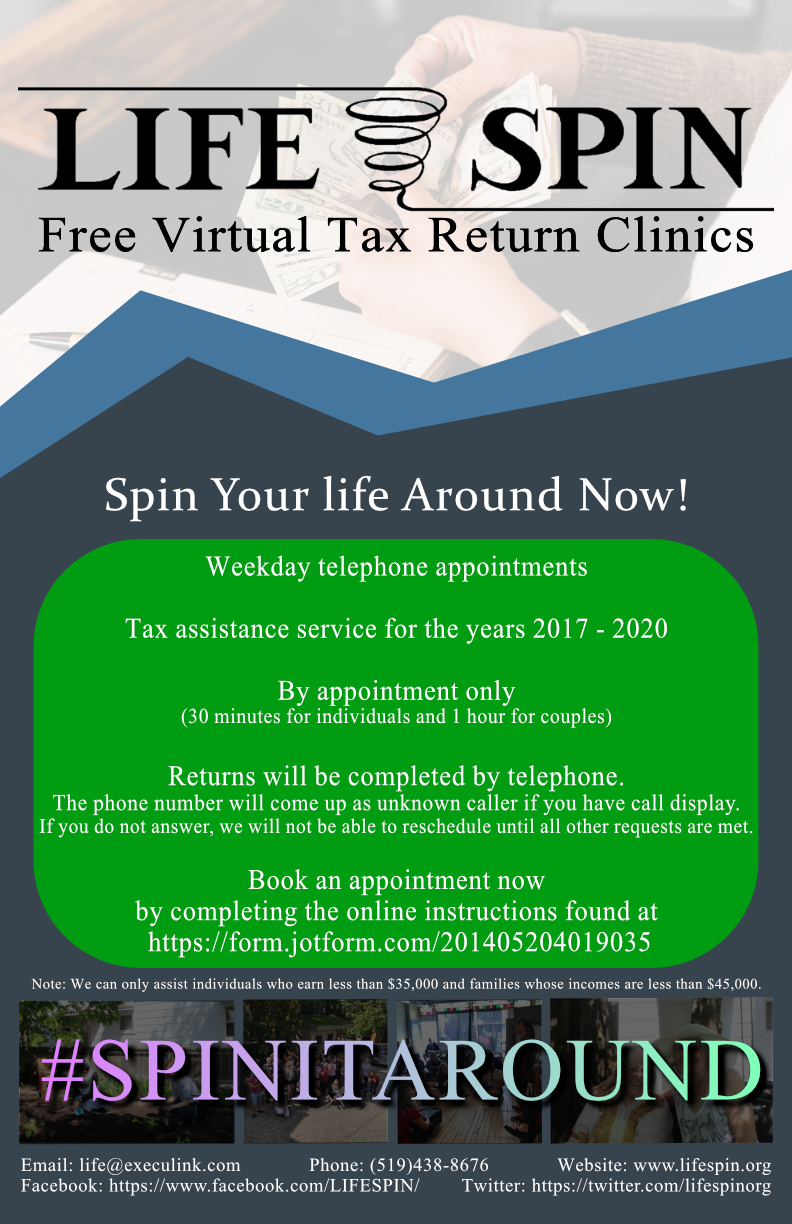 7/127
[Speaker Notes: yqiang2_poster.jpg]
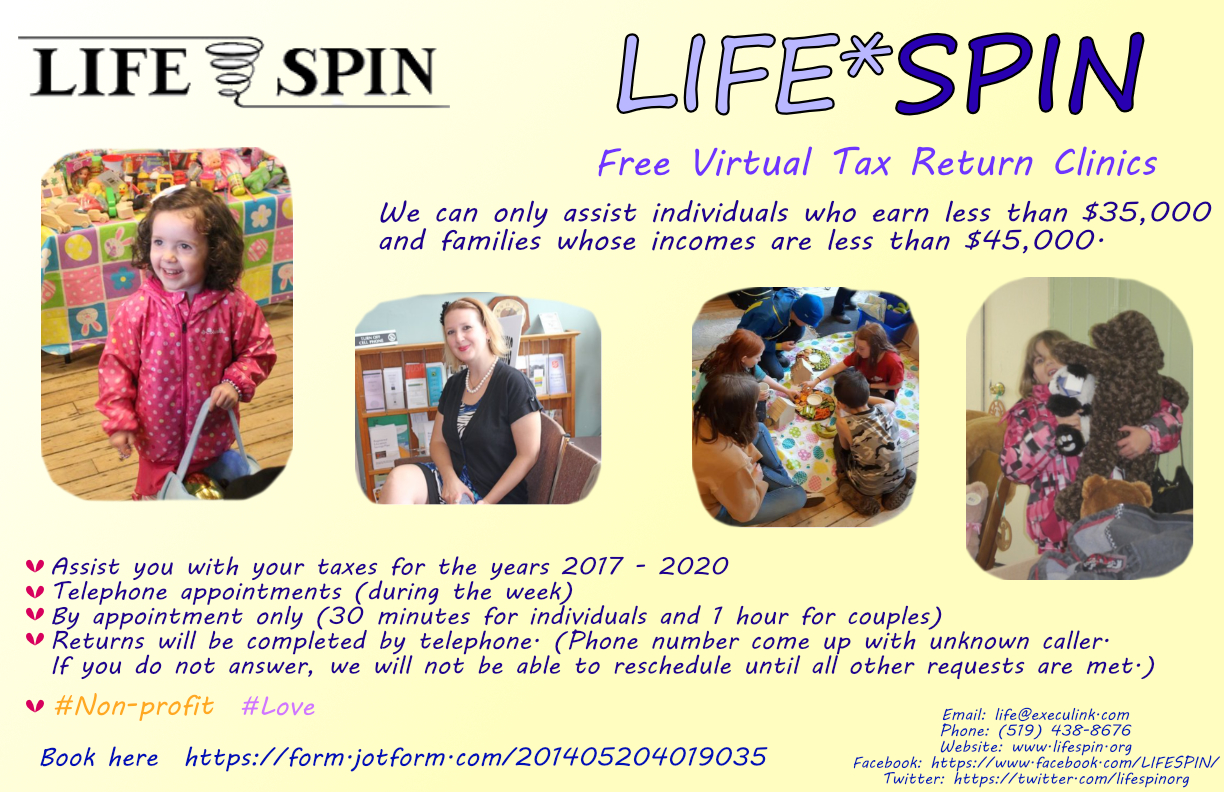 8/127
[Speaker Notes: ypan349_poster.jpg]
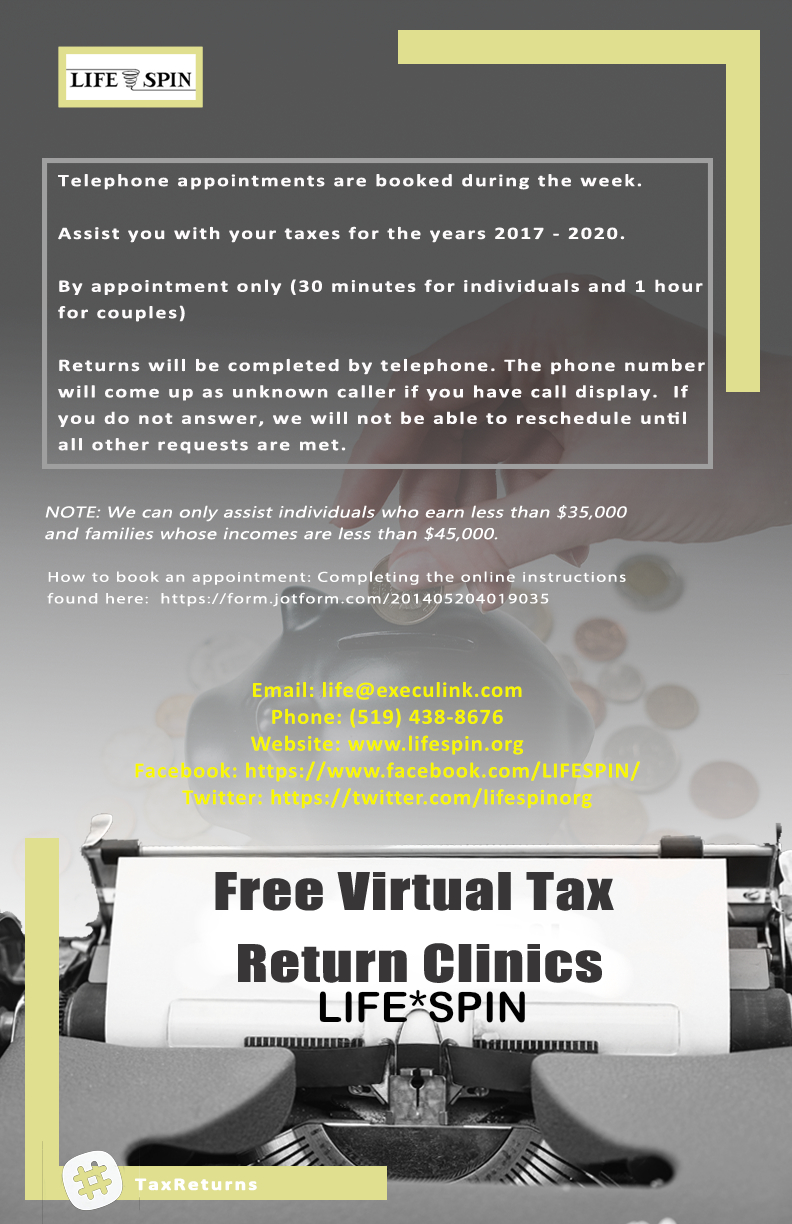 9/127
[Speaker Notes: xmeng228_poster.jpg]
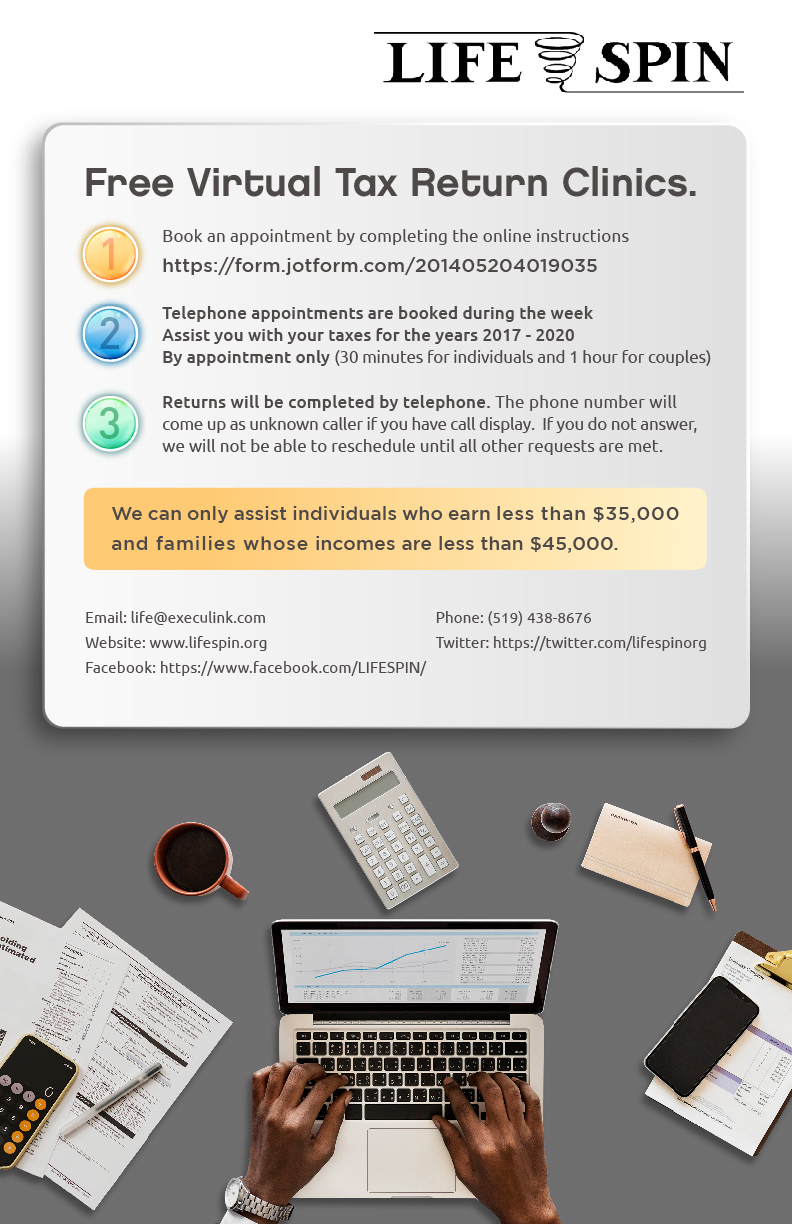 10/127
[Speaker Notes: wni23_poster.jpg]
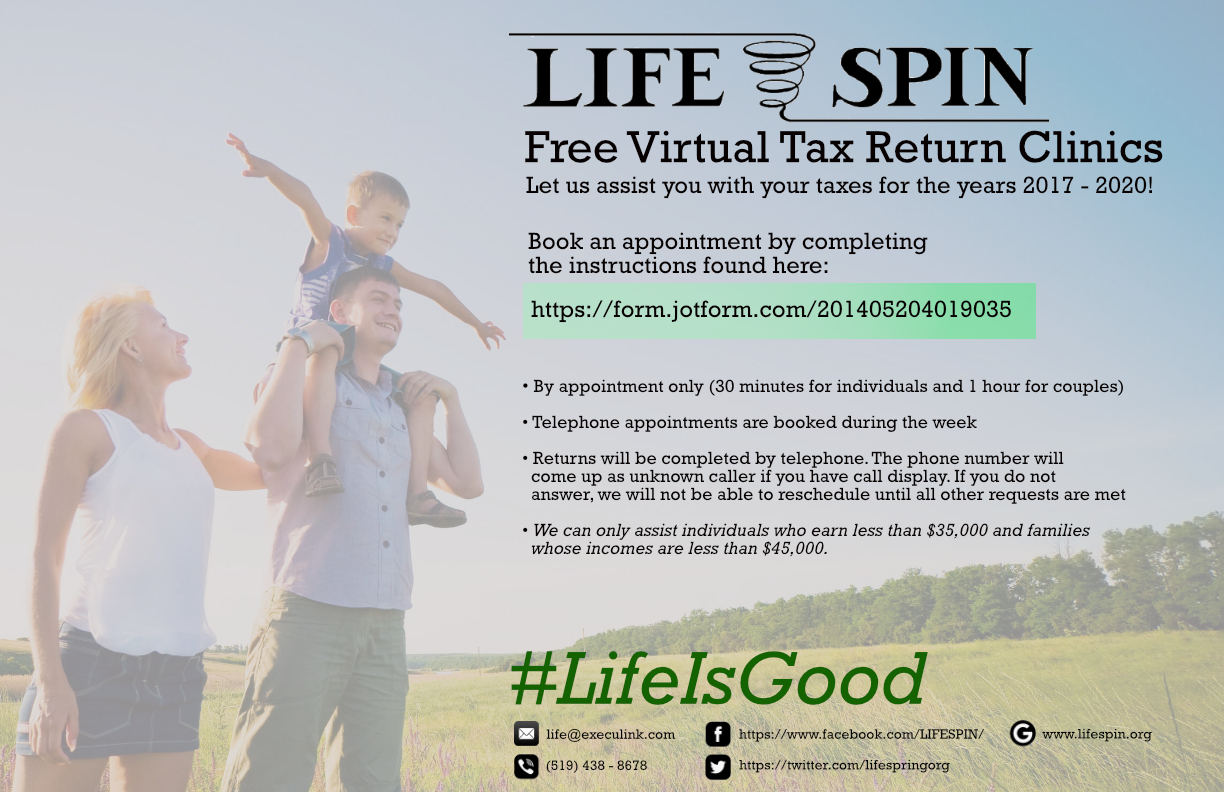 11/127
[Speaker Notes: vren_poster.jpg]
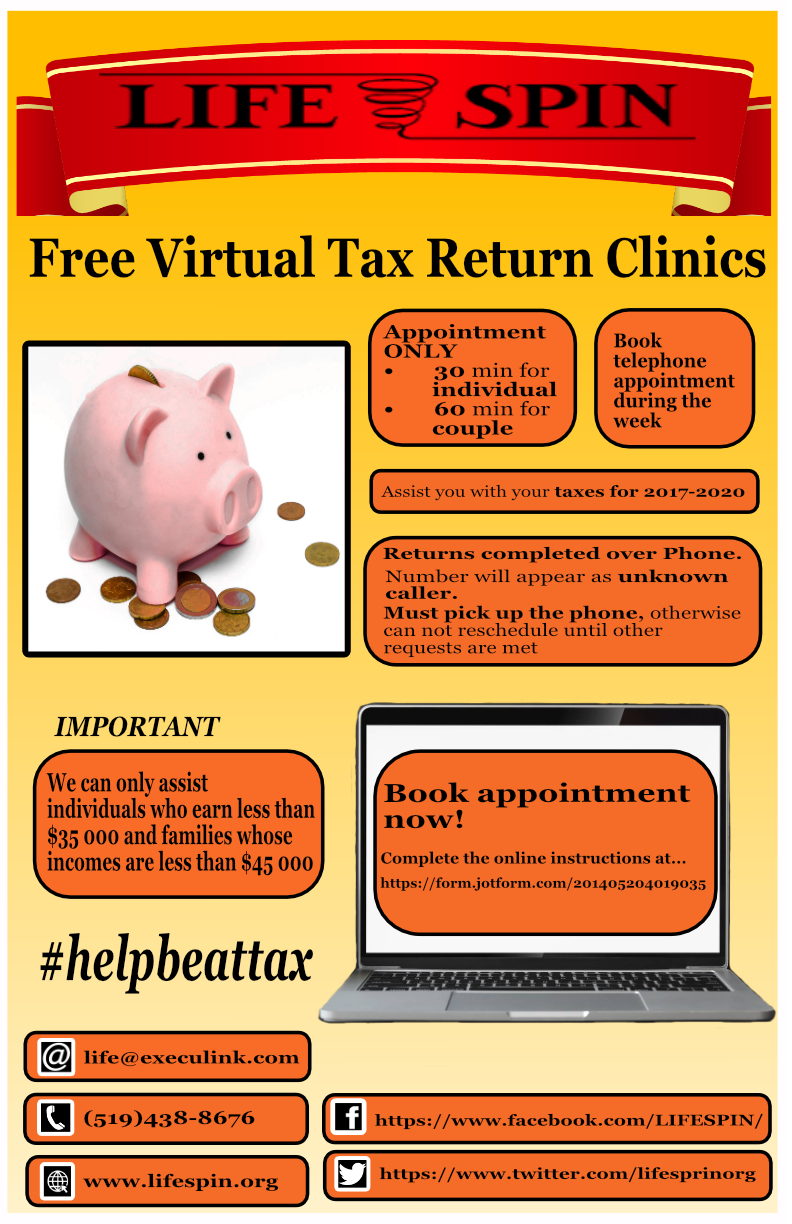 12/127
[Speaker Notes: vraveen3_poster.jpg]
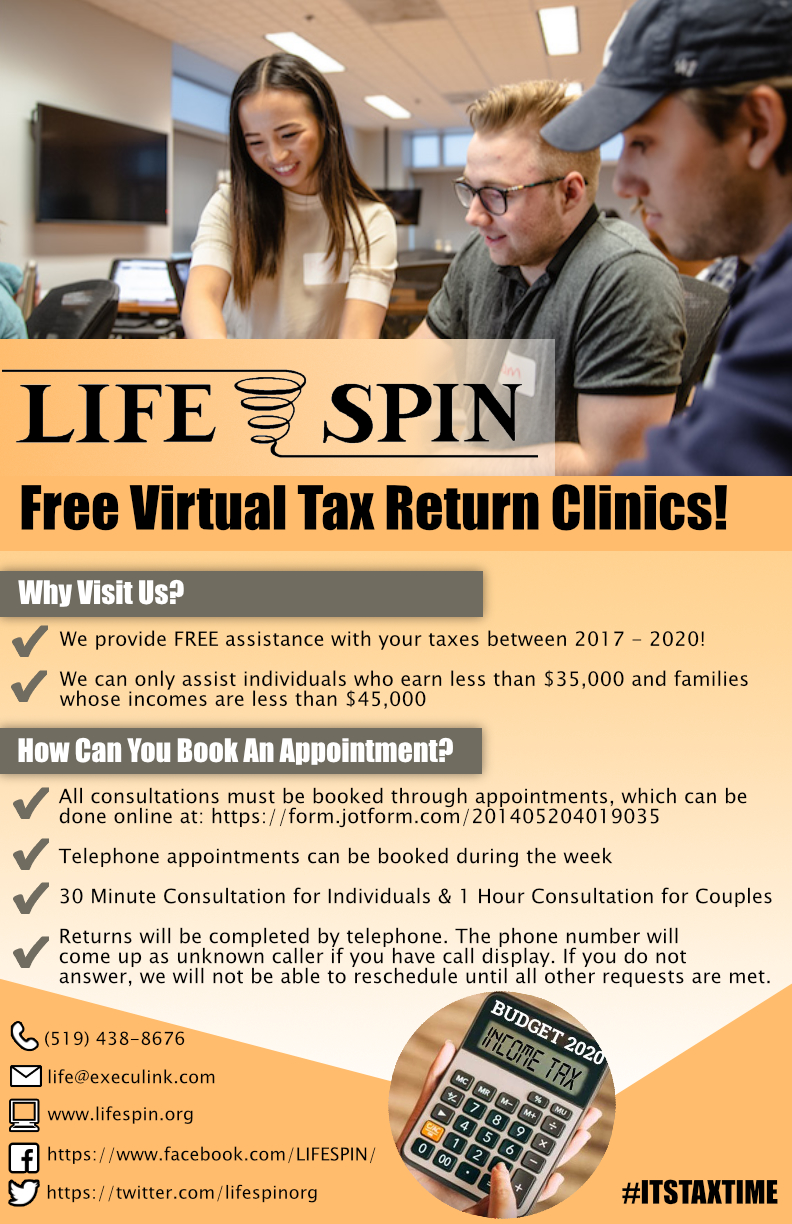 13/127
[Speaker Notes: vnimalan_poster.jpg]
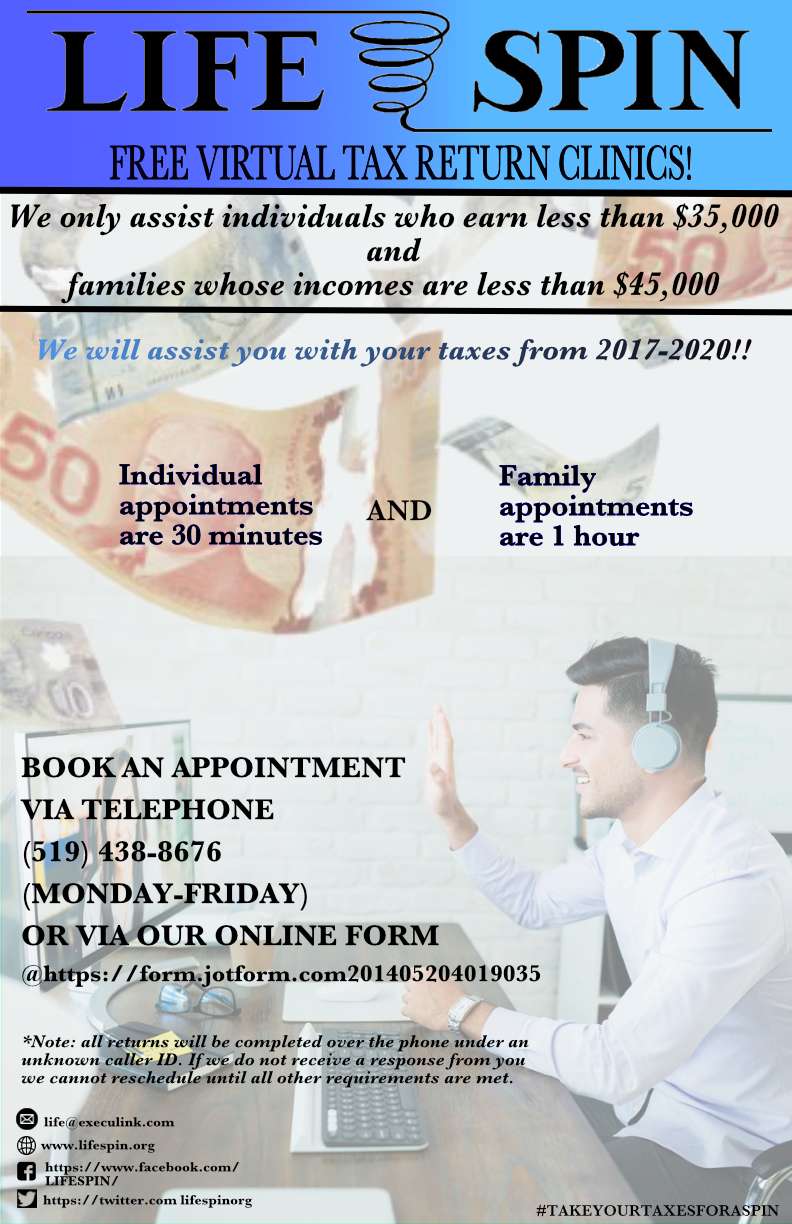 14/127
[Speaker Notes: trober72_poster.jpg]
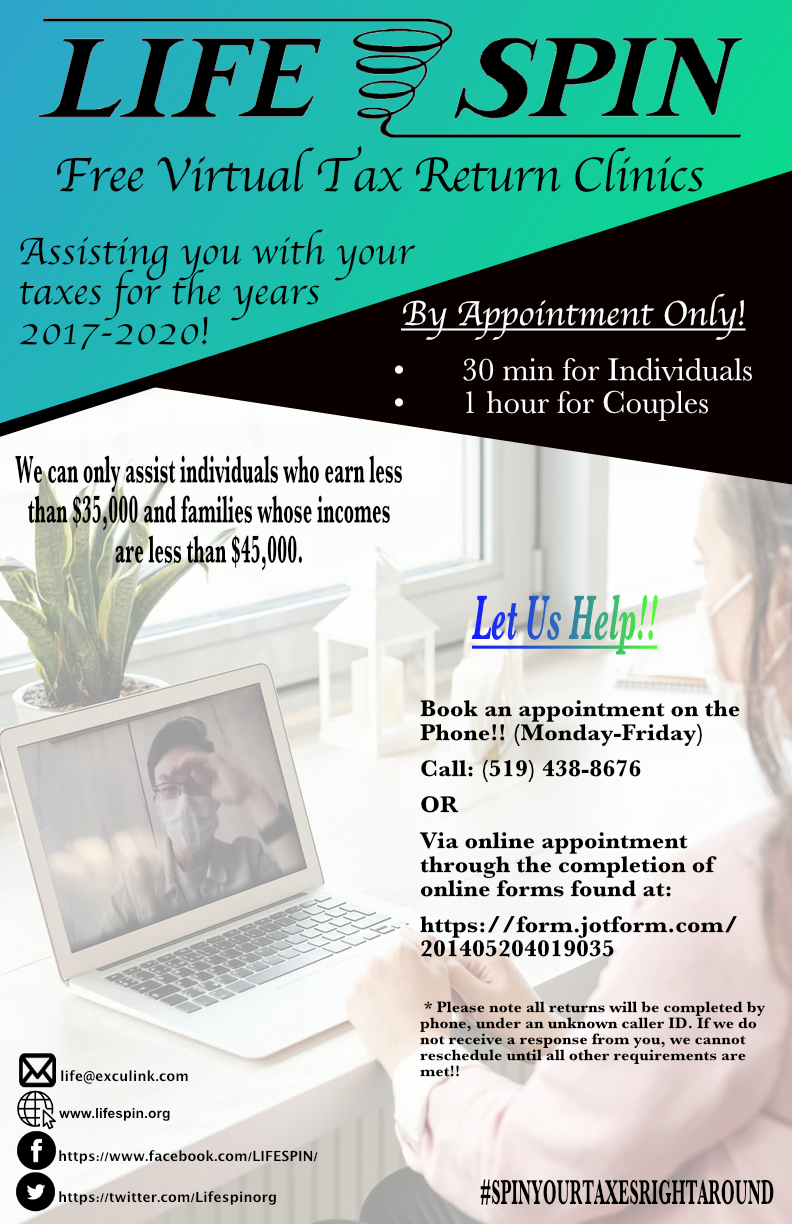 15/127
[Speaker Notes: trober69_poster.jpg]
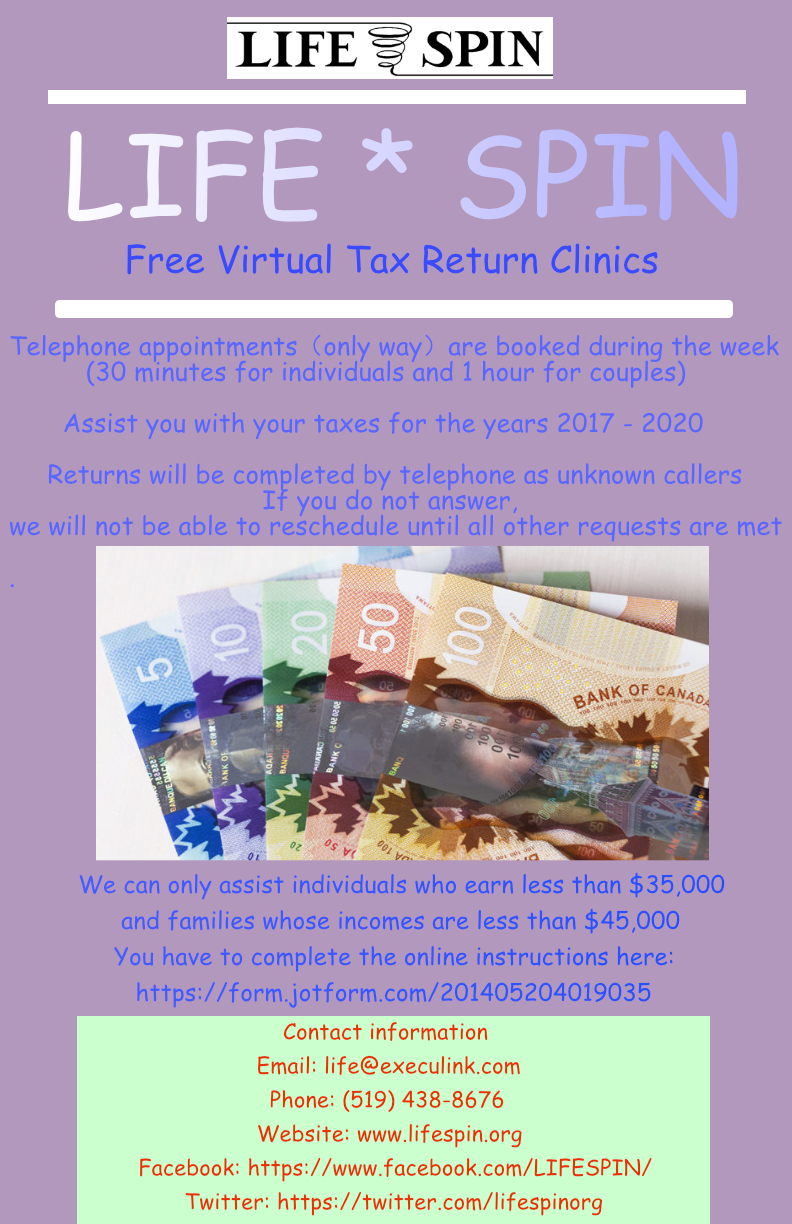 16/127
[Speaker Notes: trao6_poster.jpg]
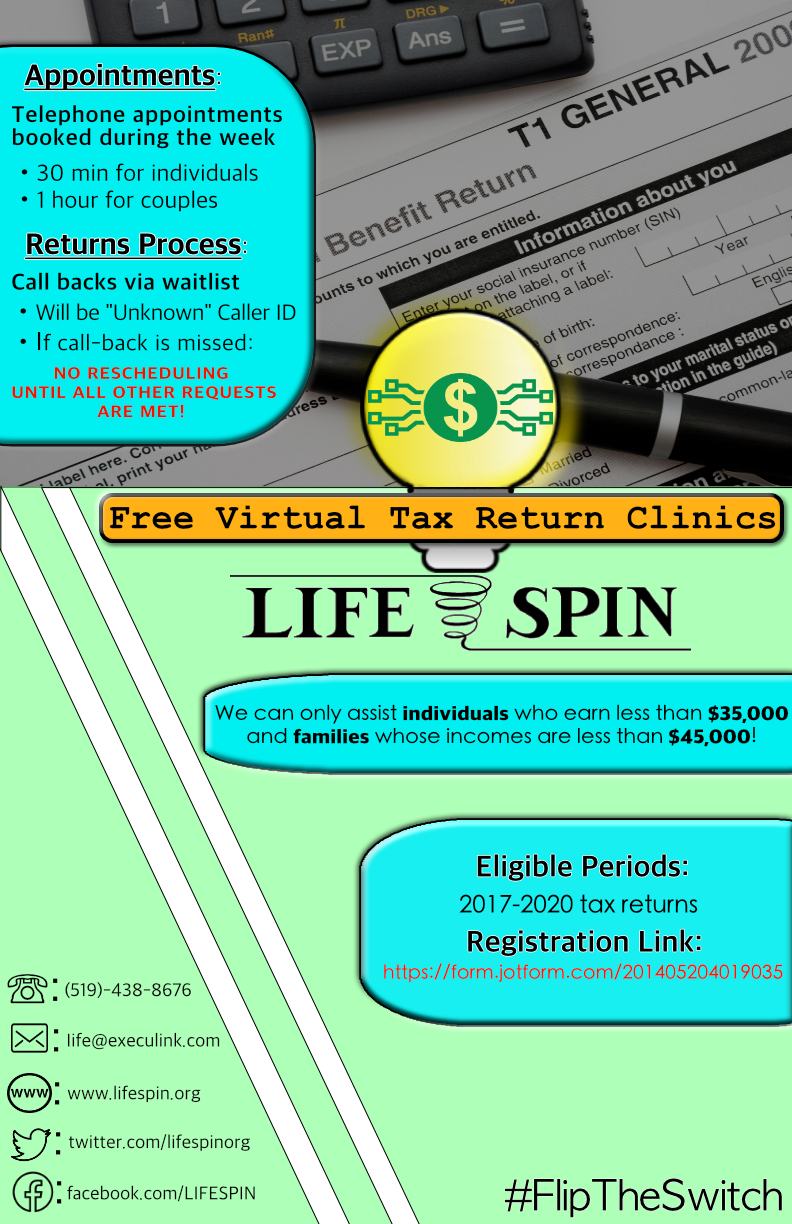 17/127
[Speaker Notes: tqadir_poster.jpg]
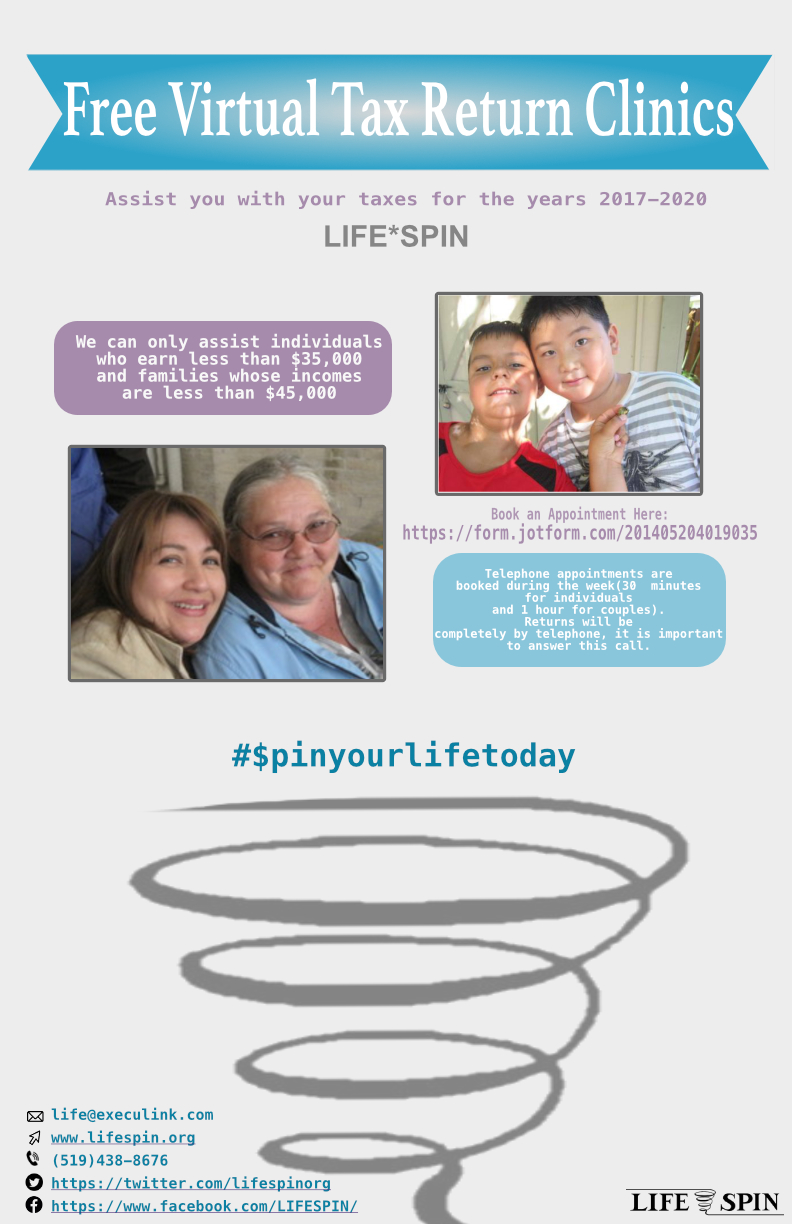 18/127
[Speaker Notes: tpate2_poster.jpg]
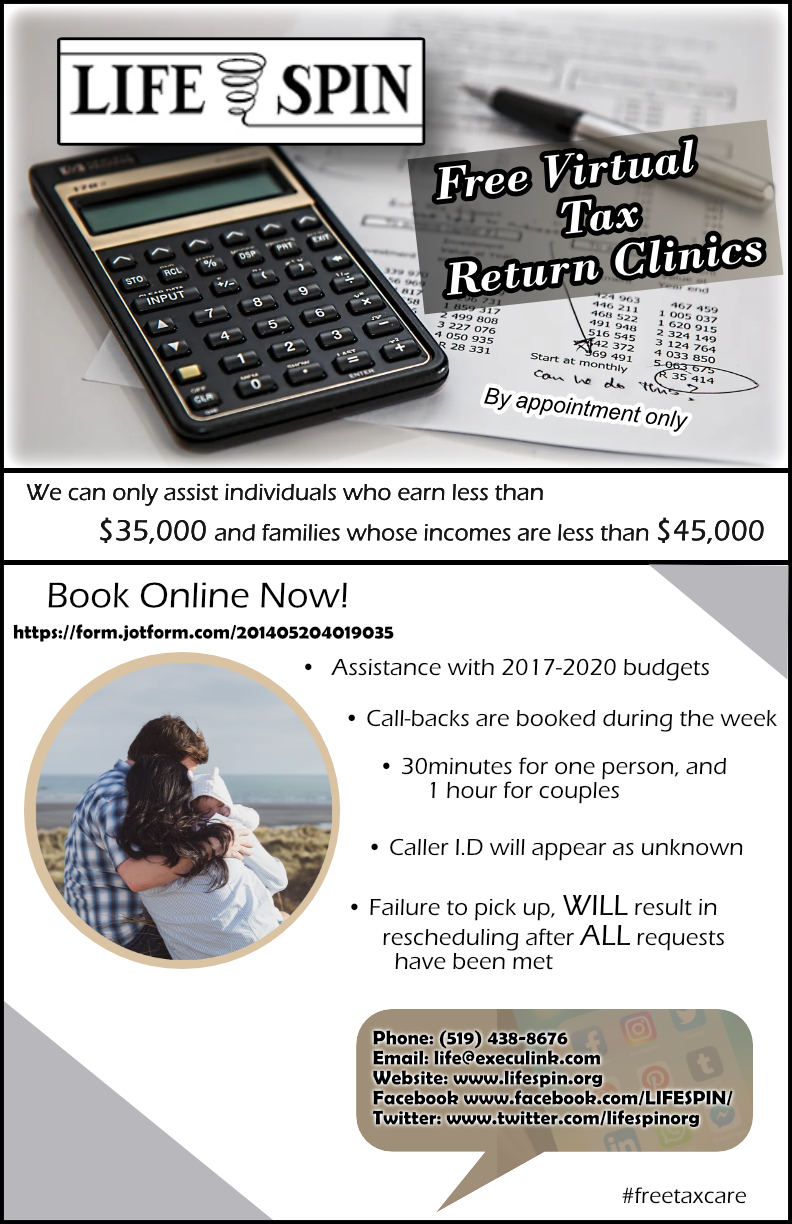 19/127
[Speaker Notes: tpankoni_poster.jpg]
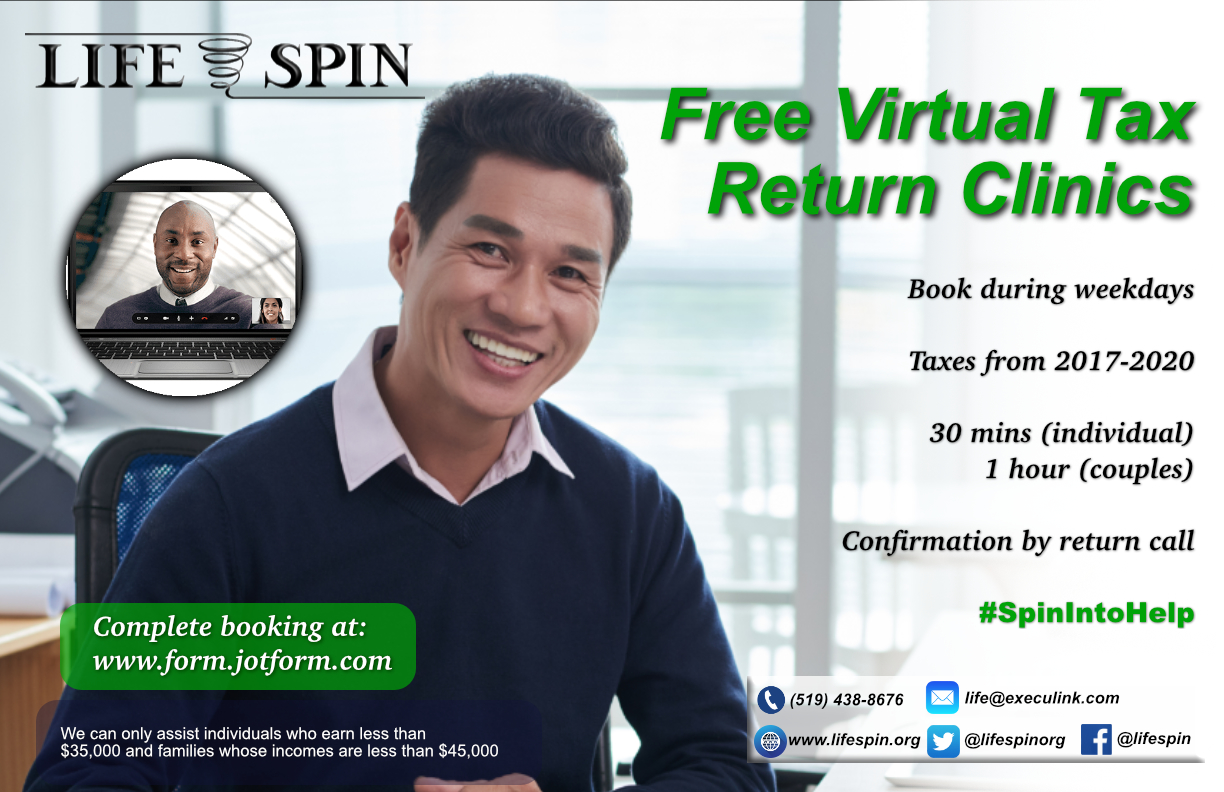 20/127
[Speaker Notes: tmunro9_poster.jpg]
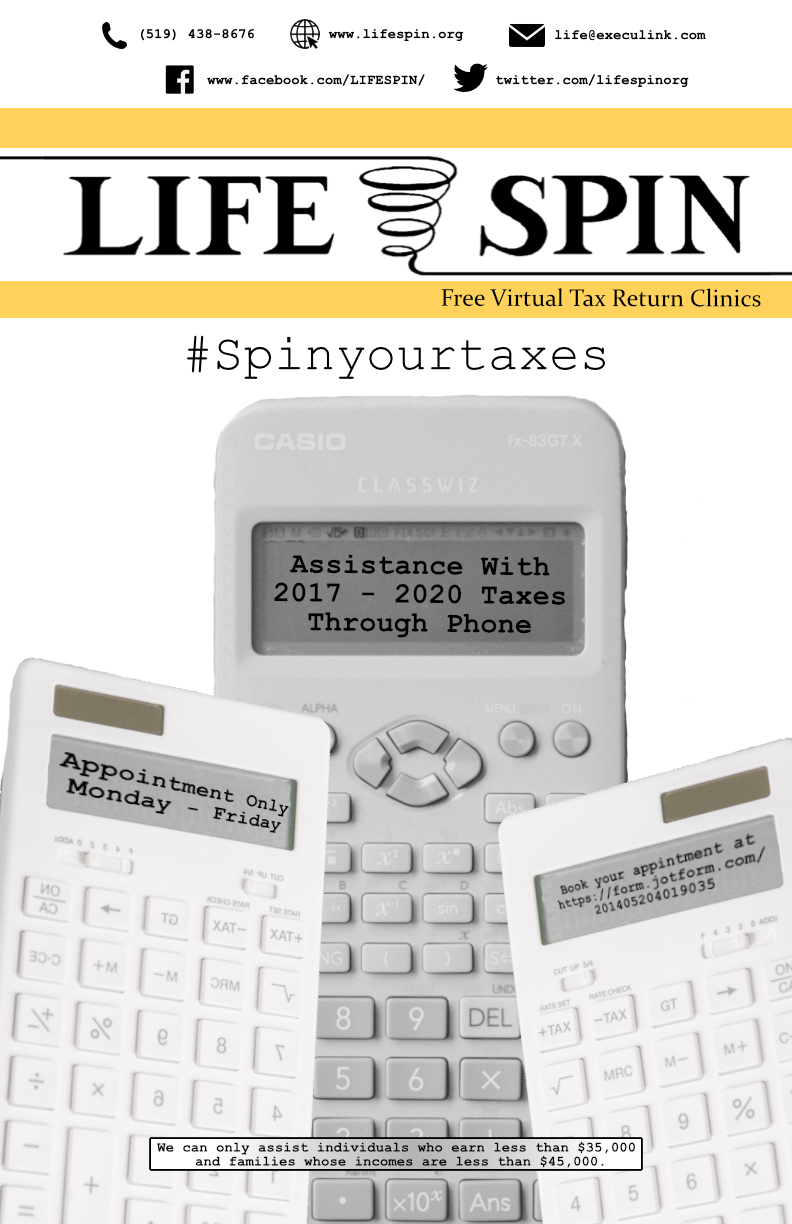 21/127
[Speaker Notes: tminnie2_poster.jpg]
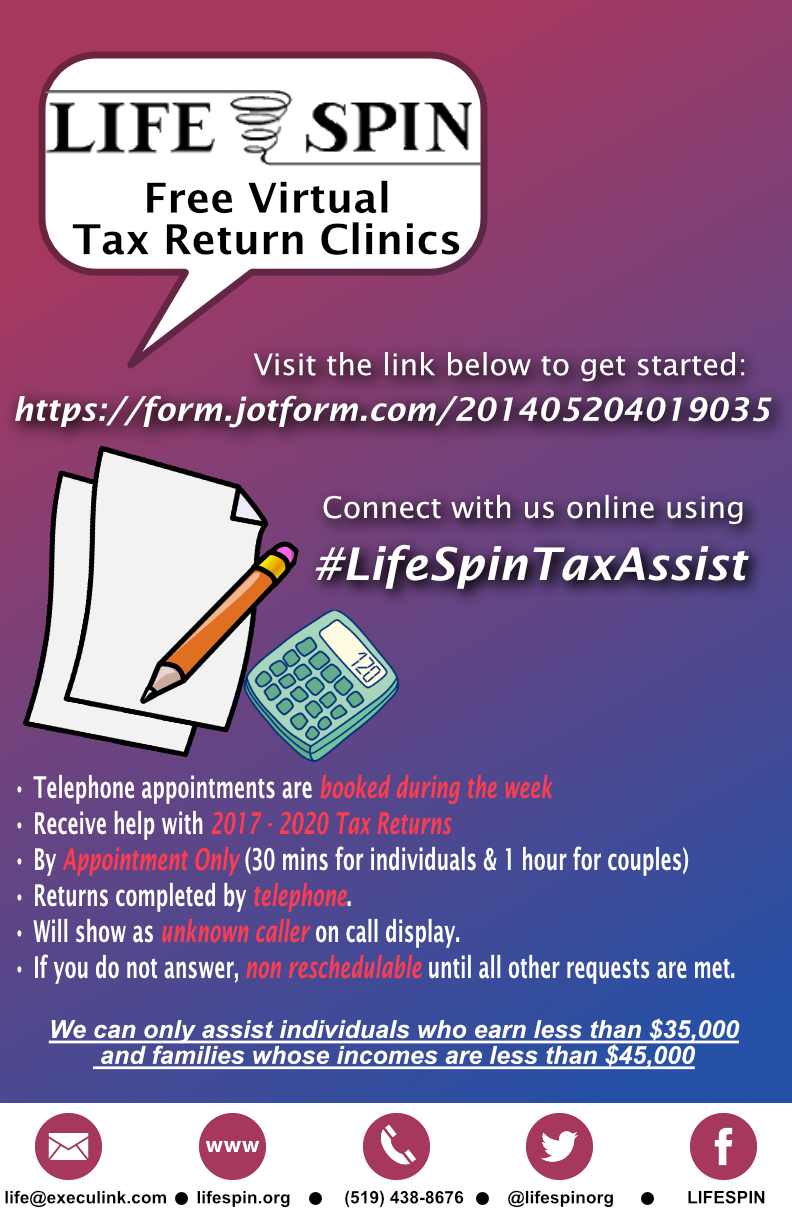 22/127
[Speaker Notes: tmihalje_poster.jpg]
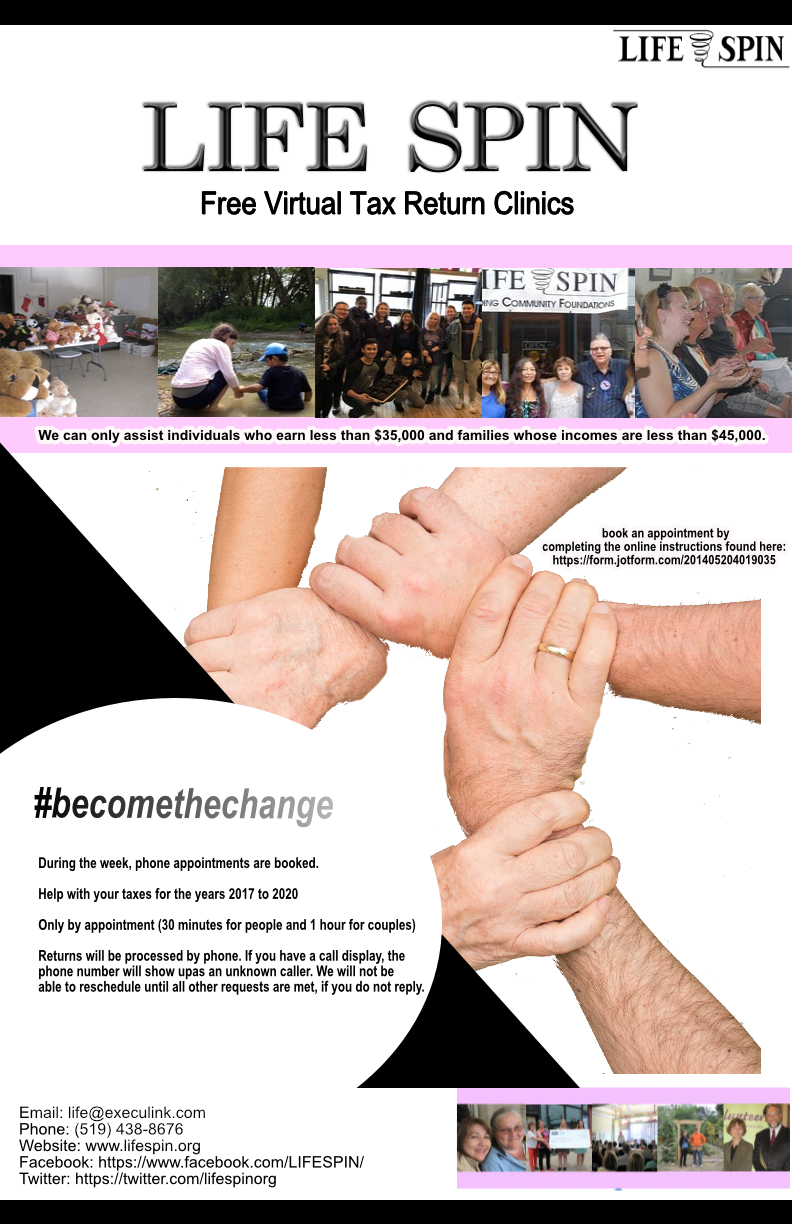 23/127
[Speaker Notes: sriegel_poster.jpg]
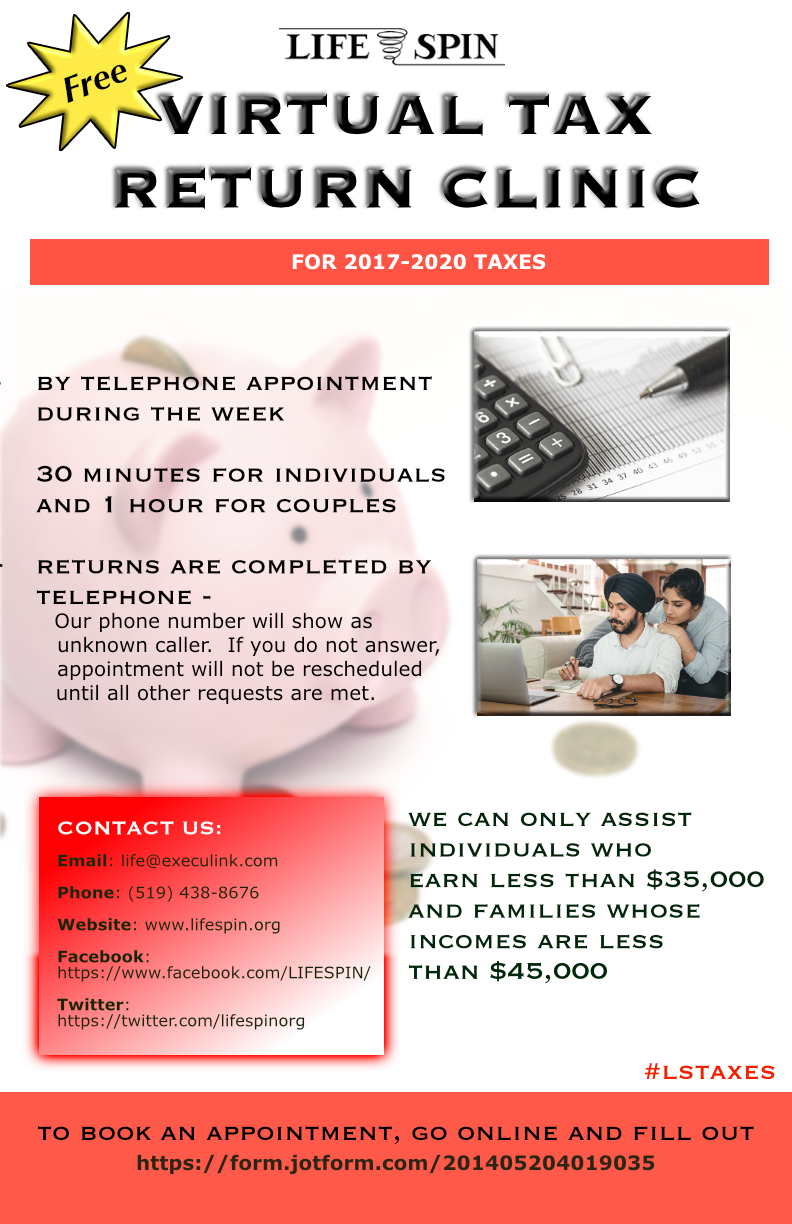 24/127
[Speaker Notes: sreid243_poster.jpg]
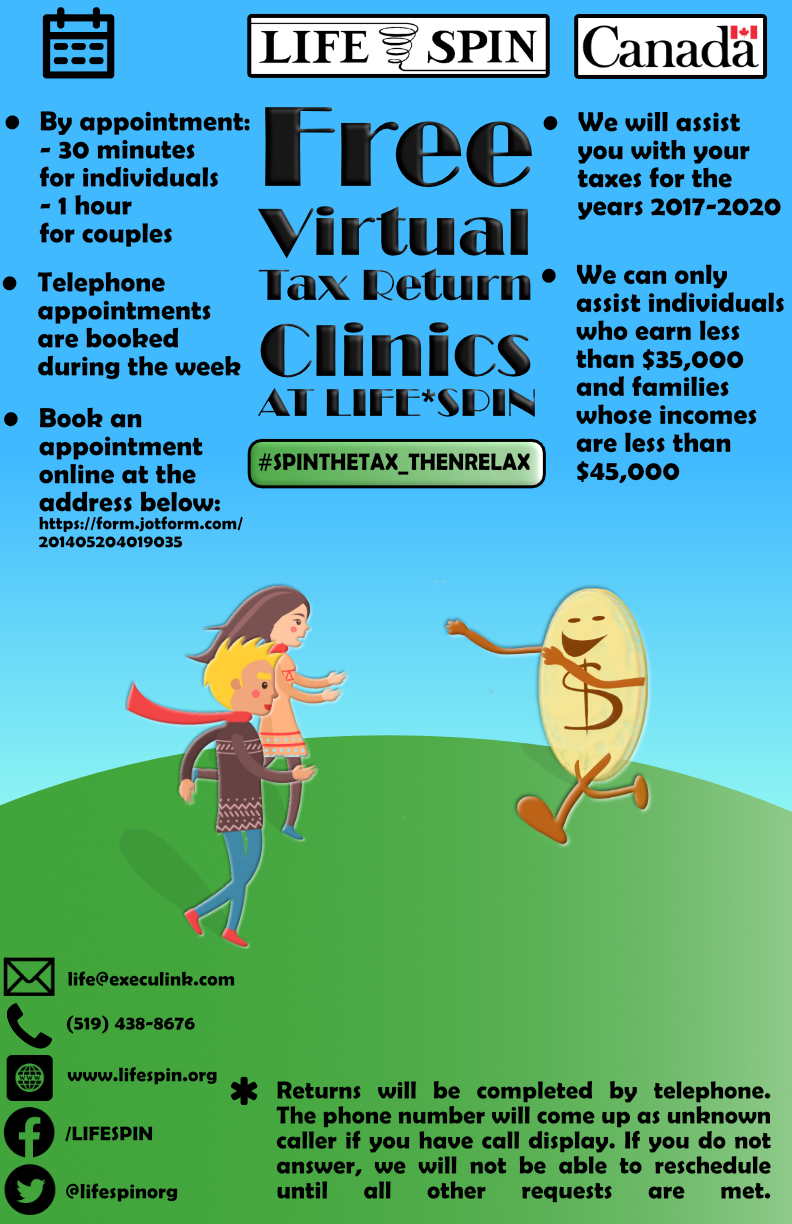 25/127
[Speaker Notes: srameza2_poster.jpg]
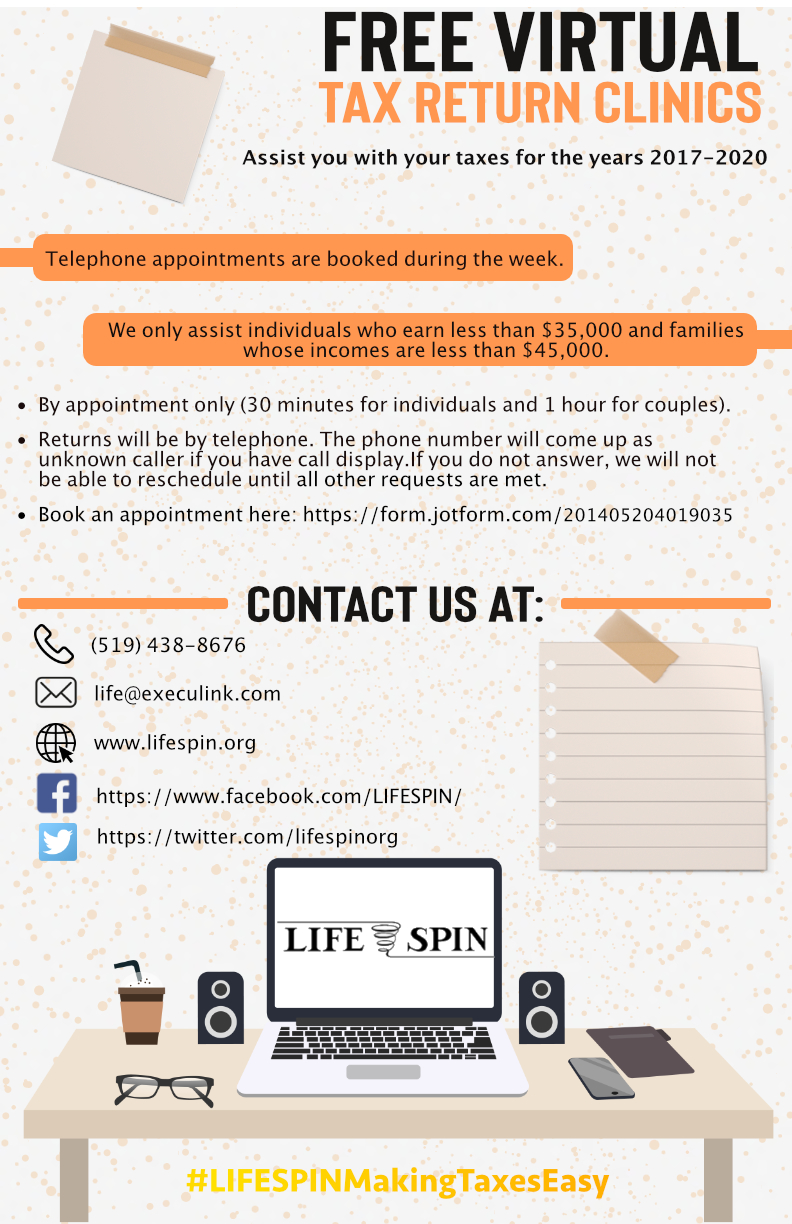 26/127
[Speaker Notes: srakulan_poster.jpg]
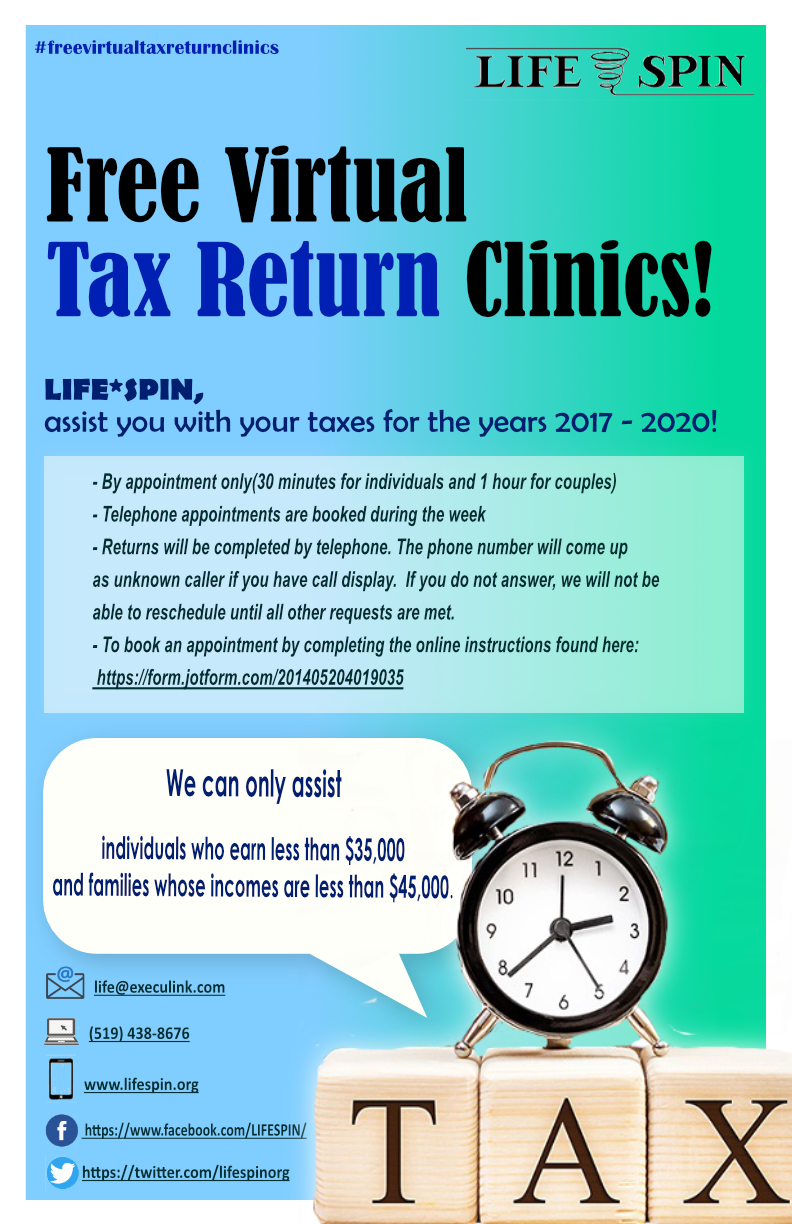 27/127
[Speaker Notes: squ45_poster.jpg]
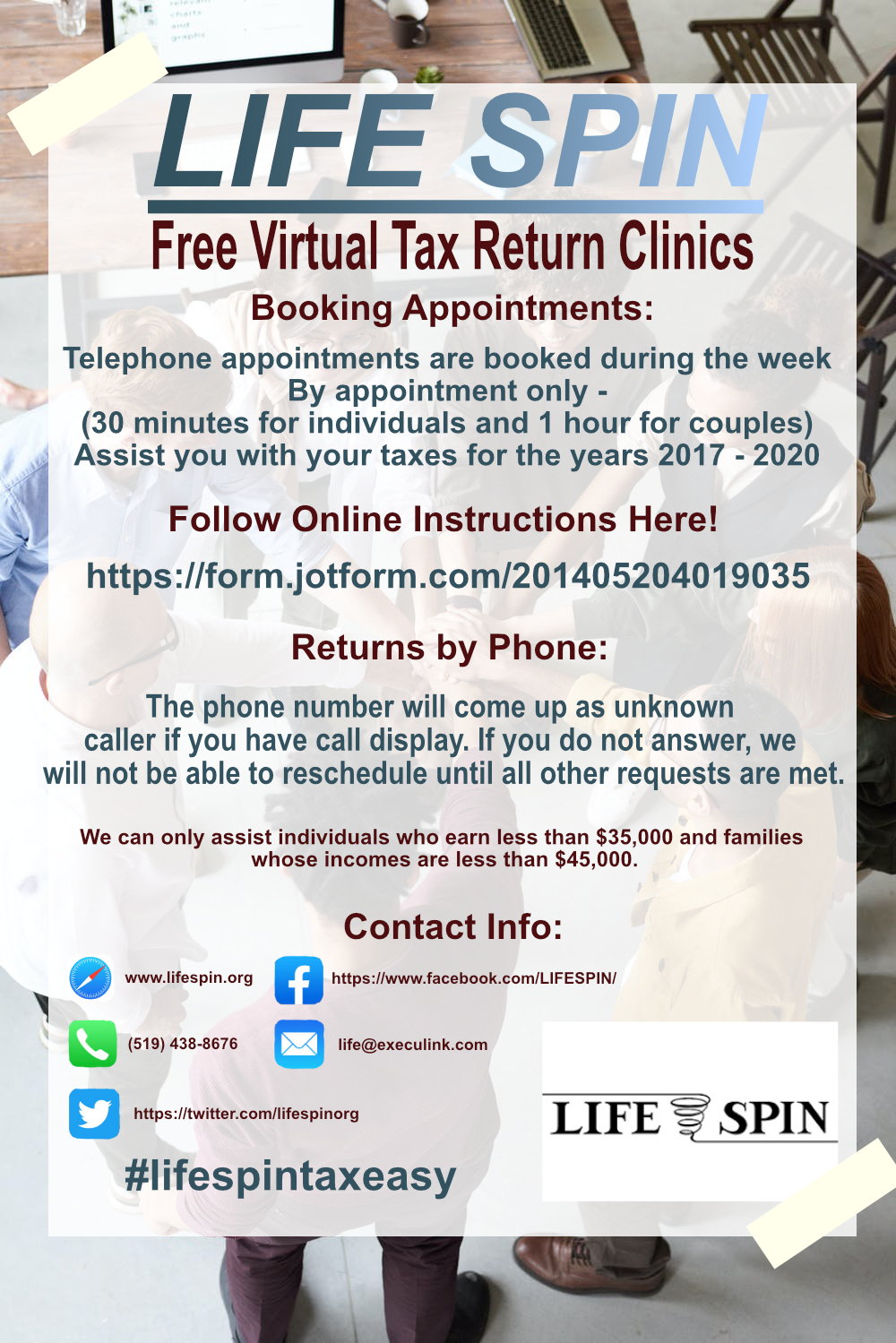 28/127
[Speaker Notes: spuls_poster.jpg]
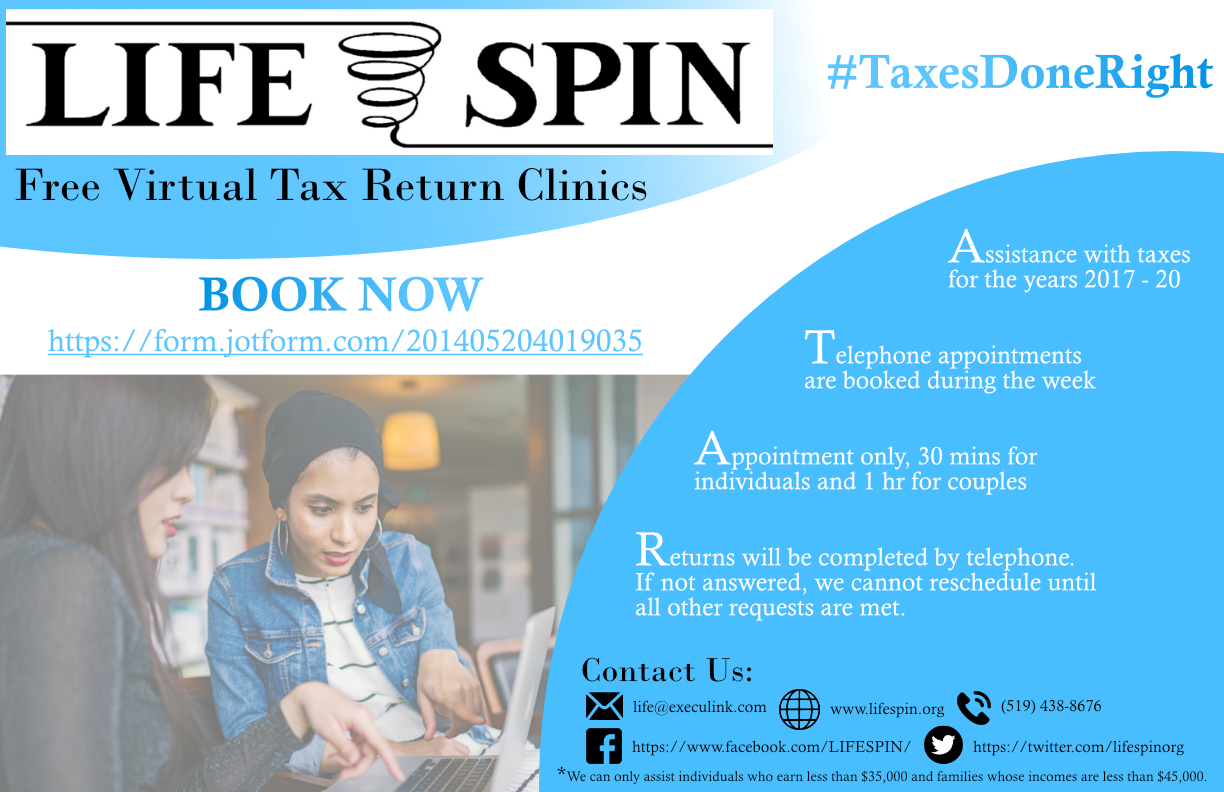 29/127
[Speaker Notes: sporwal_poster.jpg]
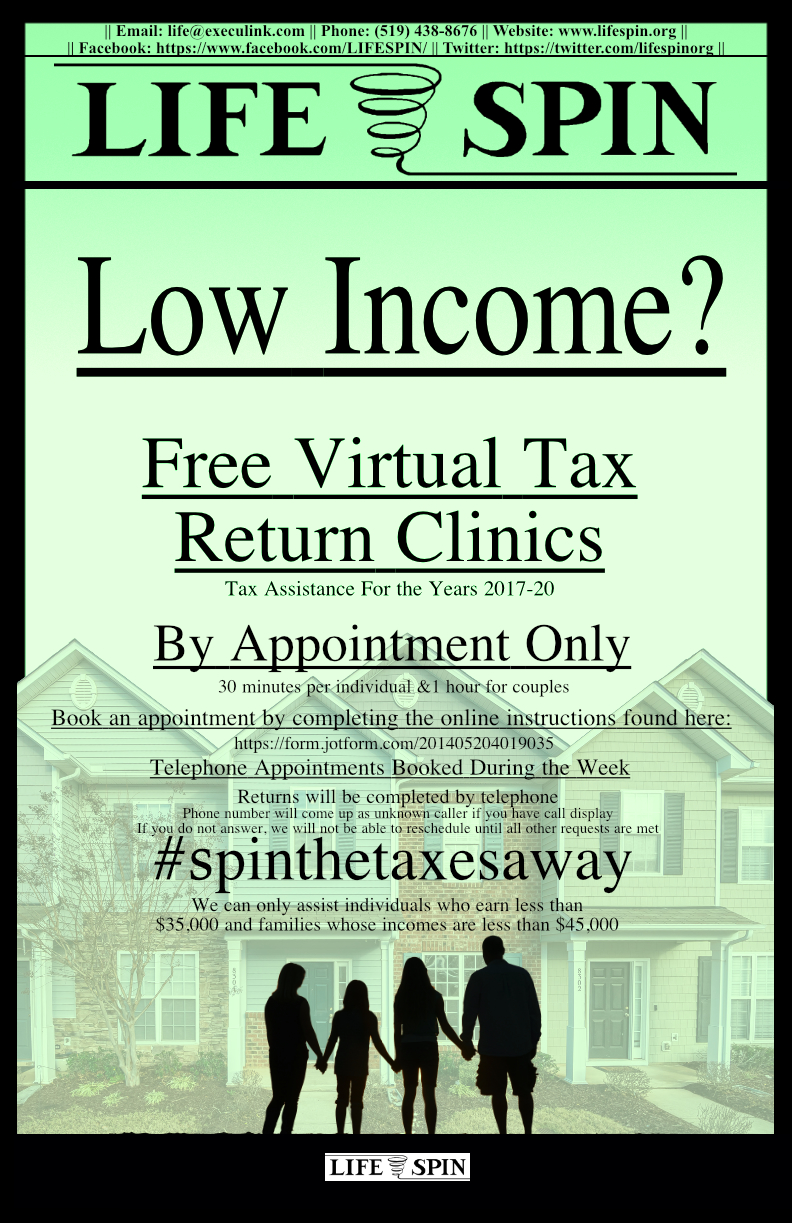 30/127
[Speaker Notes: spate629_poster.jpg]
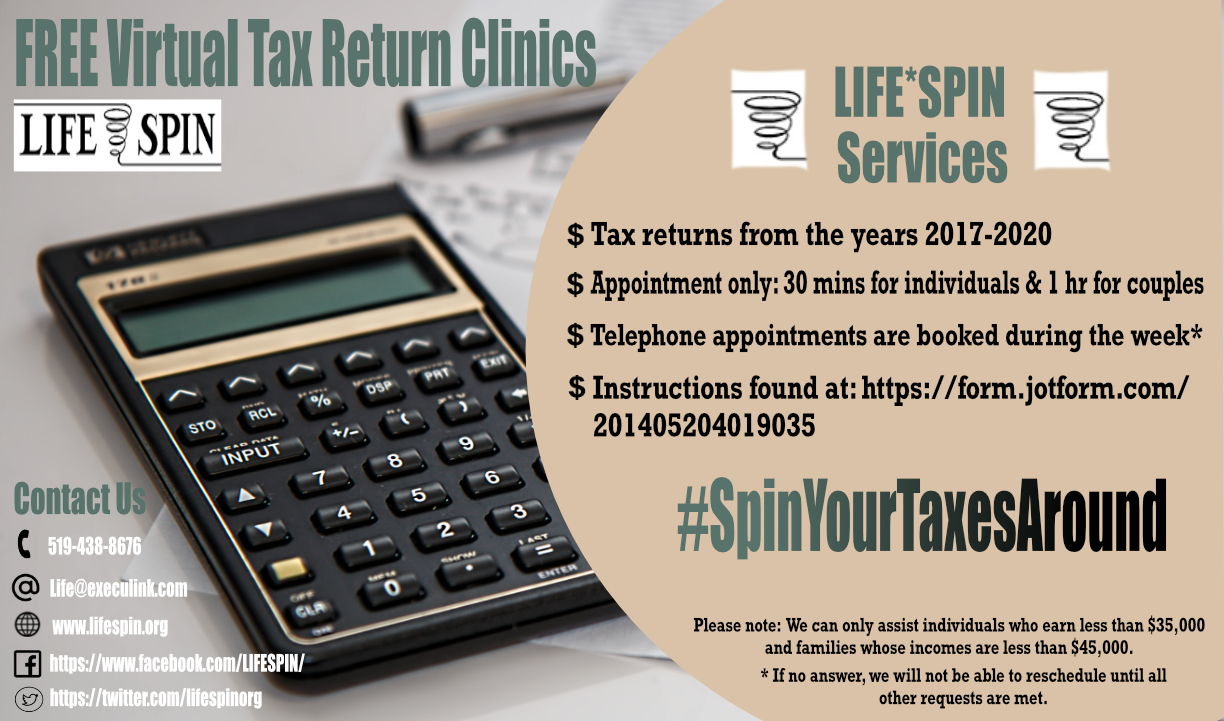 31/127
[Speaker Notes: sparma22_poster.jpg]
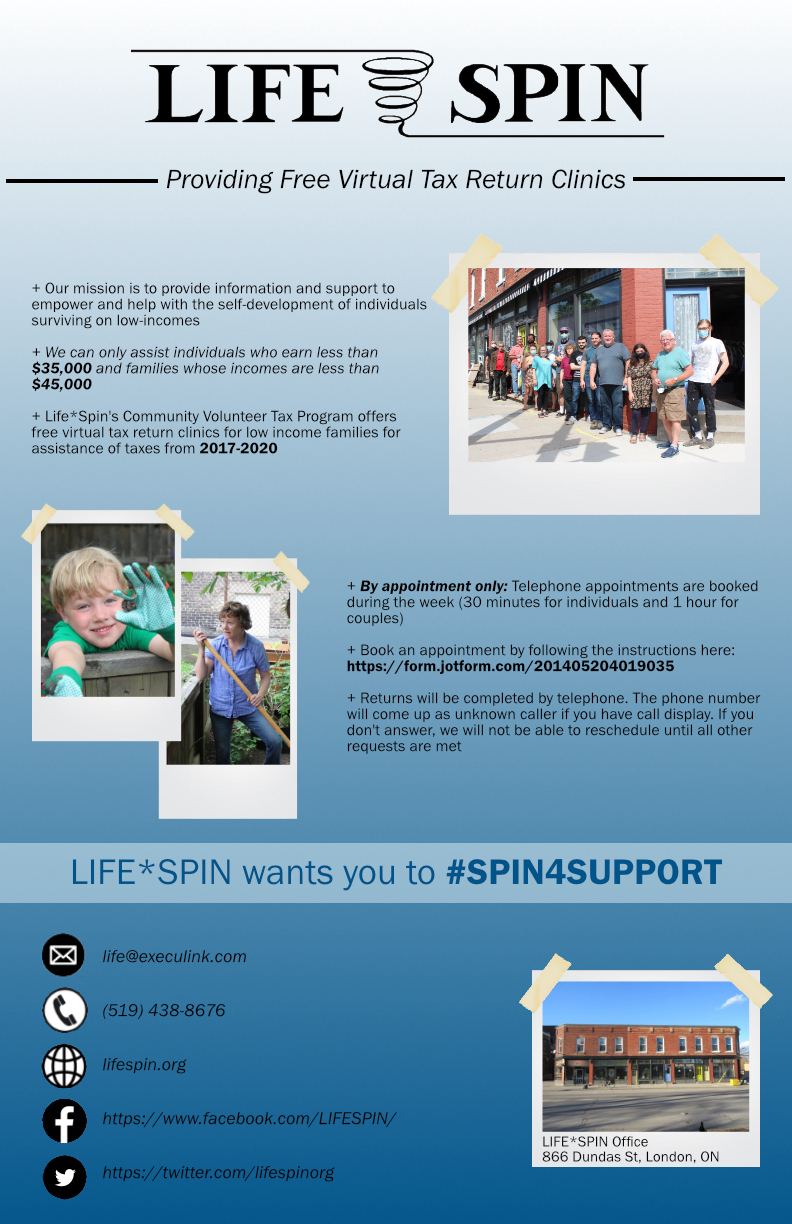 32/127
[Speaker Notes: spark672_poster.jpg]
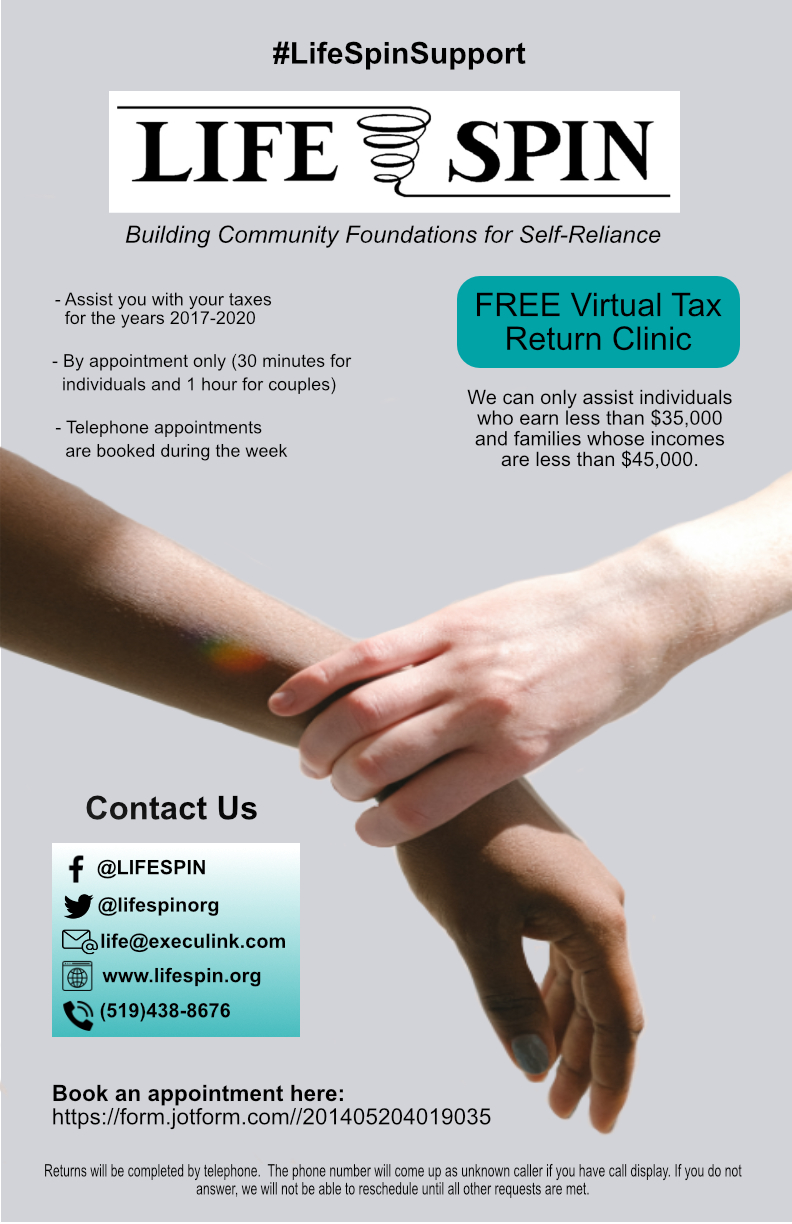 33/127
[Speaker Notes: sparato2_poster.jpg]
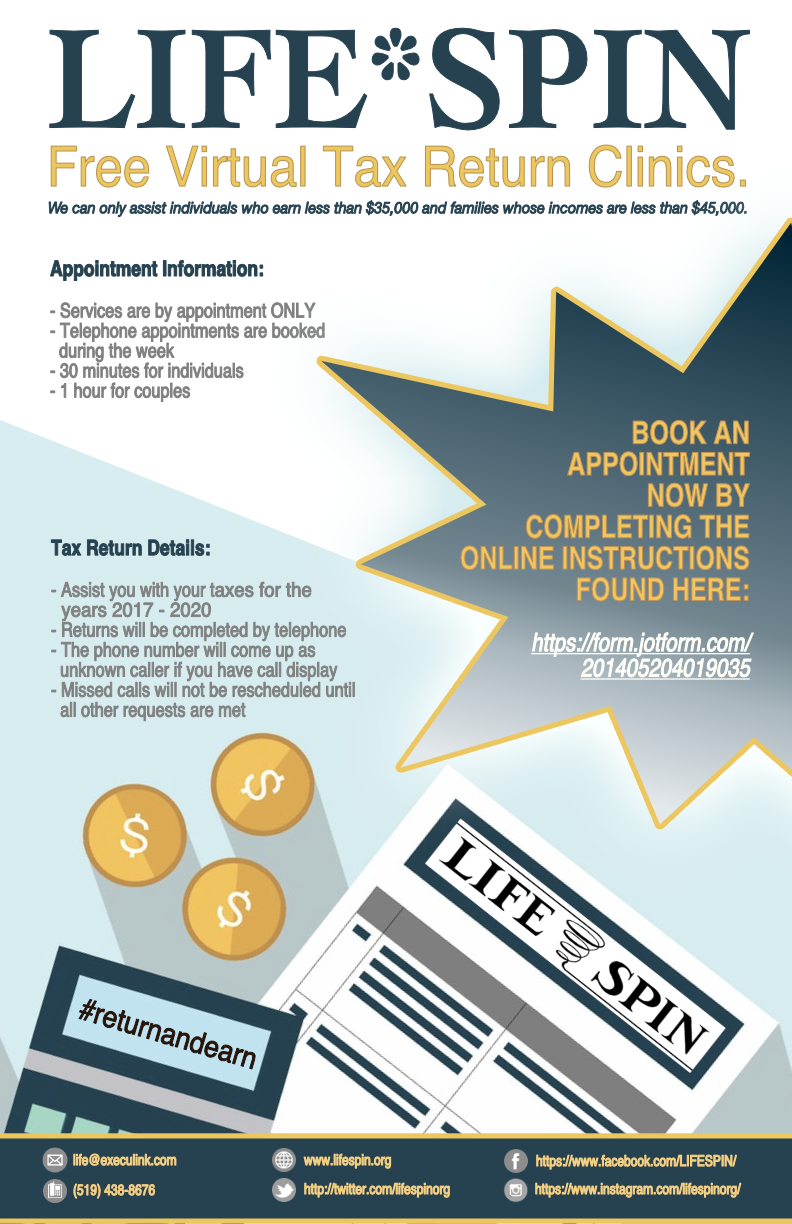 34/127
[Speaker Notes: spahirat_poster.jpg]
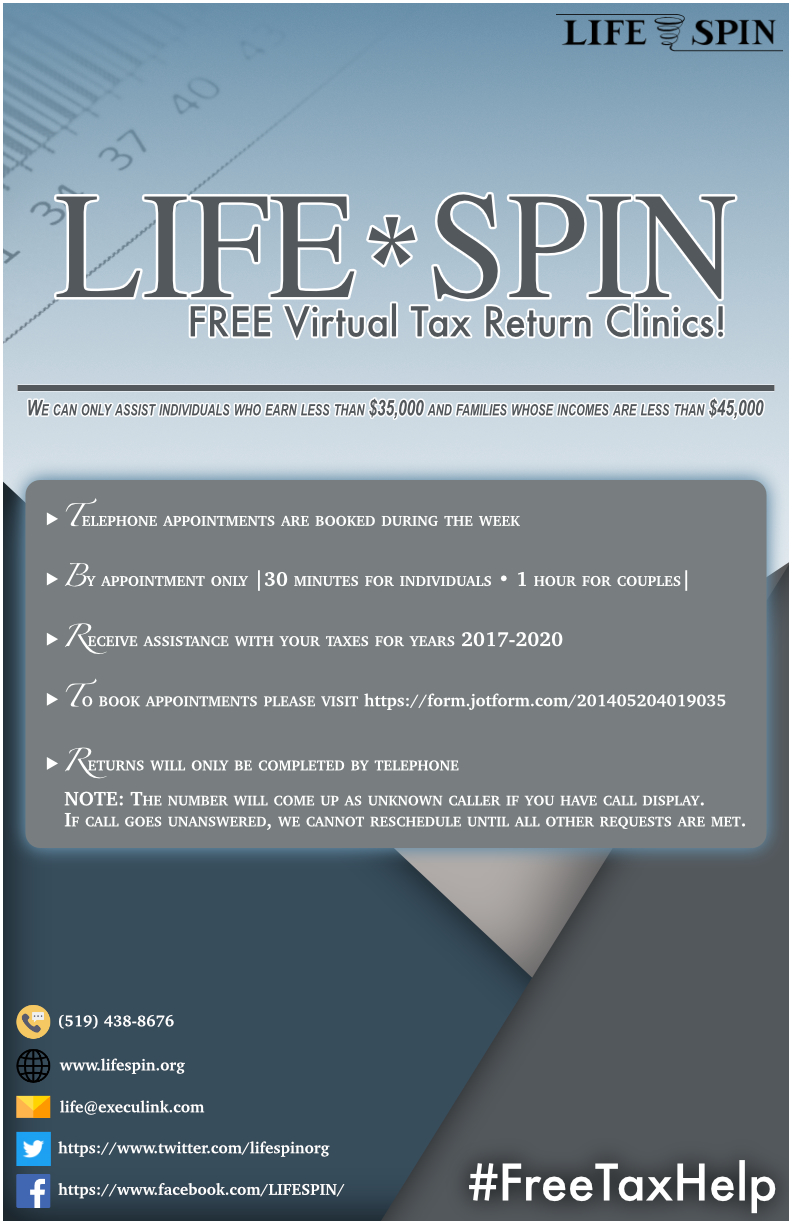 35/127
[Speaker Notes: spadda8_poster.jpg]
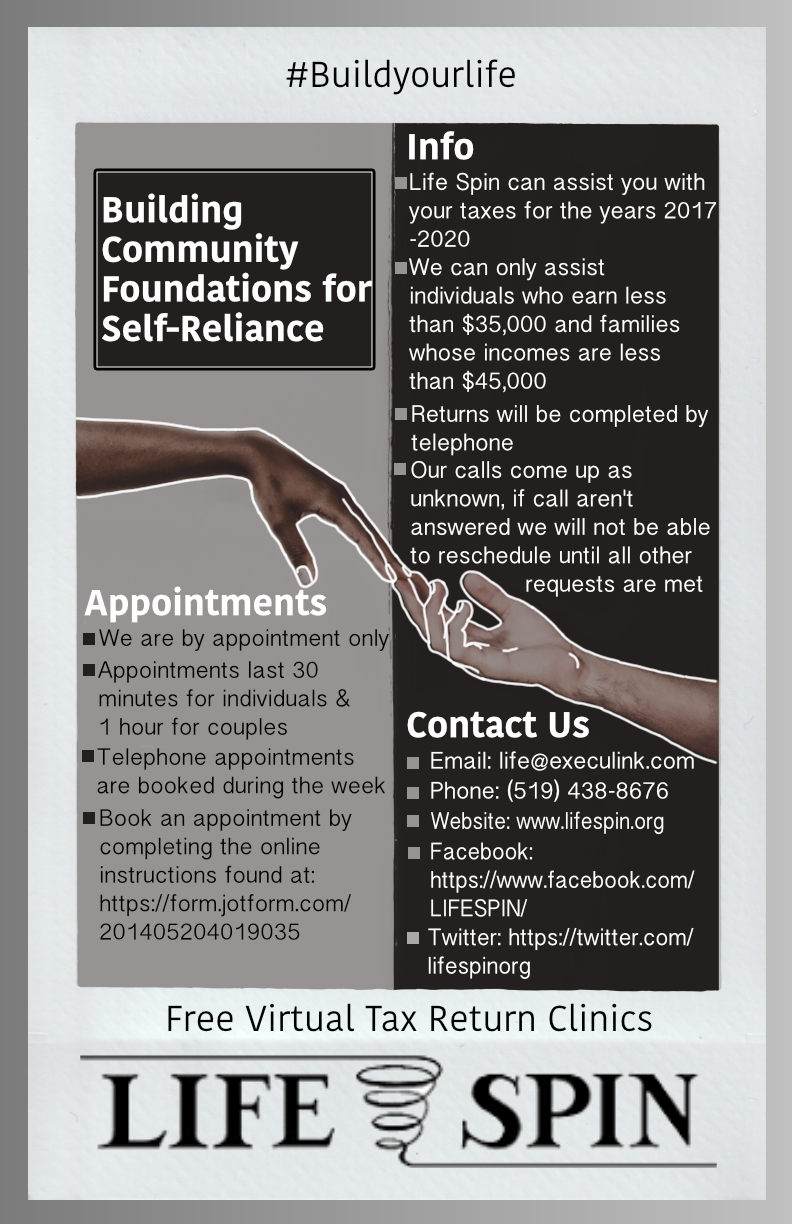 36/127
[Speaker Notes: snittala_poster.jpg]
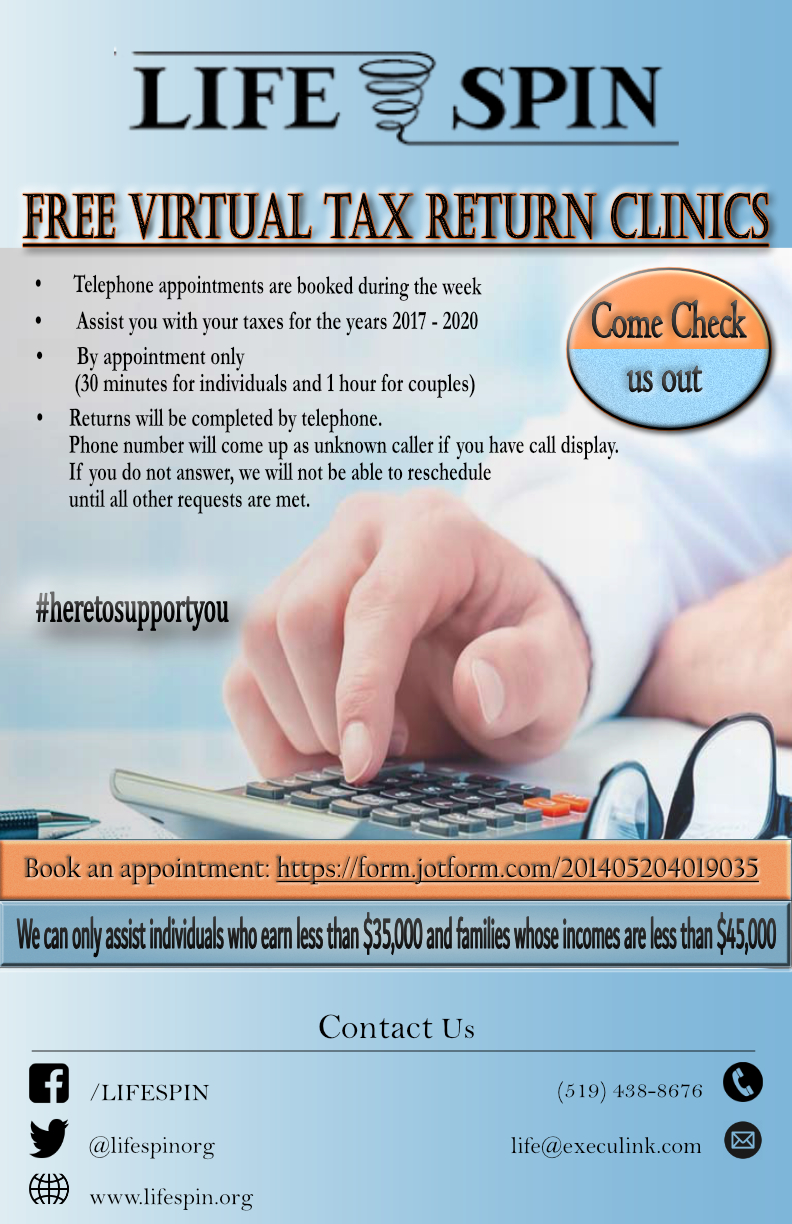 37/127
[Speaker Notes: sneupan3_poster.jpg]
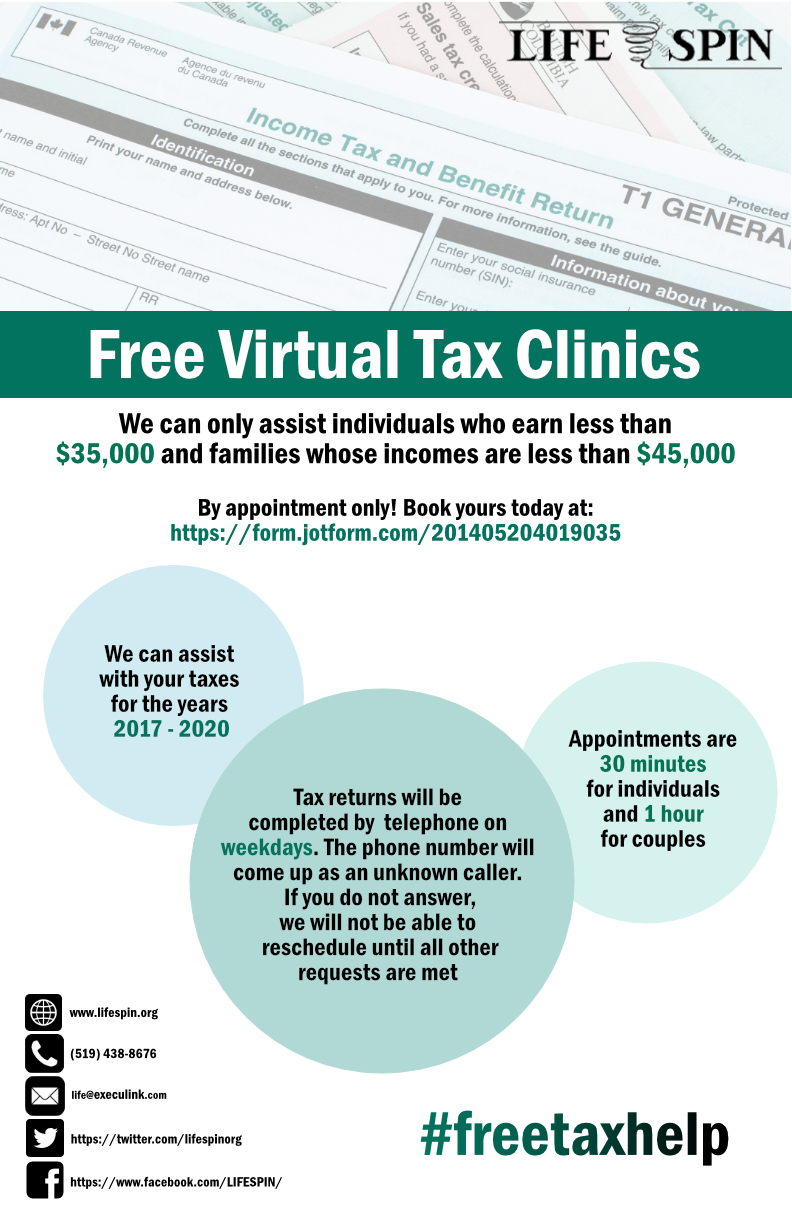 38/127
[Speaker Notes: snedaie_poster.jpg]
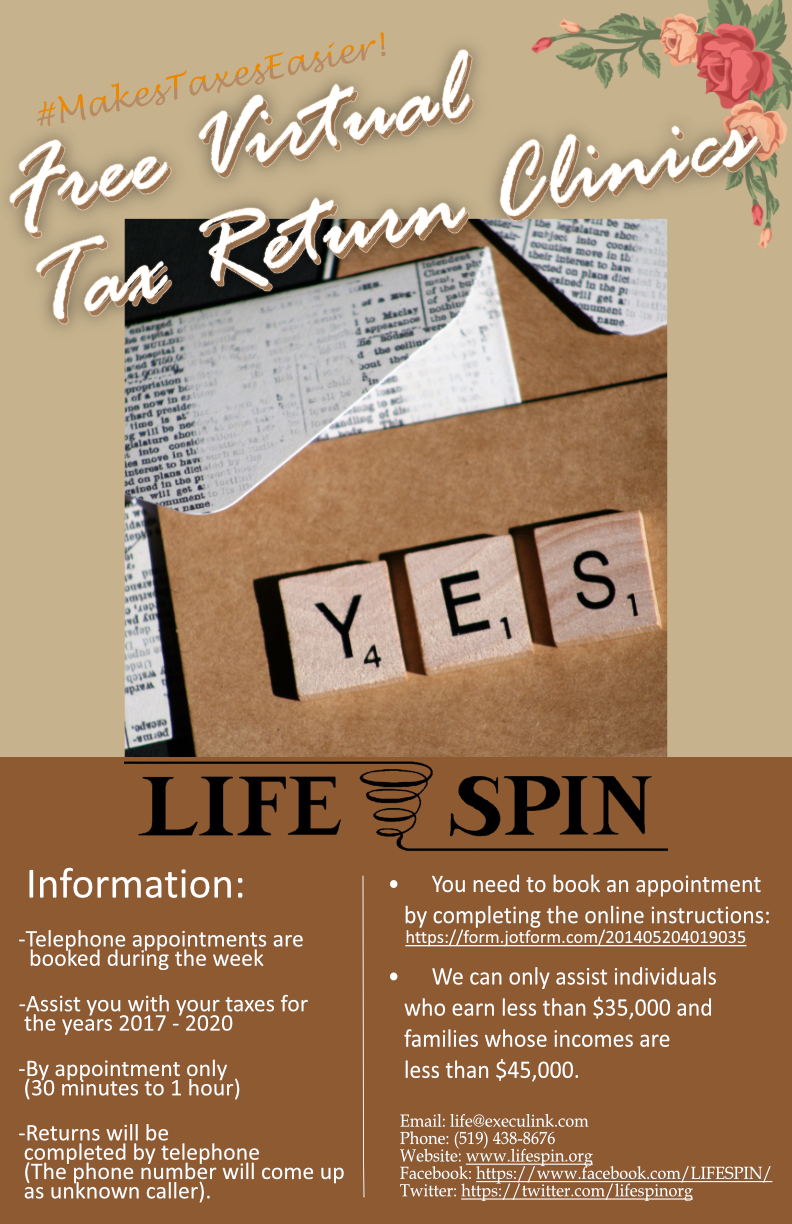 39/127
[Speaker Notes: smeng49_poster.jpg]
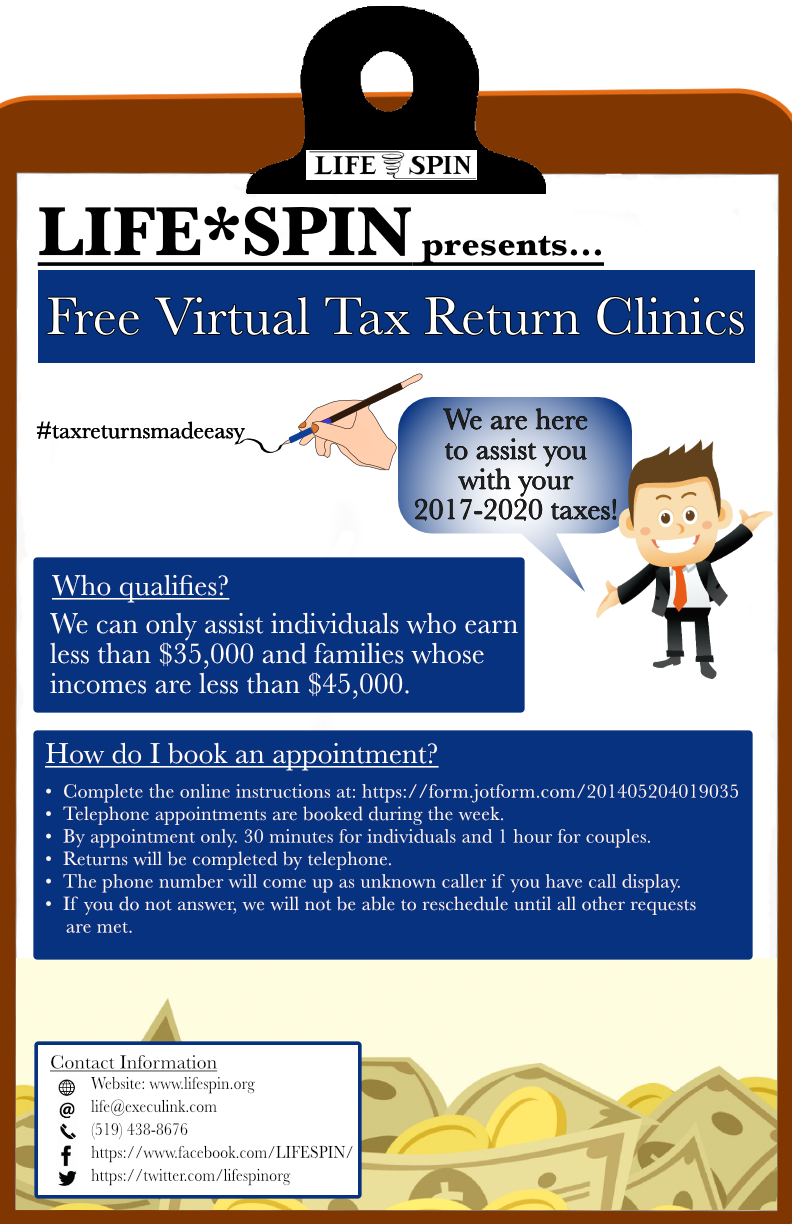 40/127
[Speaker Notes: smark33_poster.jpg]
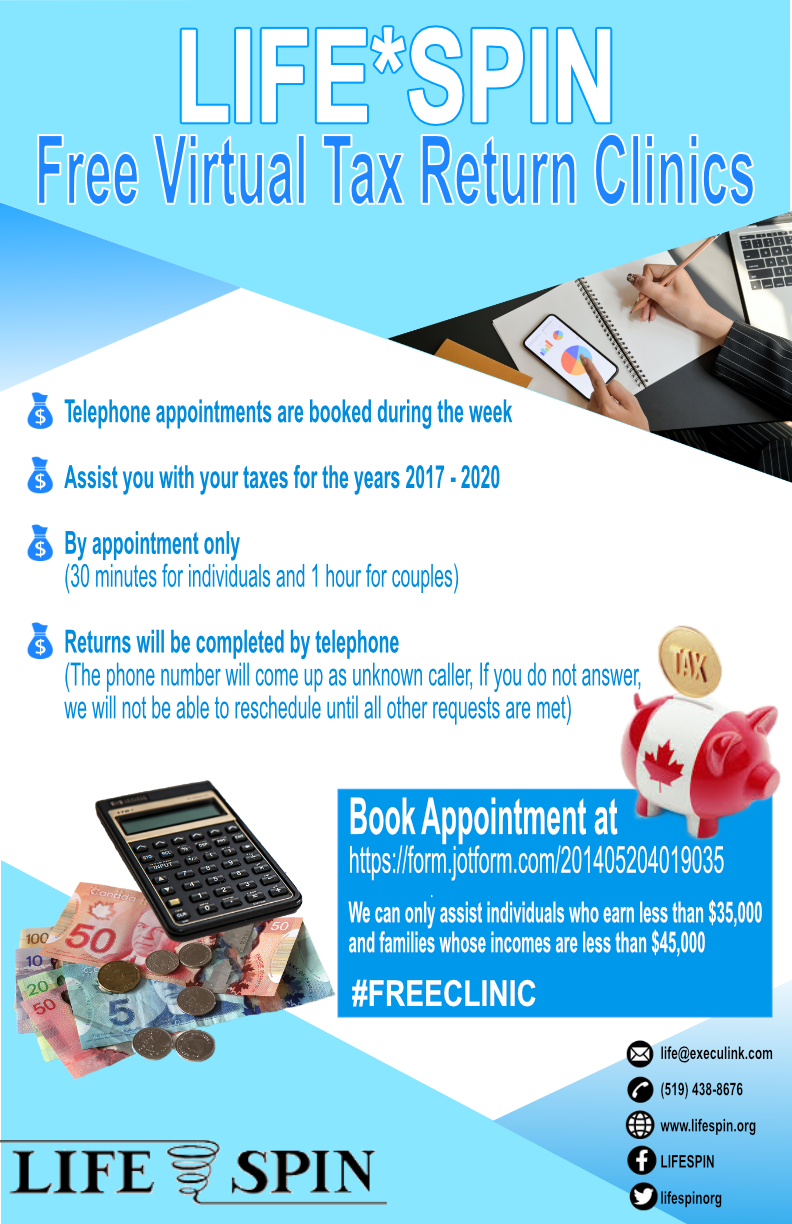 41/127
[Speaker Notes: rrodic_poster.jpg]
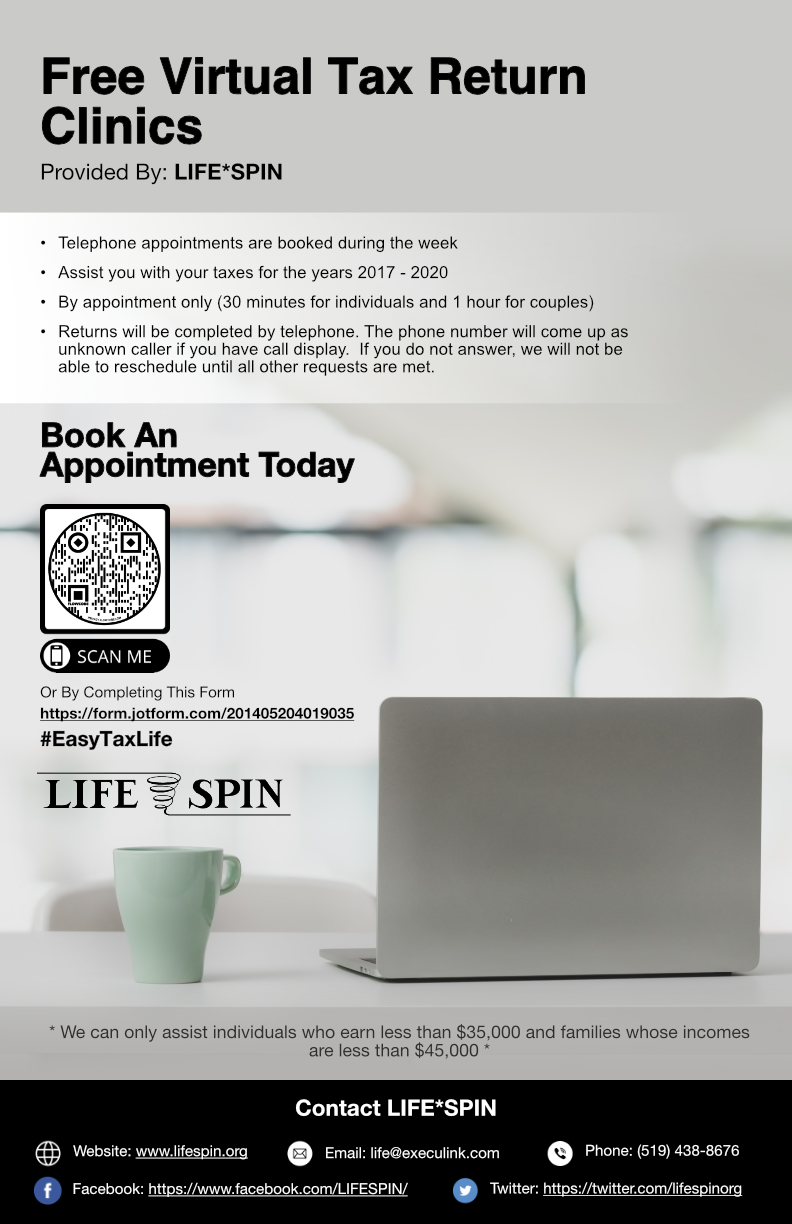 42/127
[Speaker Notes: rrifai2_poster.jpg]
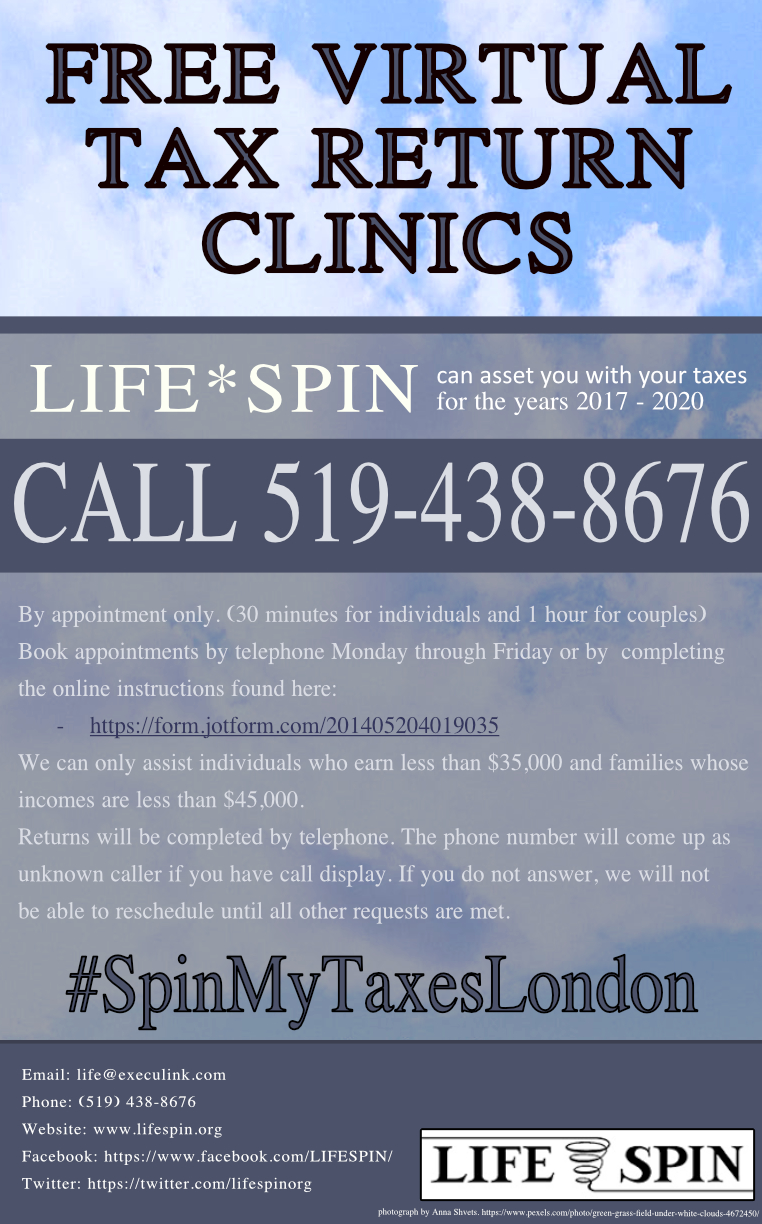 43/127
[Speaker Notes: rpembert_poster.jpg]
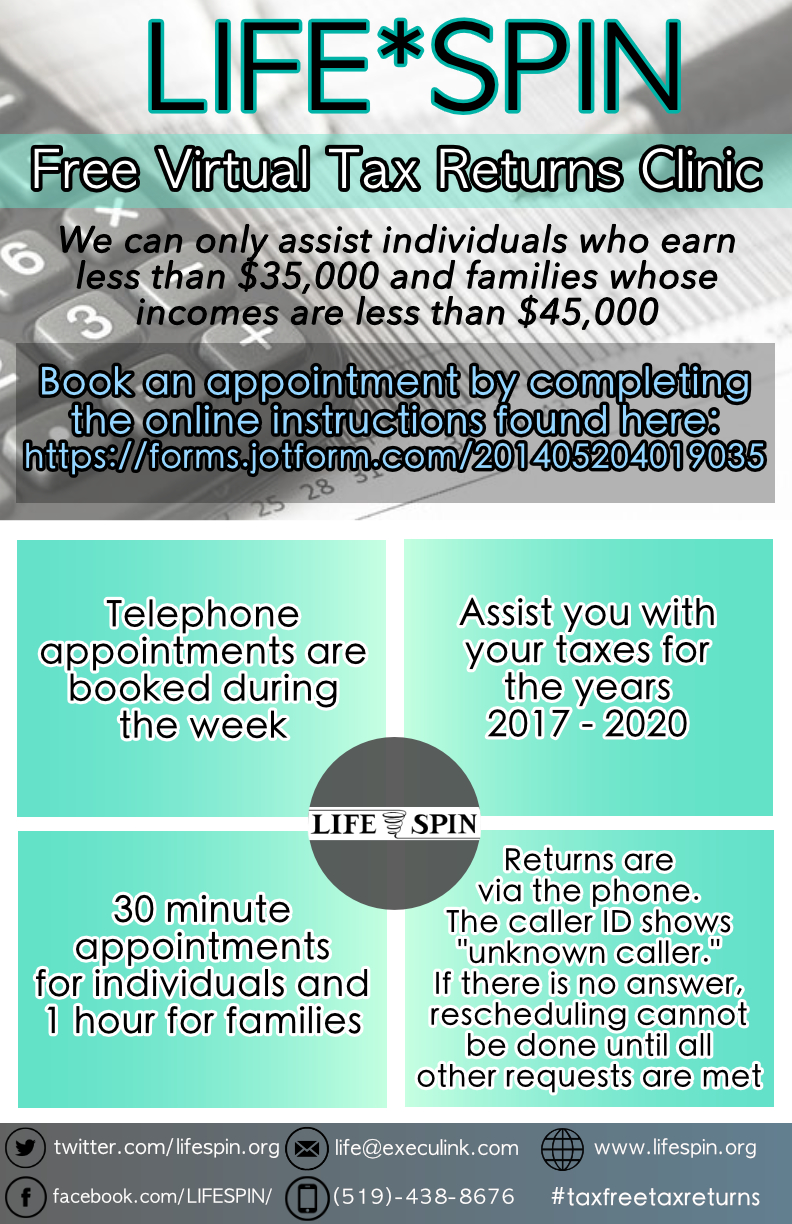 44/127
[Speaker Notes: rpate348_poster.jpg]
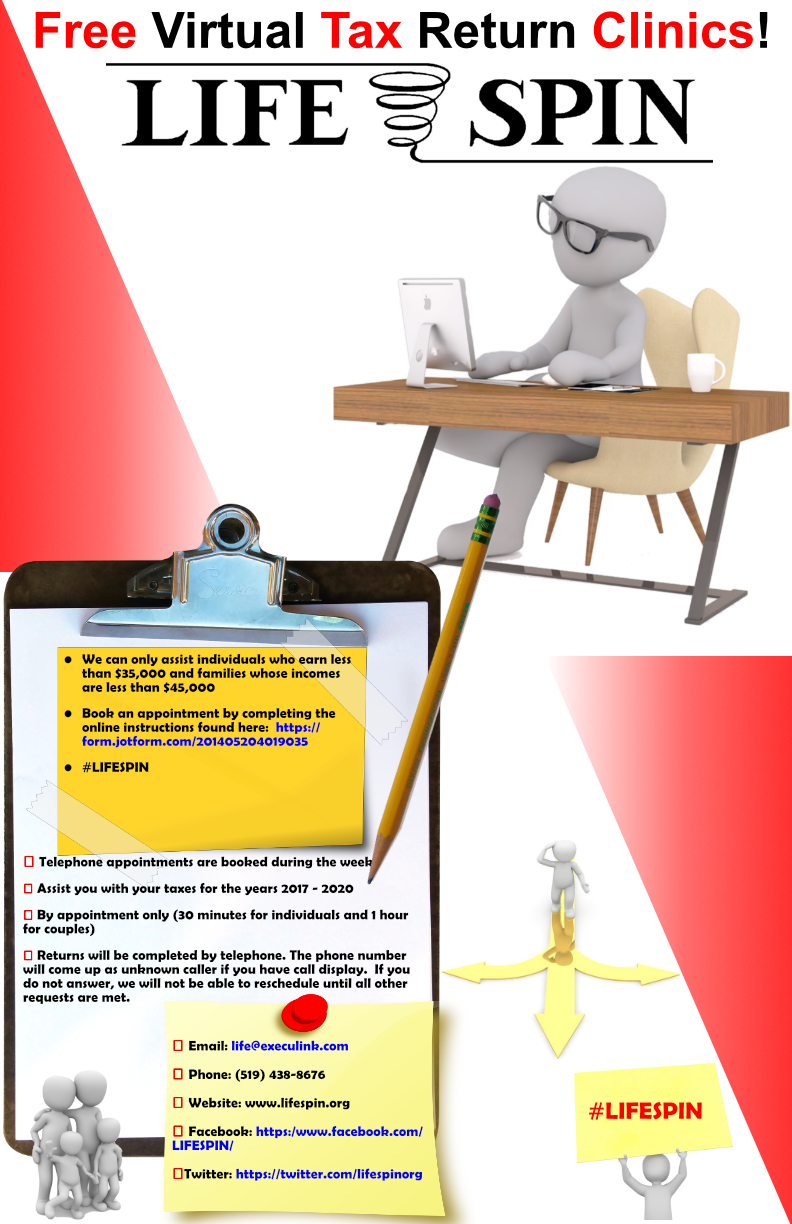 45/127
[Speaker Notes: rmoshini_poster.jpg]
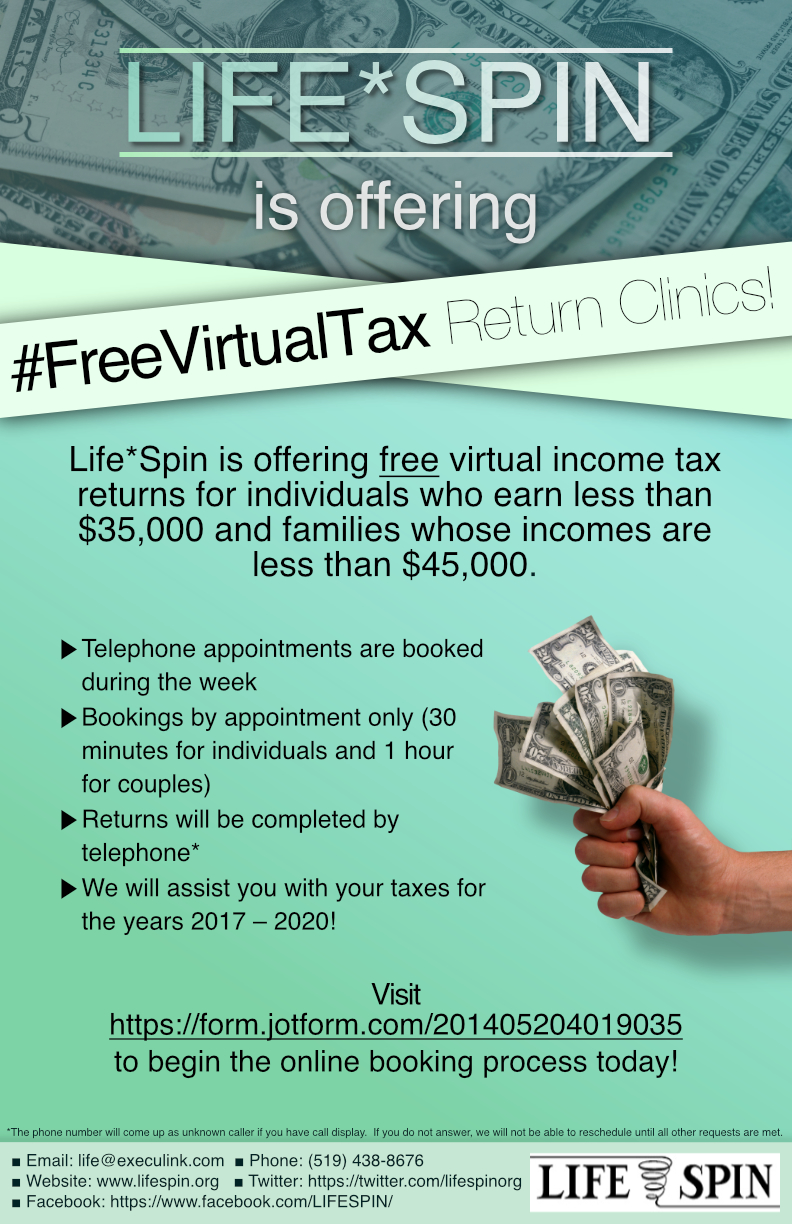 46/127
[Speaker Notes: rmorin5_poster.jpg]
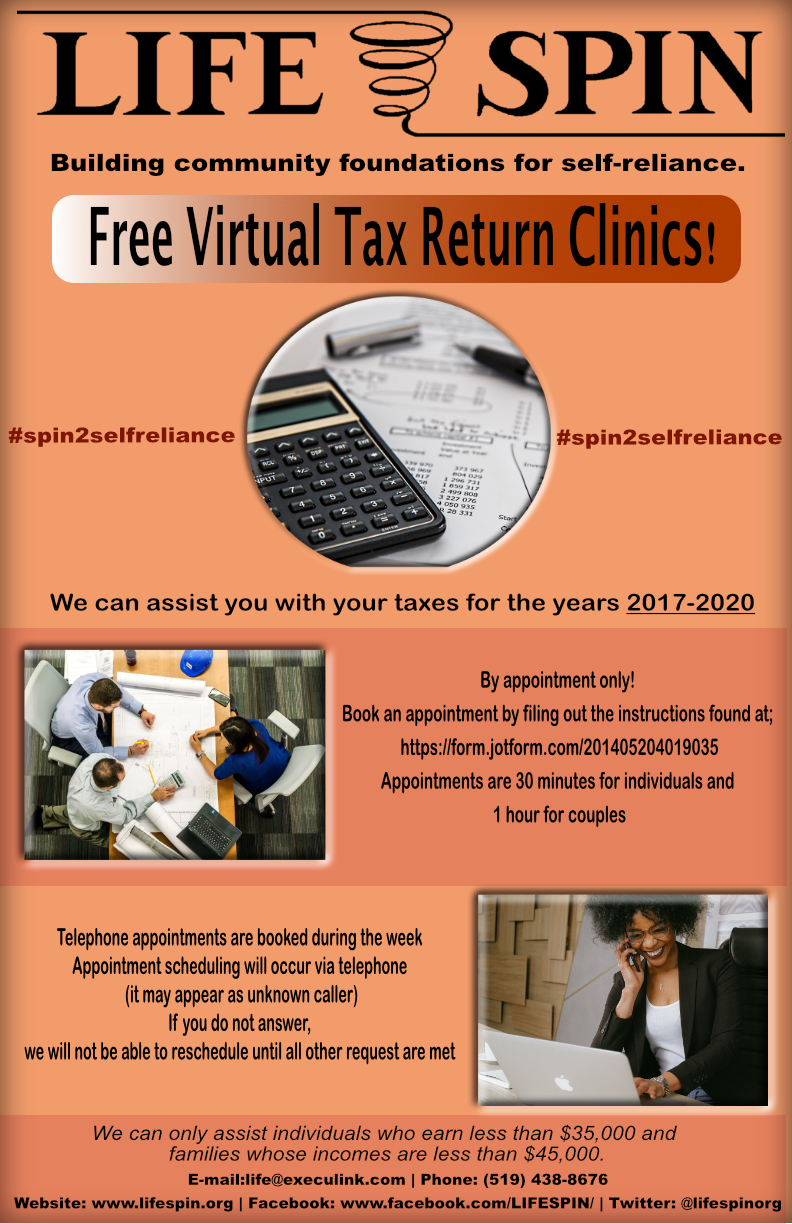 47/127
[Speaker Notes: rmoham28_poster.jpg]
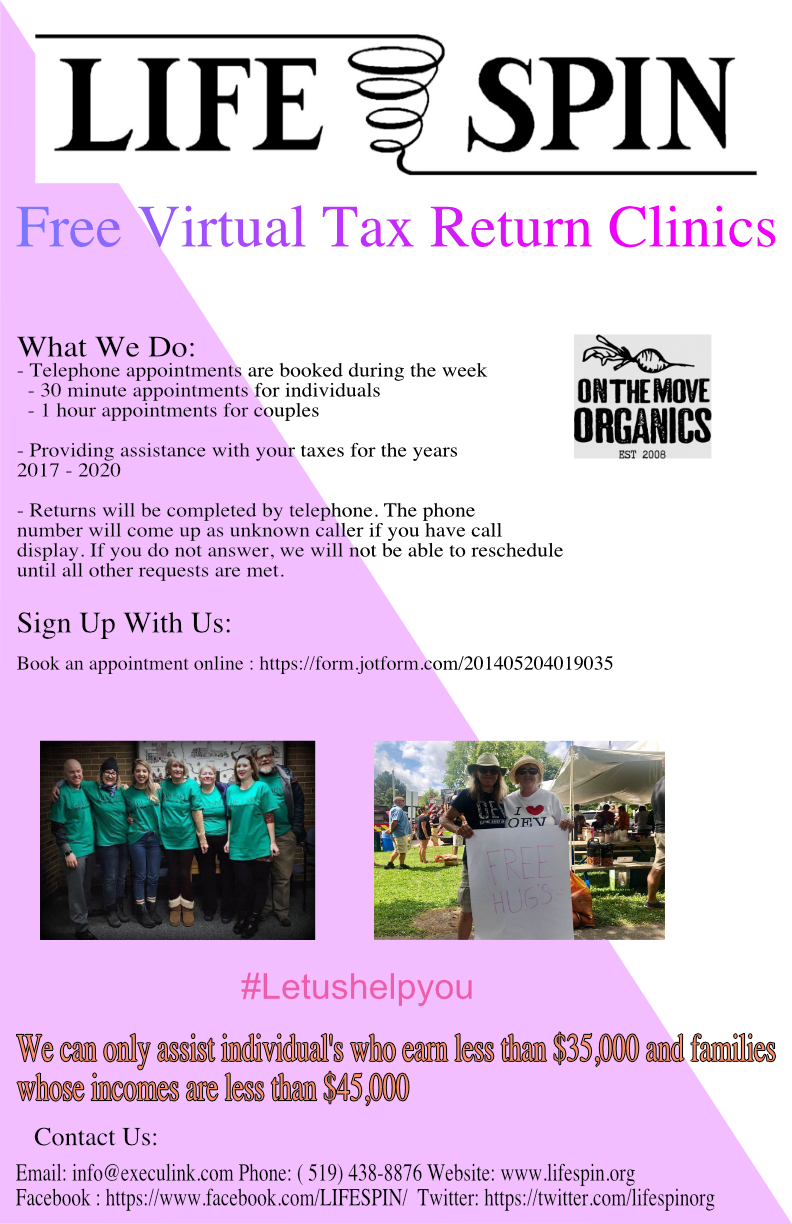 48/127
[Speaker Notes: rmeehan3_poster.jpg]
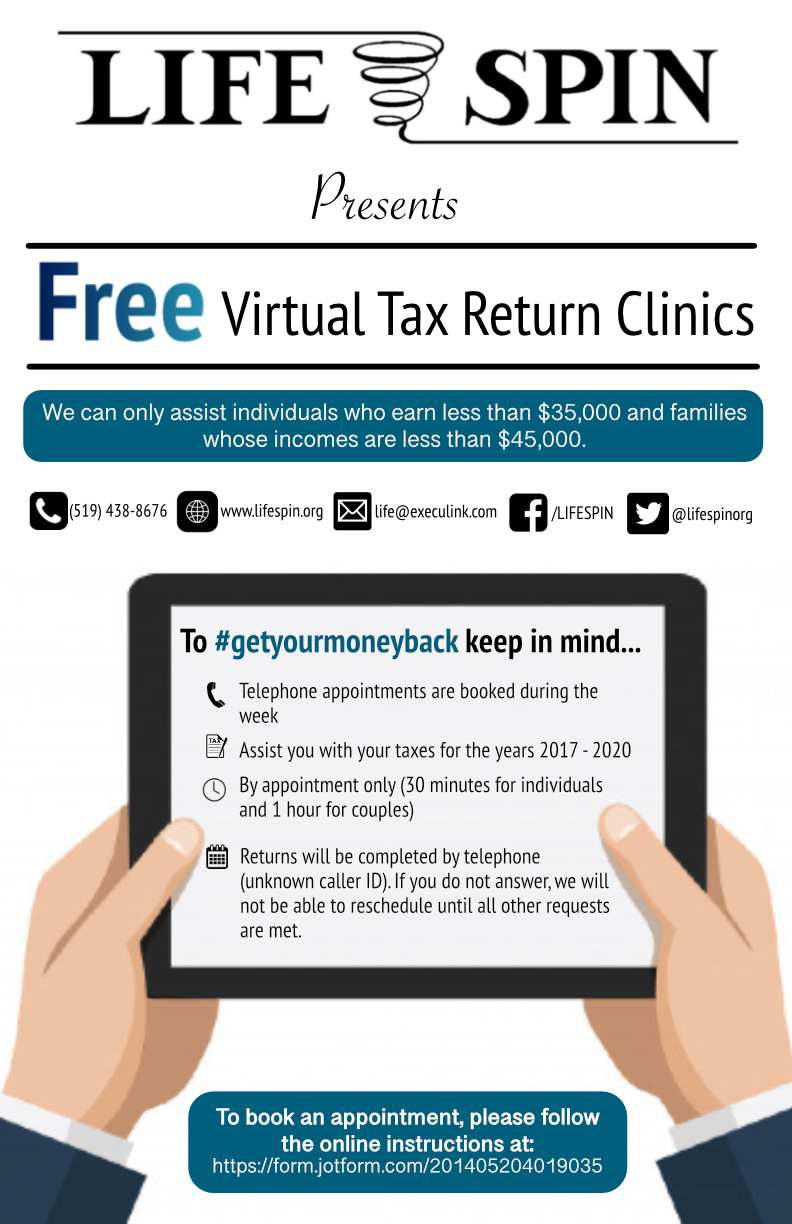 49/127
[Speaker Notes: rmaster5_poster.jpg]
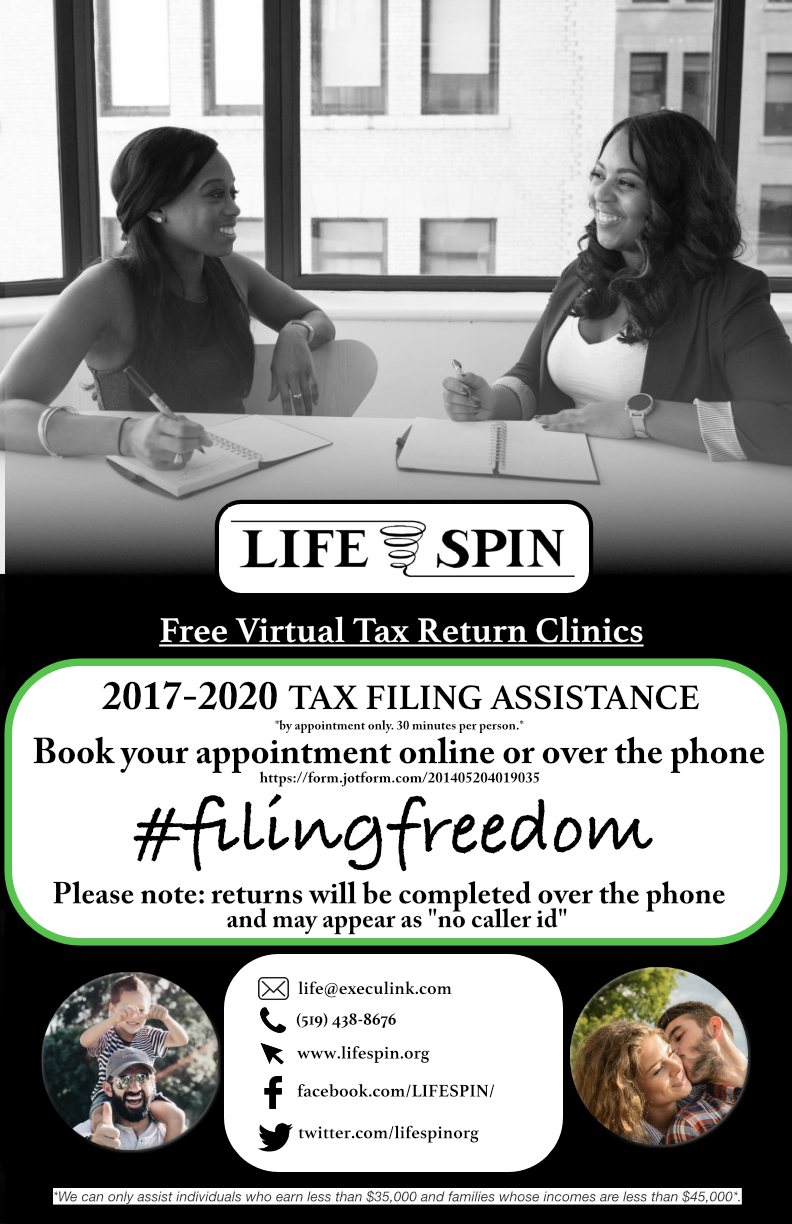 50/127
[Speaker Notes: rmann49_poster.jpg]
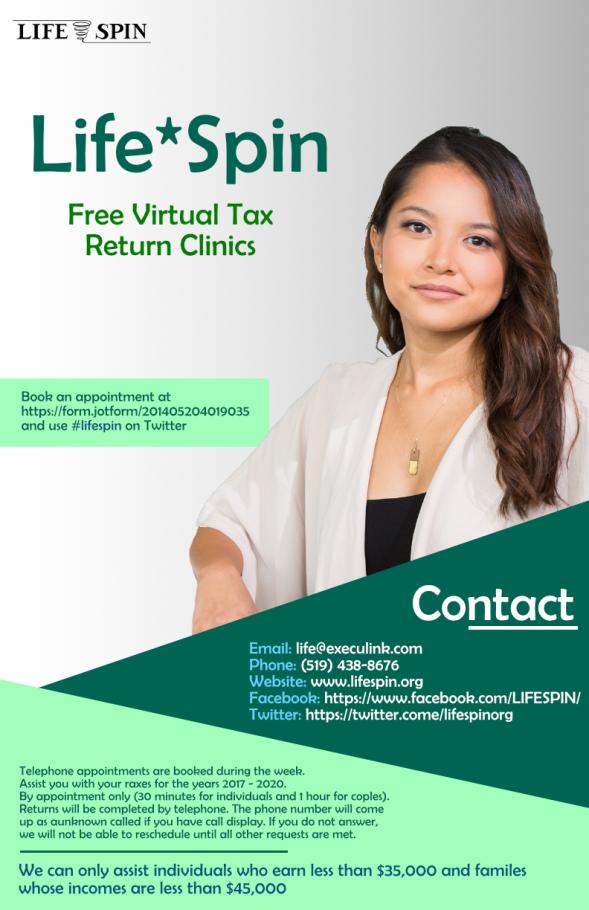 51/127
[Speaker Notes: procha2_poster.jpg]
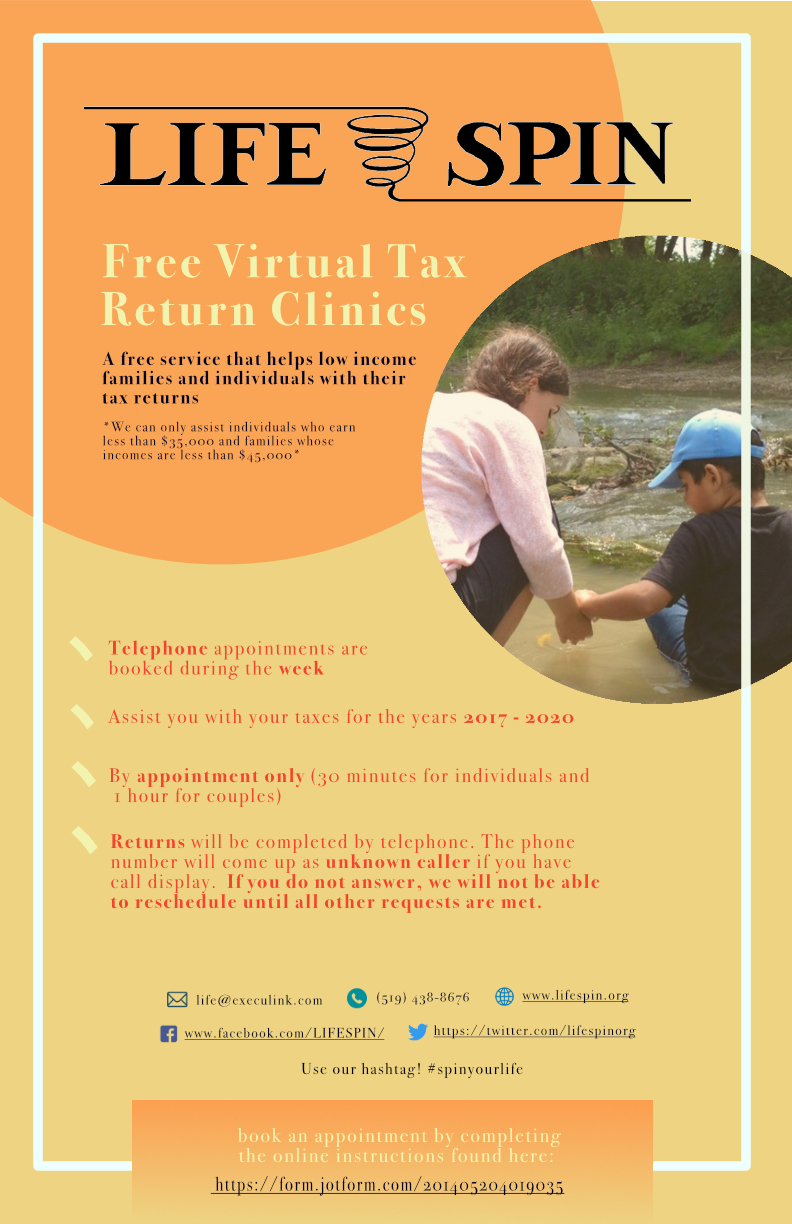 52/127
[Speaker Notes: pquinn8_poster.jpg]
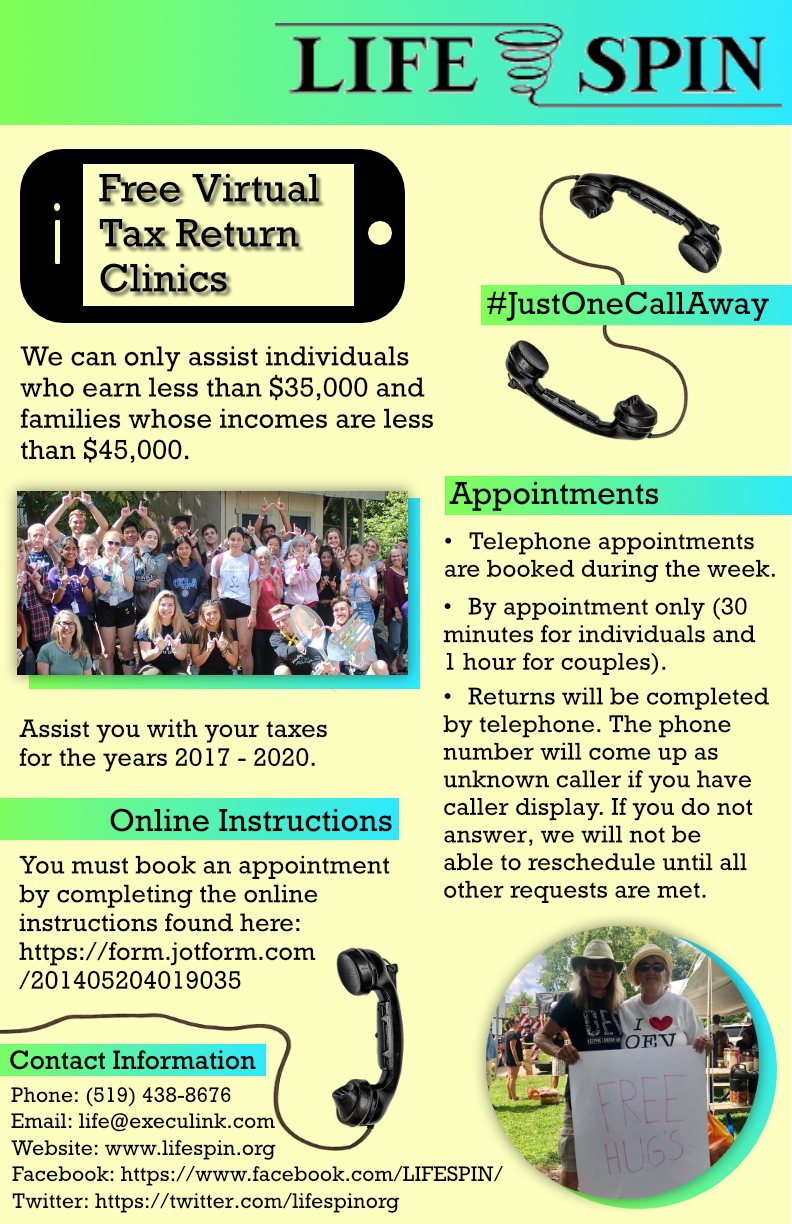 53/127
[Speaker Notes: pprice5_poster.jpg]
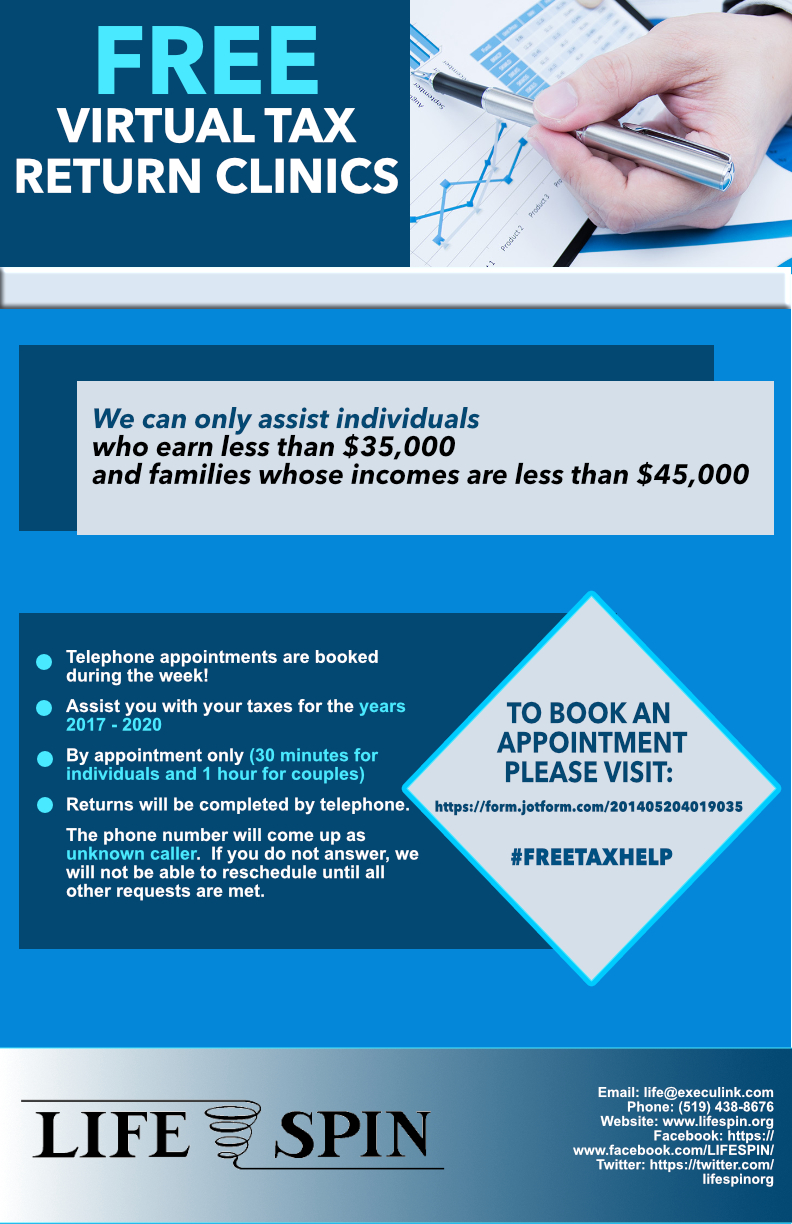 54/127
[Speaker Notes: ppirathe_poster.jpg]
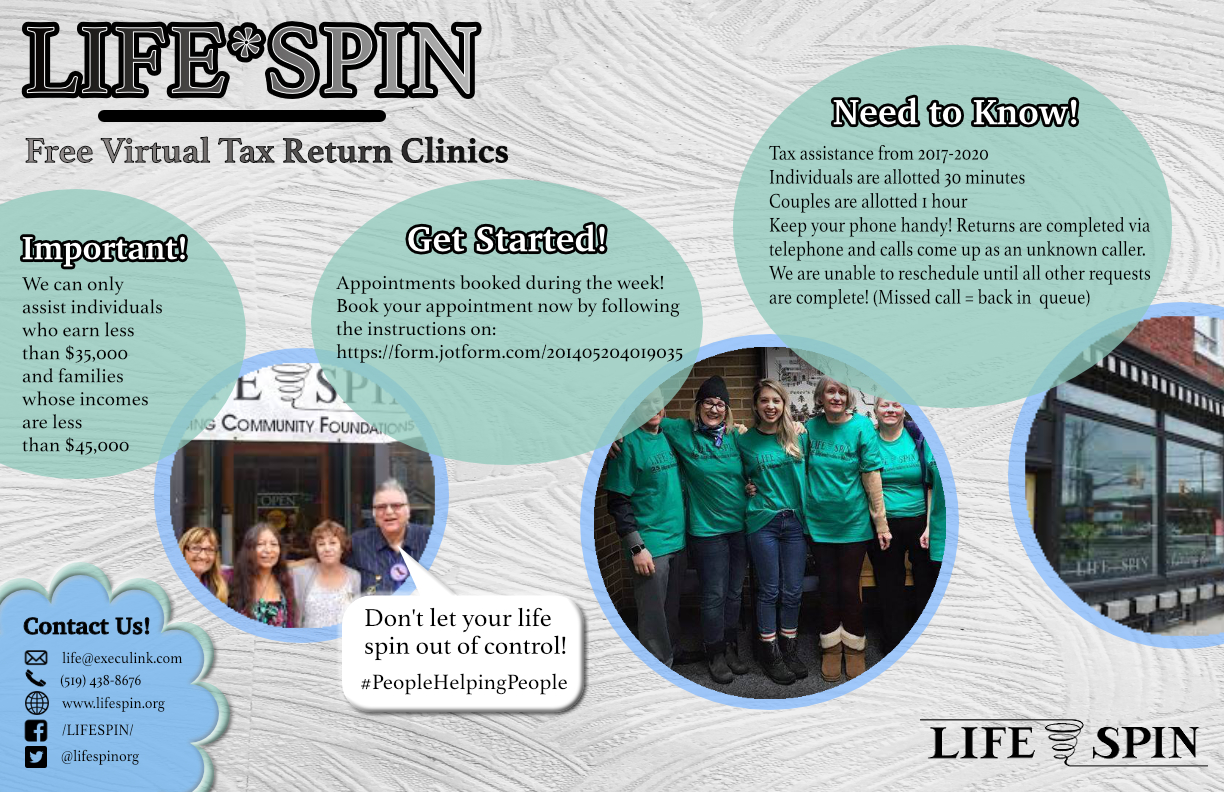 55/127
[Speaker Notes: ppate379_poster.jpg]
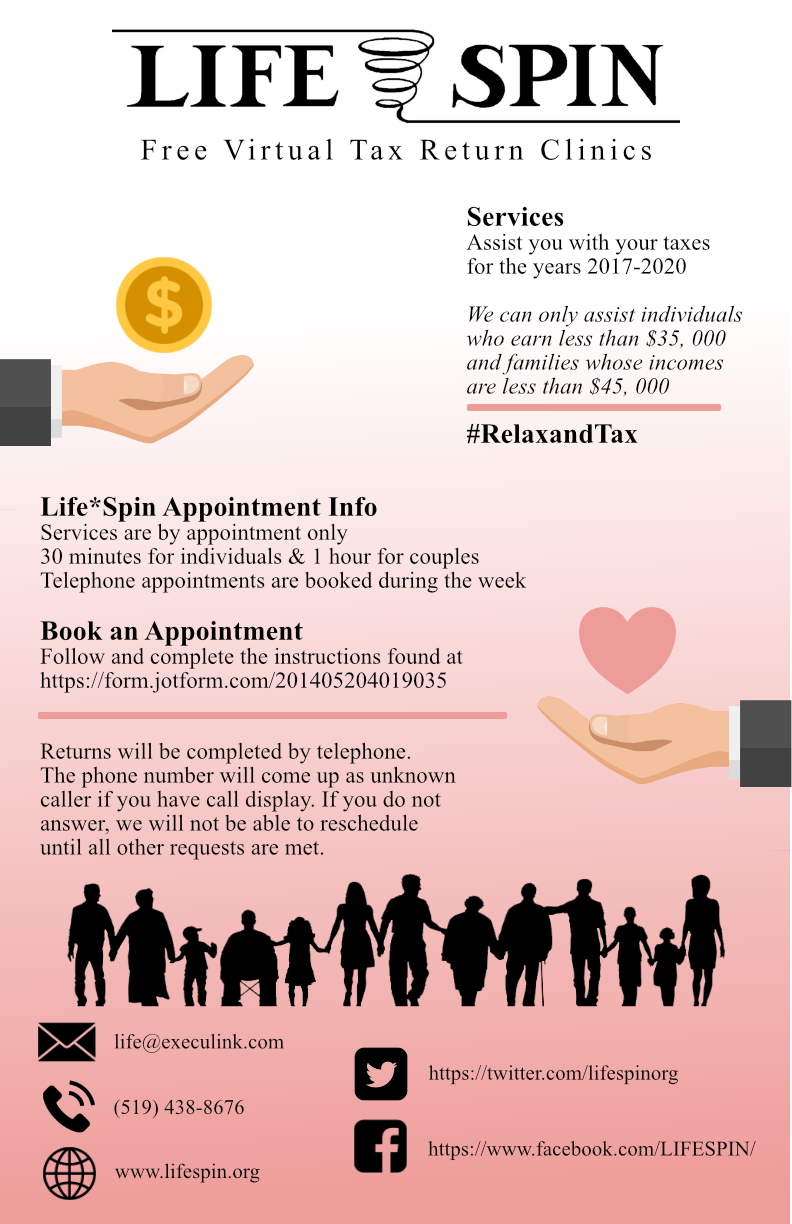 56/127
[Speaker Notes: pmohanak_poster.jpg]
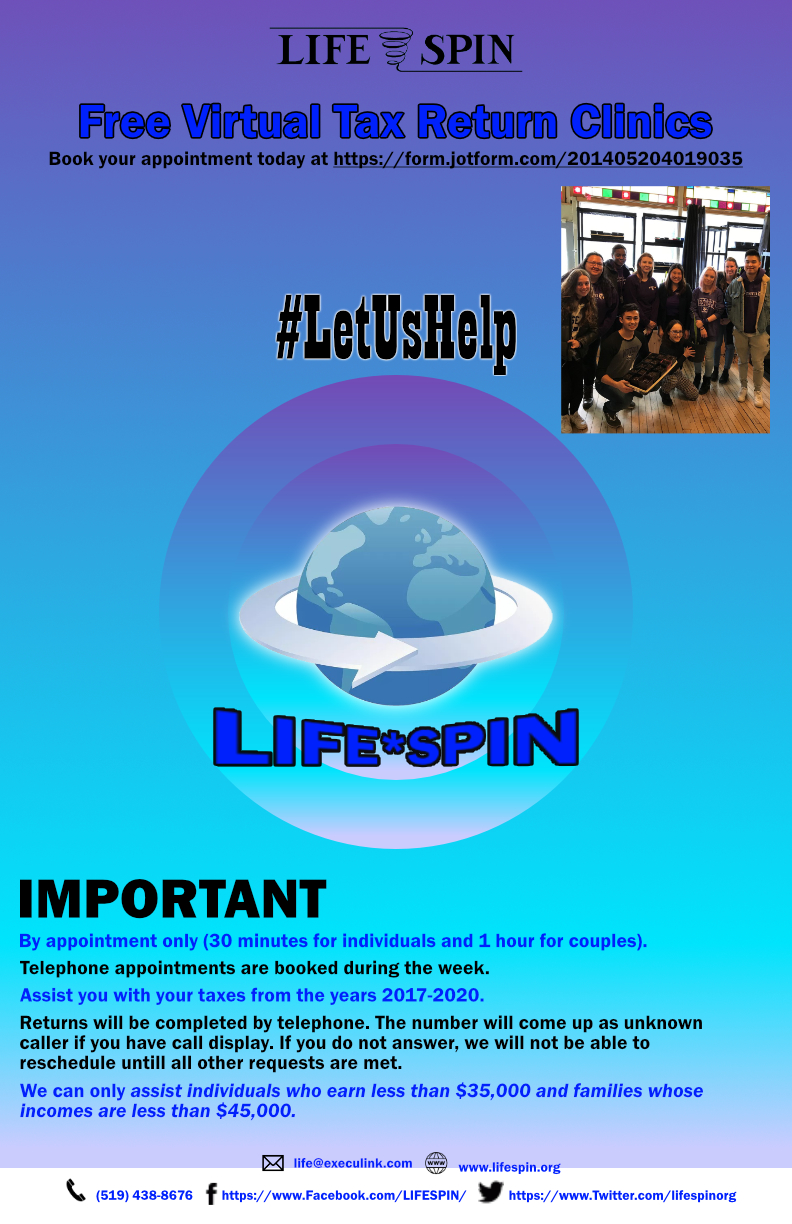 57/127
[Speaker Notes: omccarre_poster.jpg]
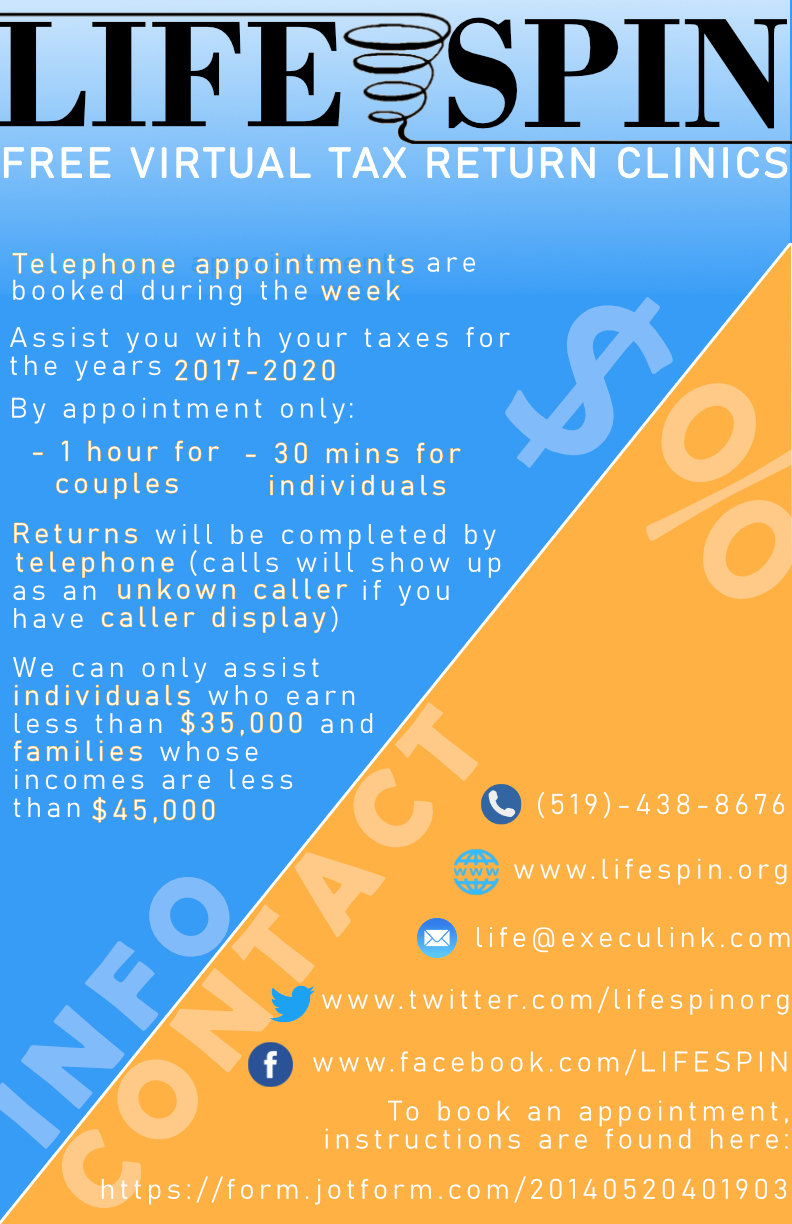 58/127
[Speaker Notes: nreshetn_poster.jpg]
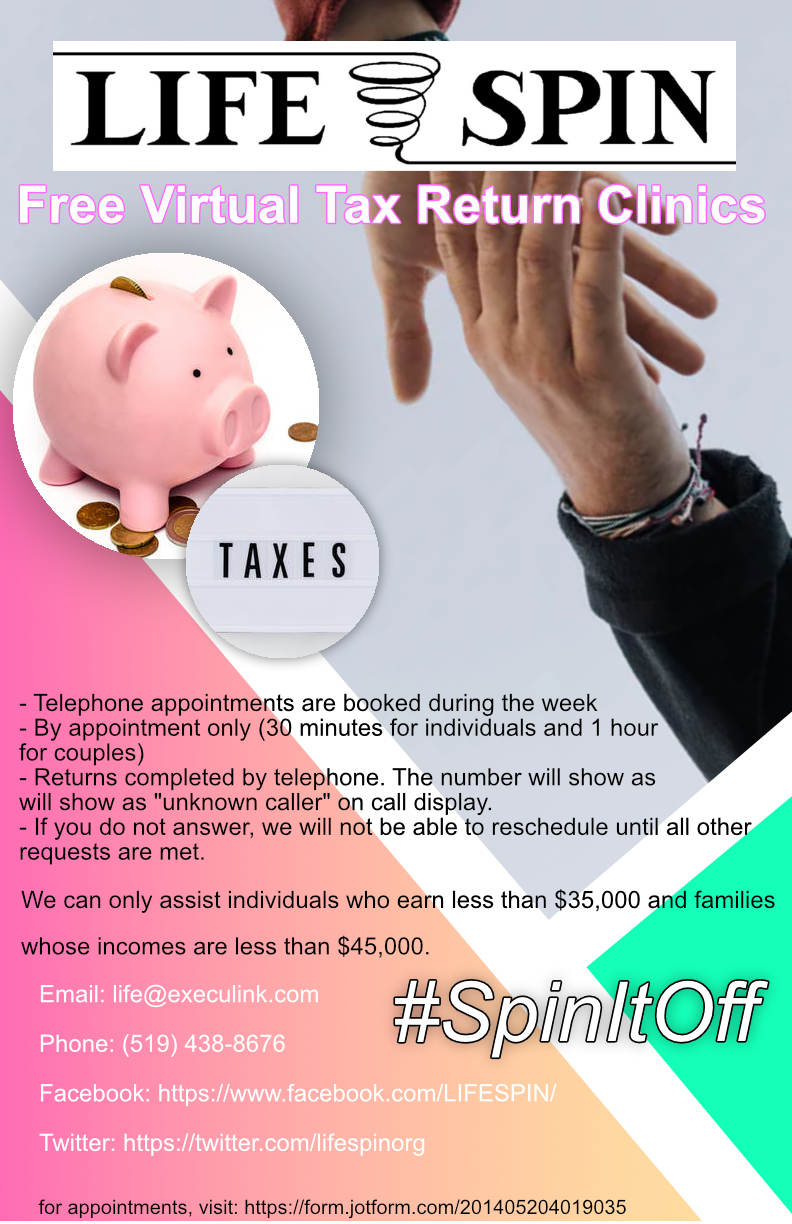 59/127
[Speaker Notes: npeesker_poster.jpg]
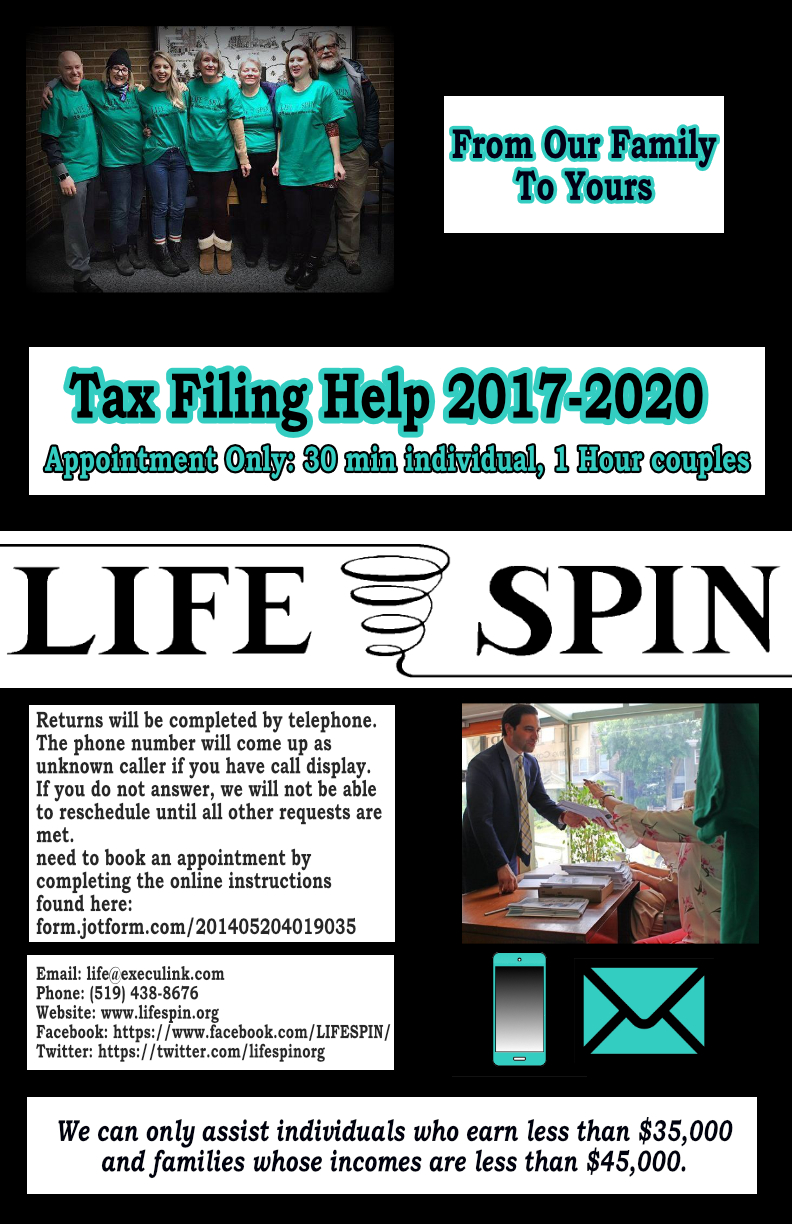 60/127
[Speaker Notes: npate383_poster.jpg]
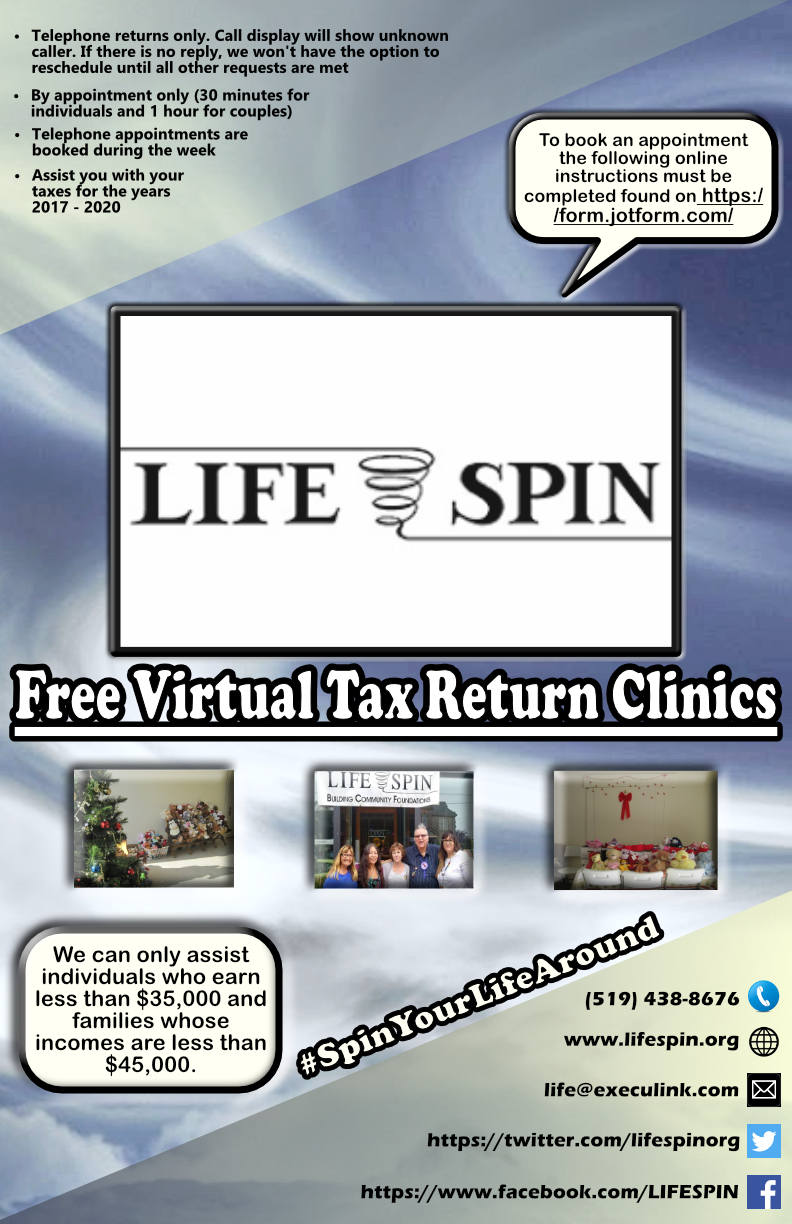 61/127
[Speaker Notes: nomar22_poster.jpg]
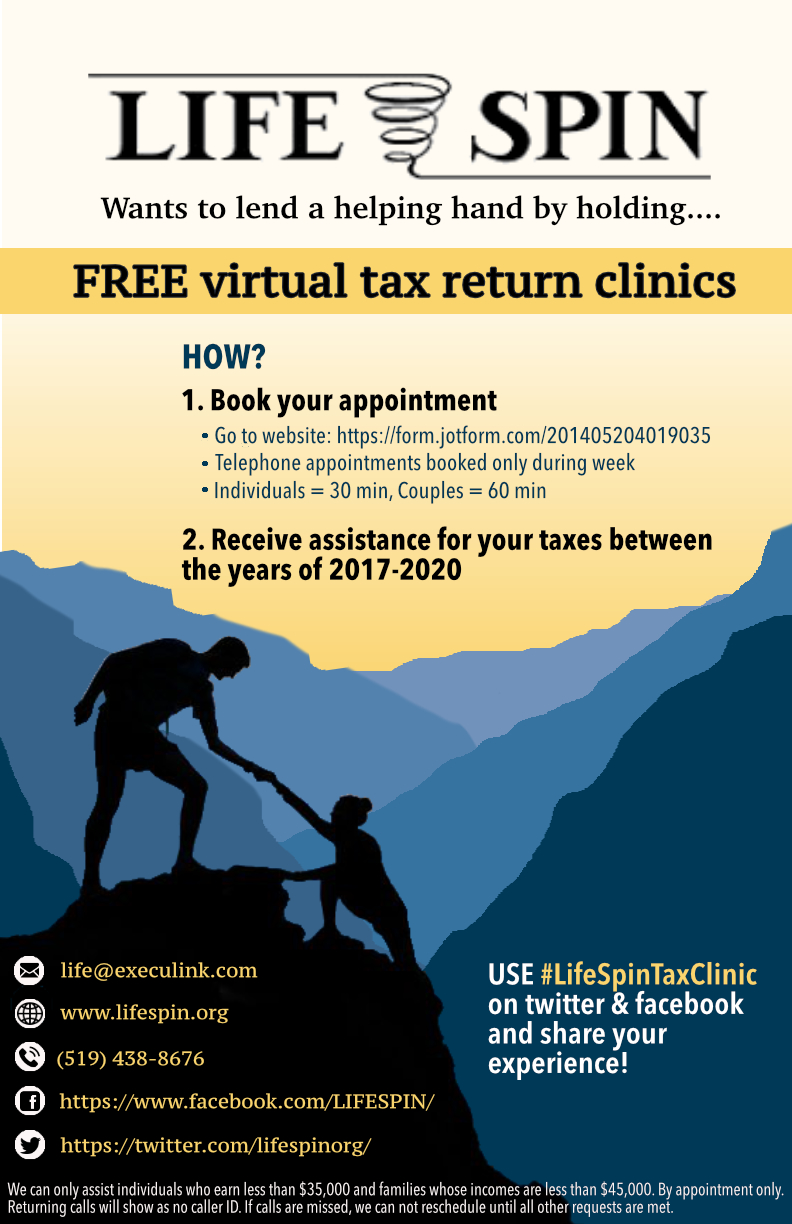 62/127
[Speaker Notes: nmlynsk_poster.jpg]
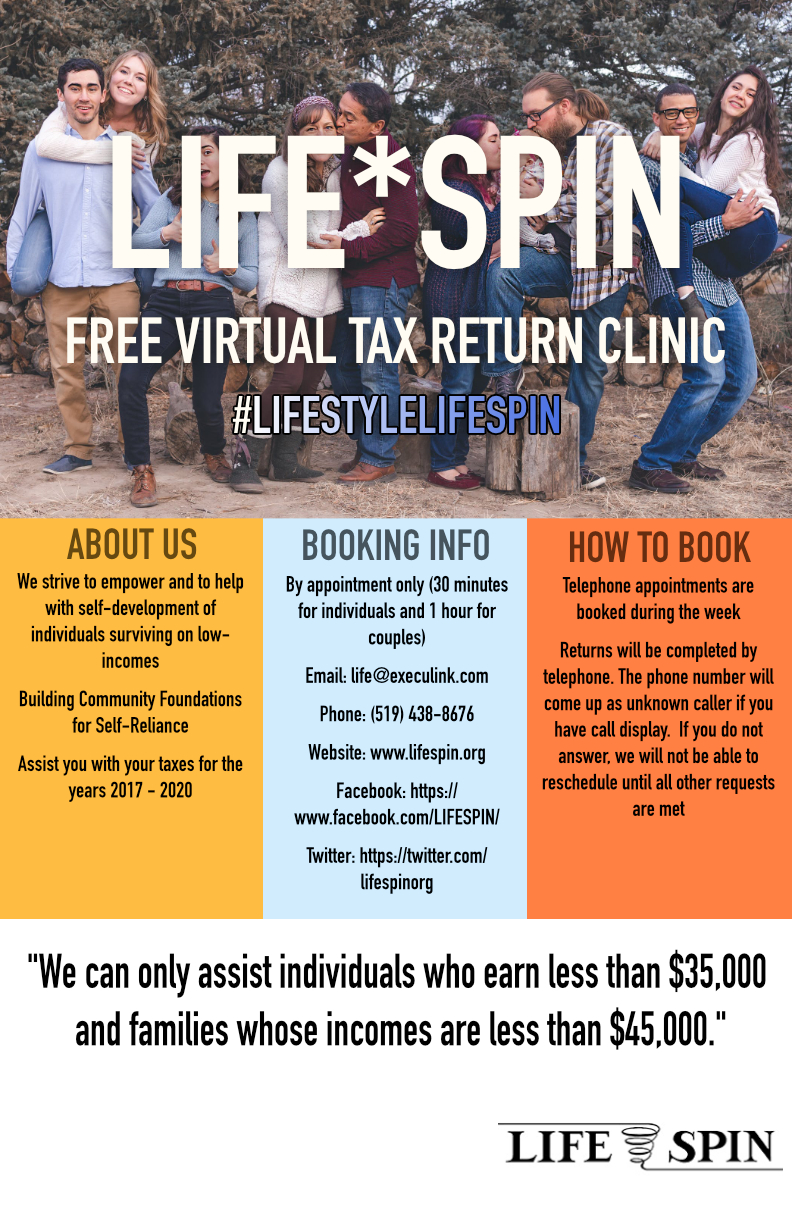 63/127
[Speaker Notes: nmann32_poster.jpg]
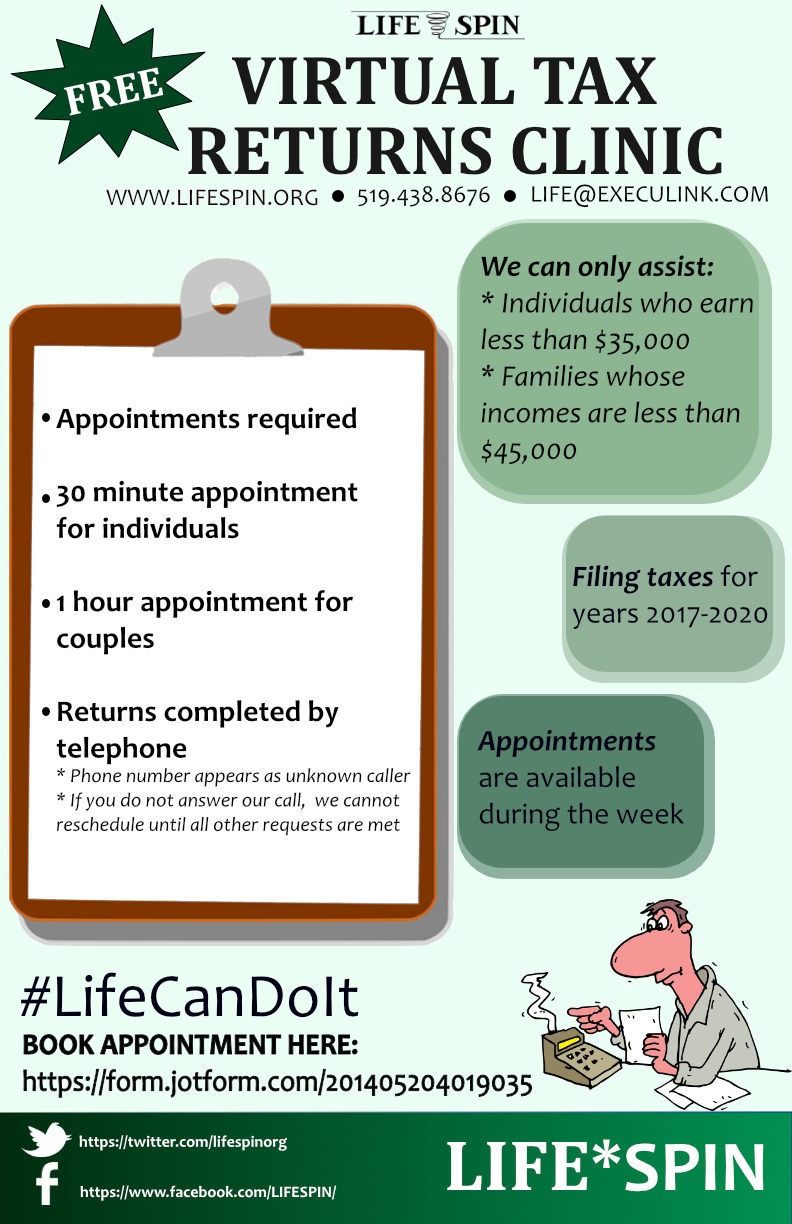 64/127
[Speaker Notes: mrehma3_poster.jpg]
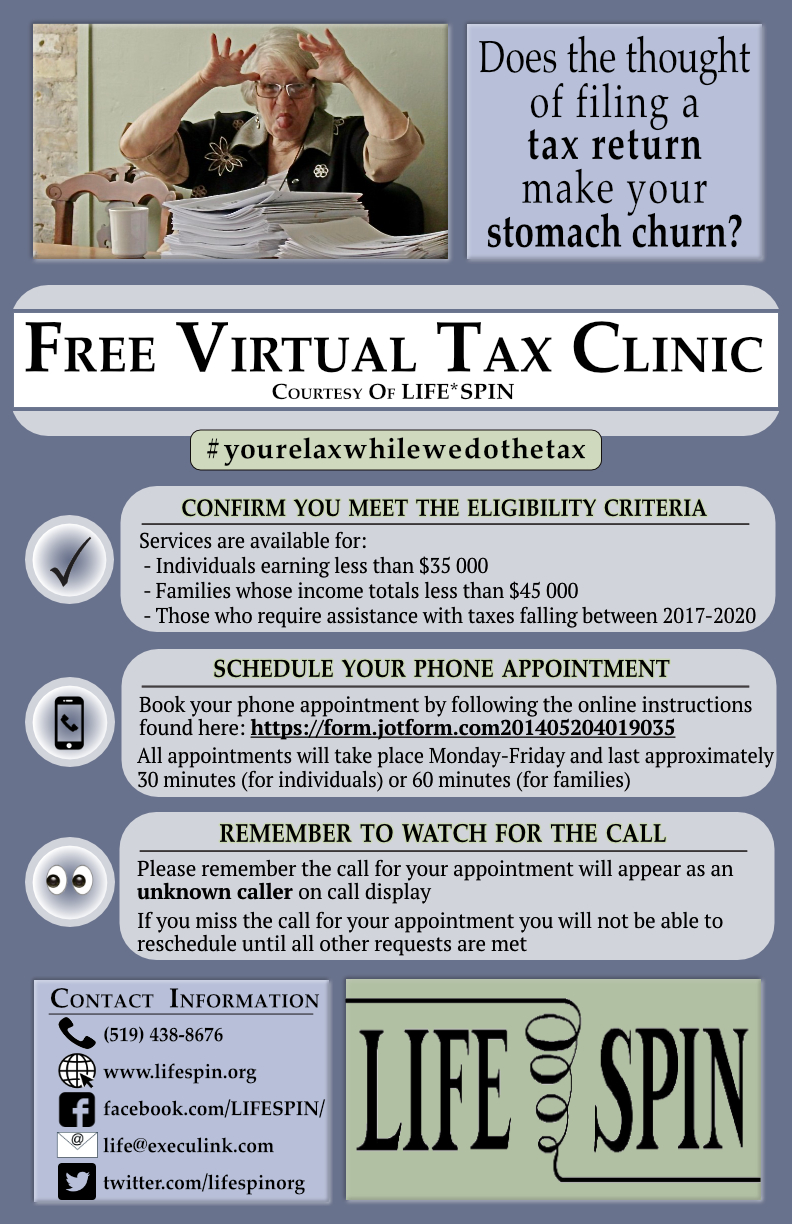 65/127
[Speaker Notes: mrauser_poster.jpg]
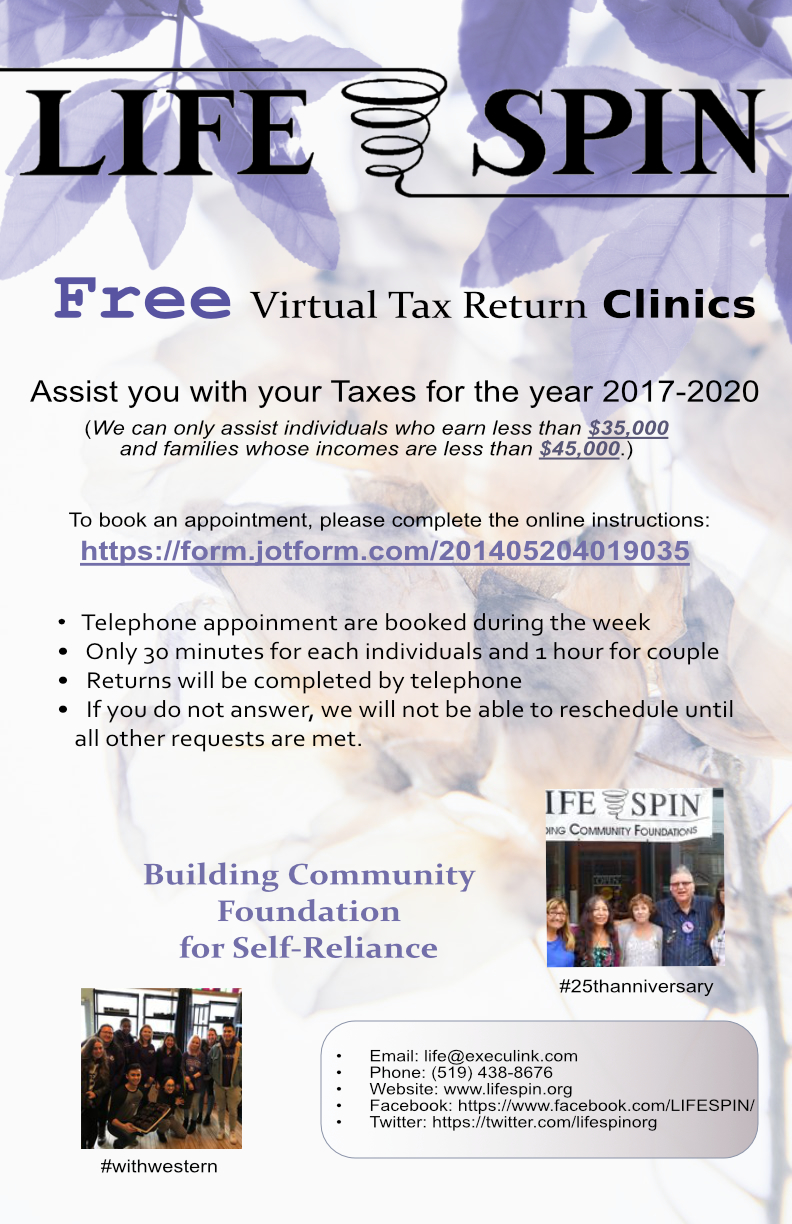 66/127
[Speaker Notes: mrattana_poster.jpg]
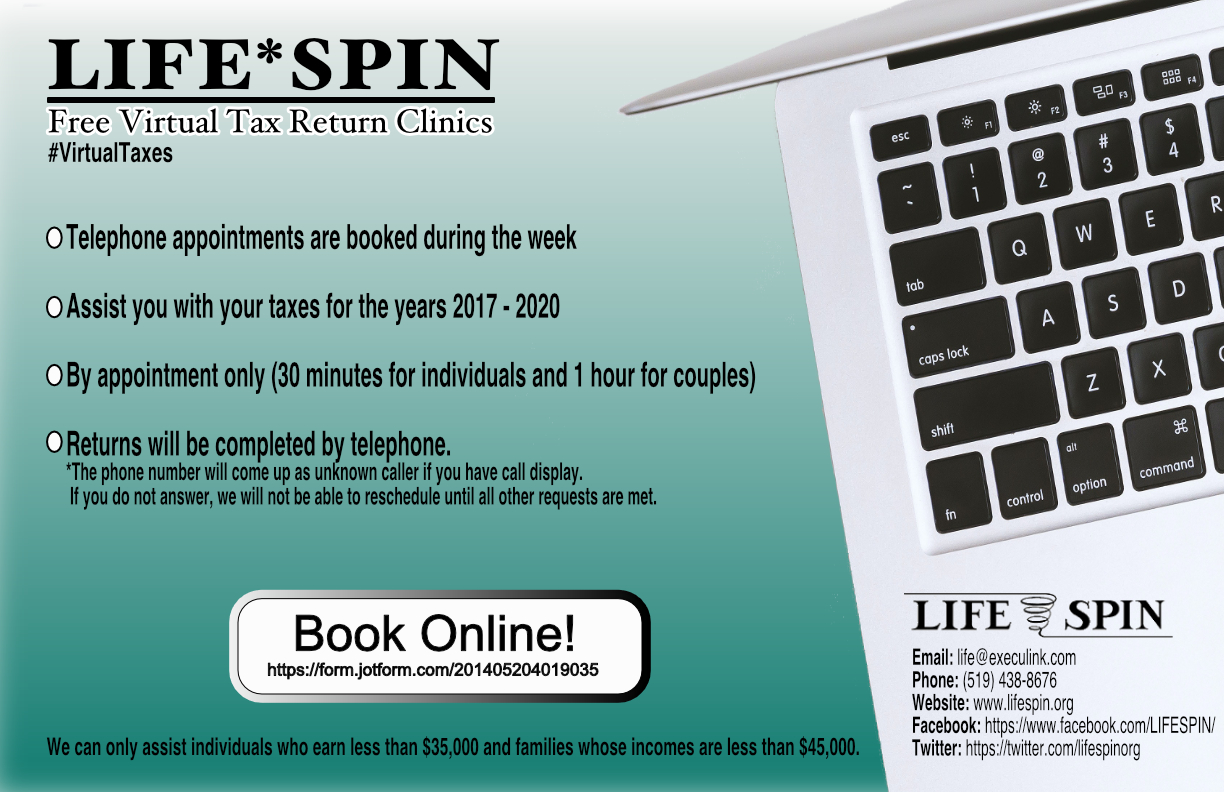 67/127
[Speaker Notes: morour4_poster.jpg]
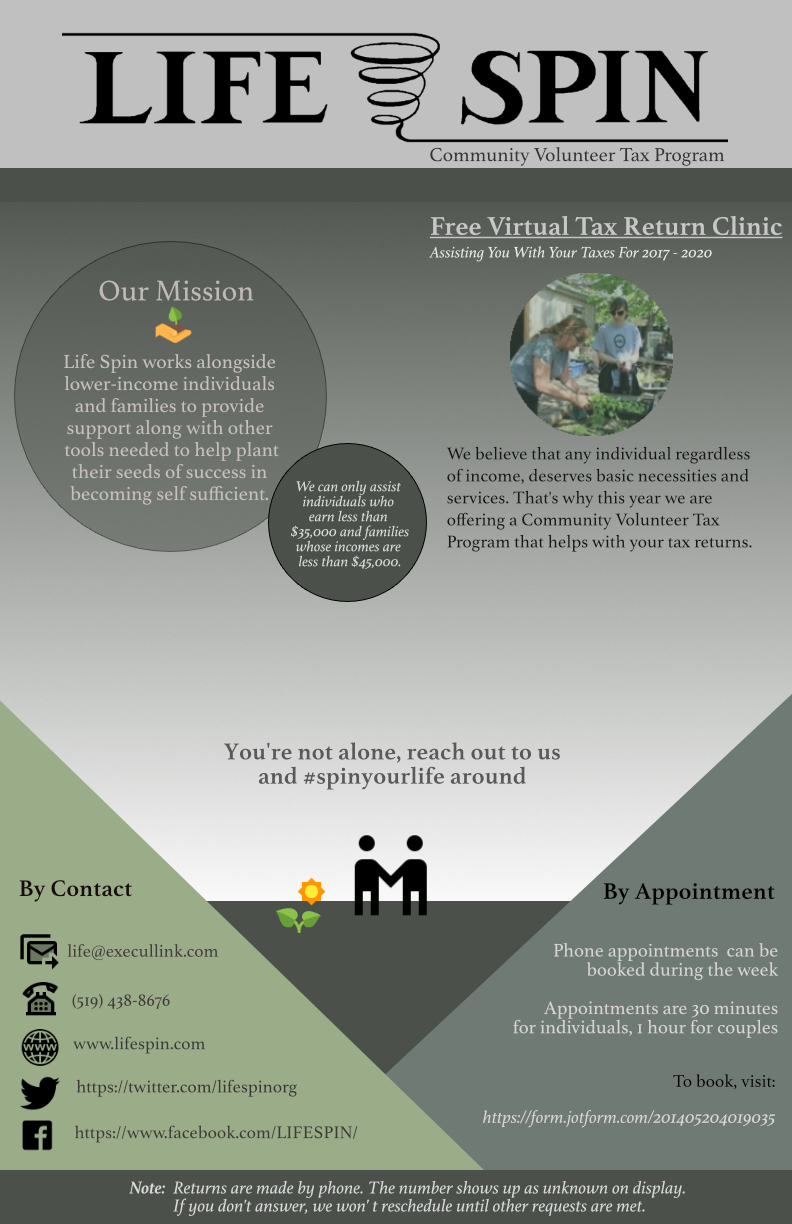 68/127
[Speaker Notes: mnguy244_poster.jpg]
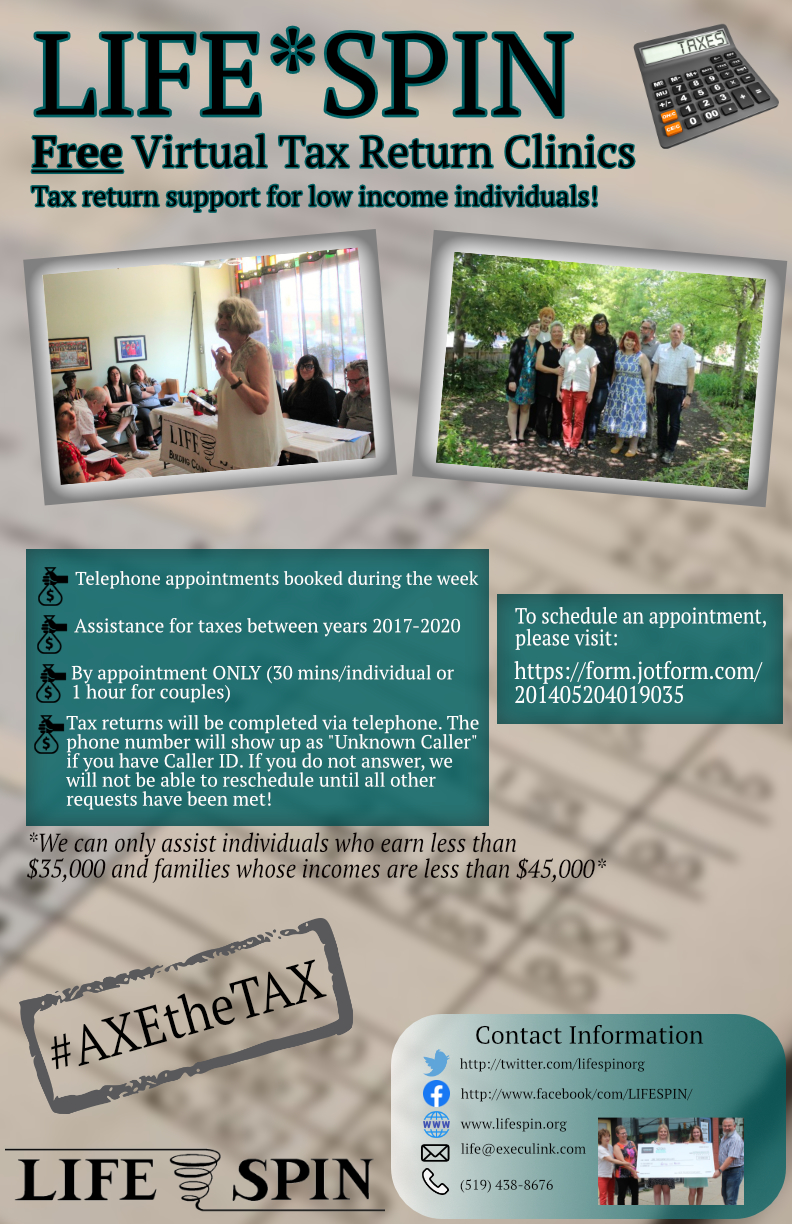 69/127
[Speaker Notes: mnayeni_poster.jpg]
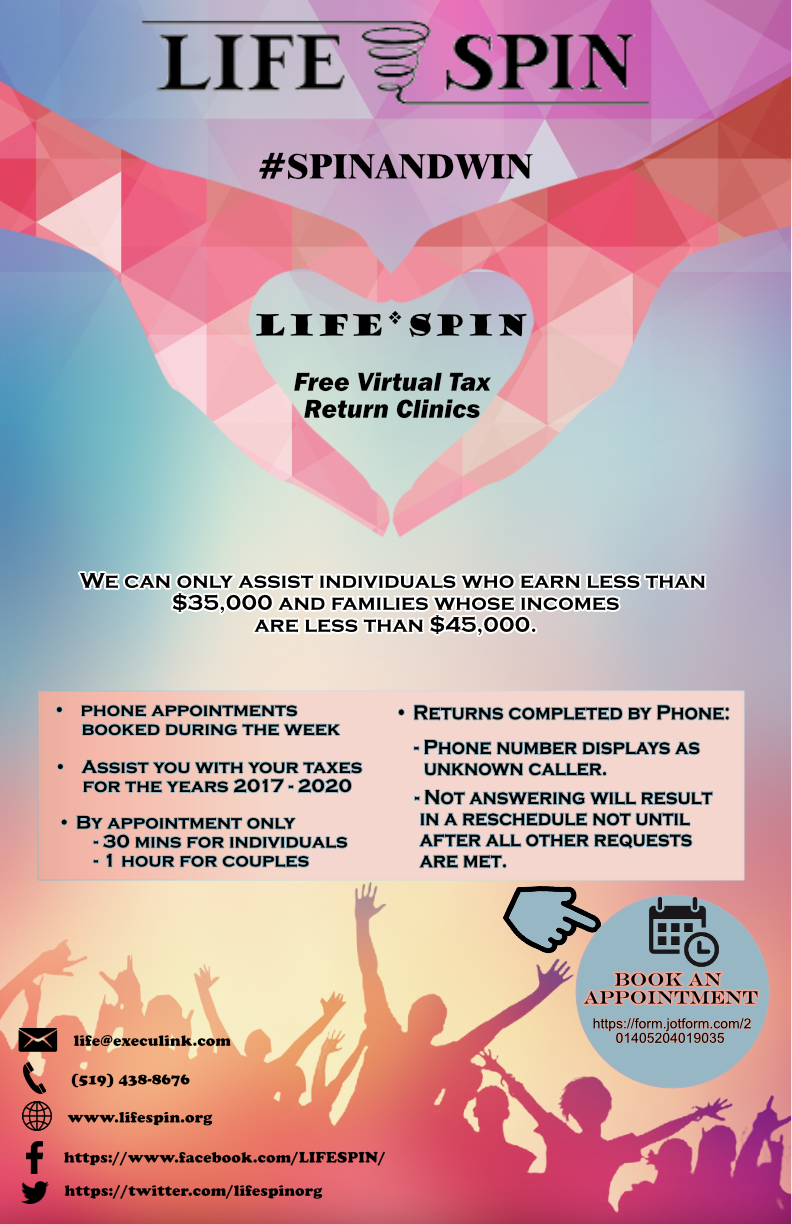 70/127
[Speaker Notes: mnasir27_poster.jpg]
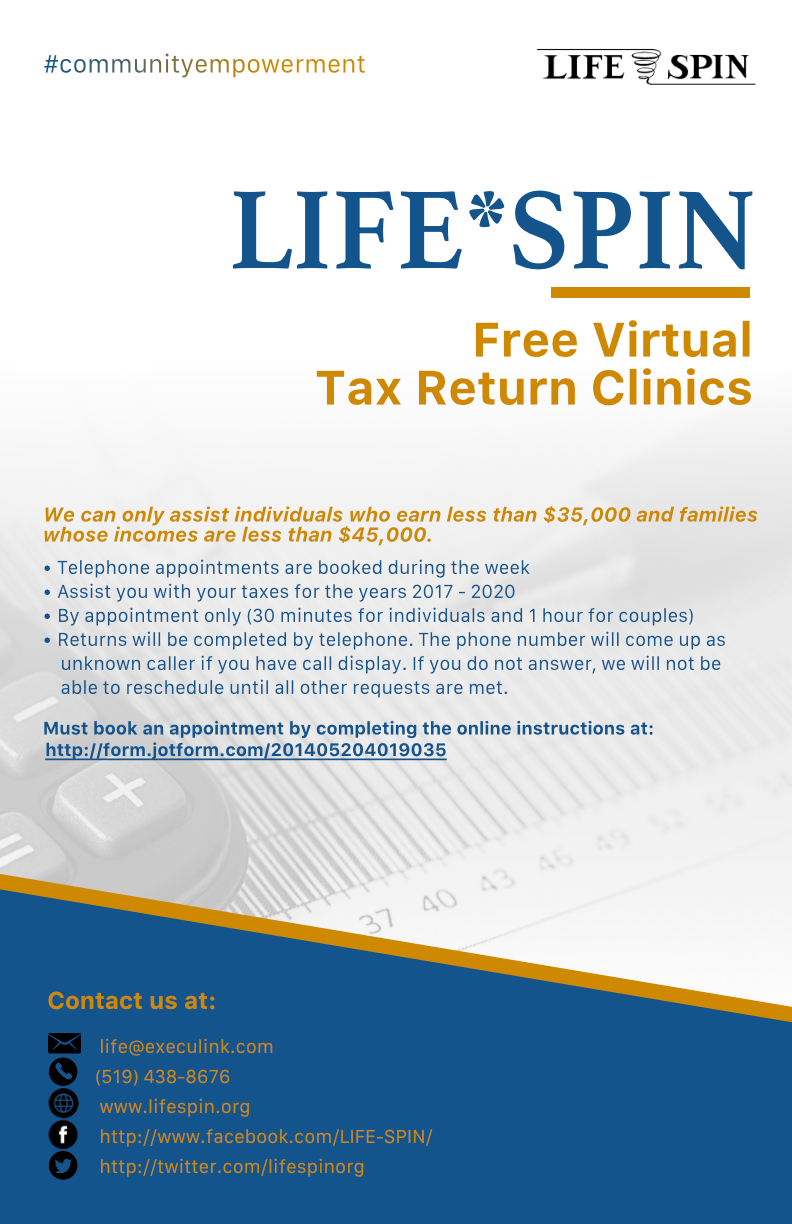 71/127
[Speaker Notes: mmistr32_poster.jpg]
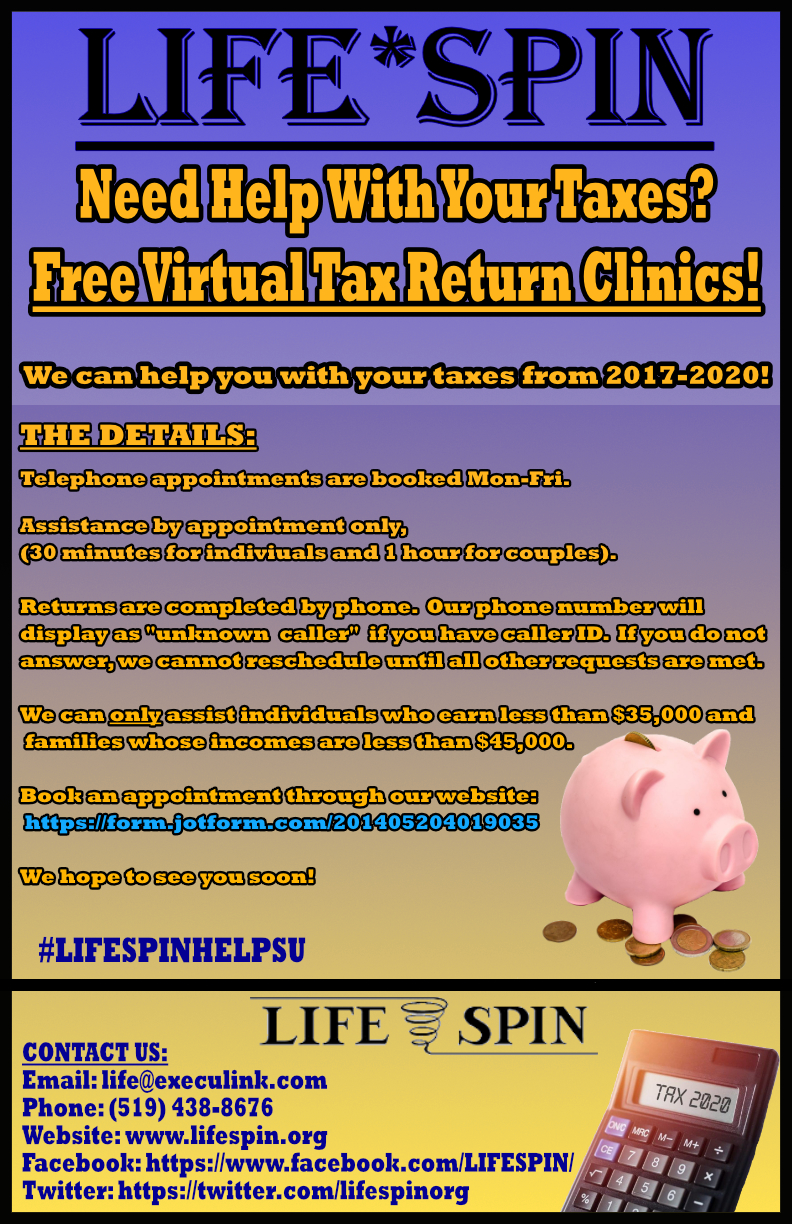 72/127
[Speaker Notes: mmckain_poster.jpg]
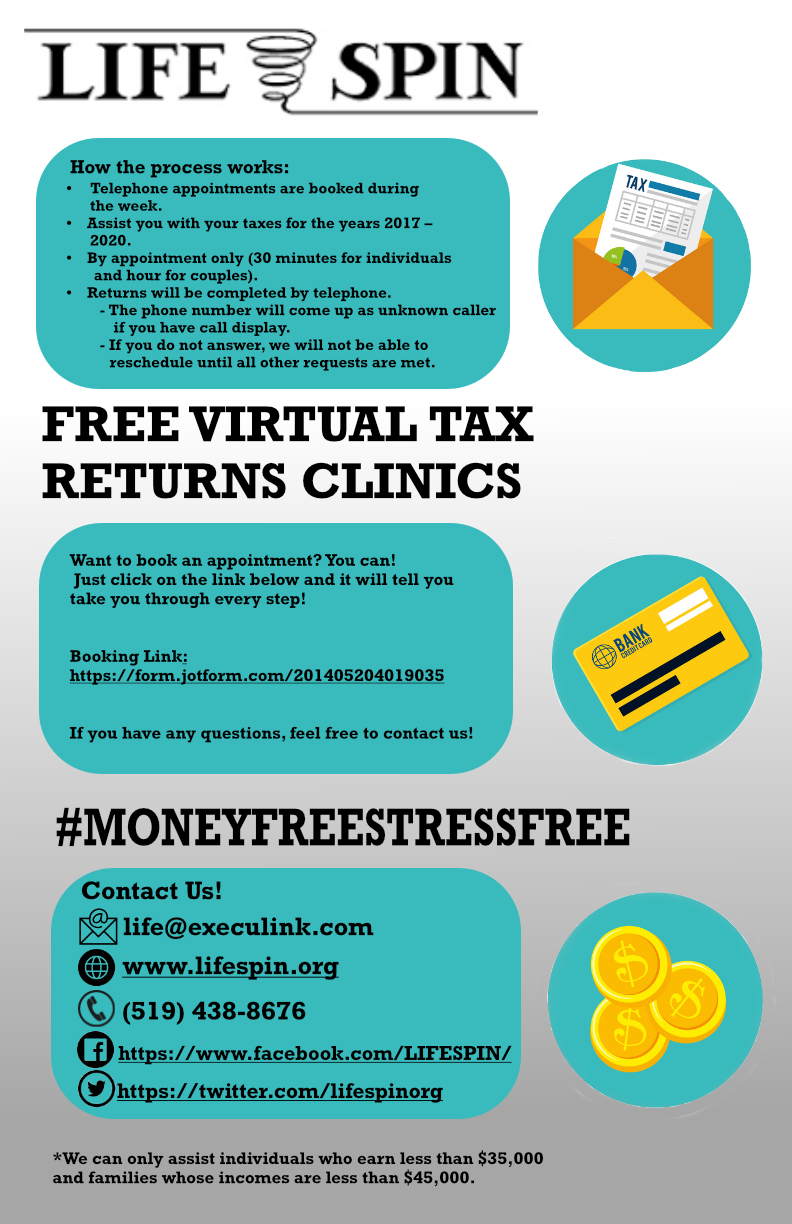 73/127
[Speaker Notes: mmatti2_poster.jpg]
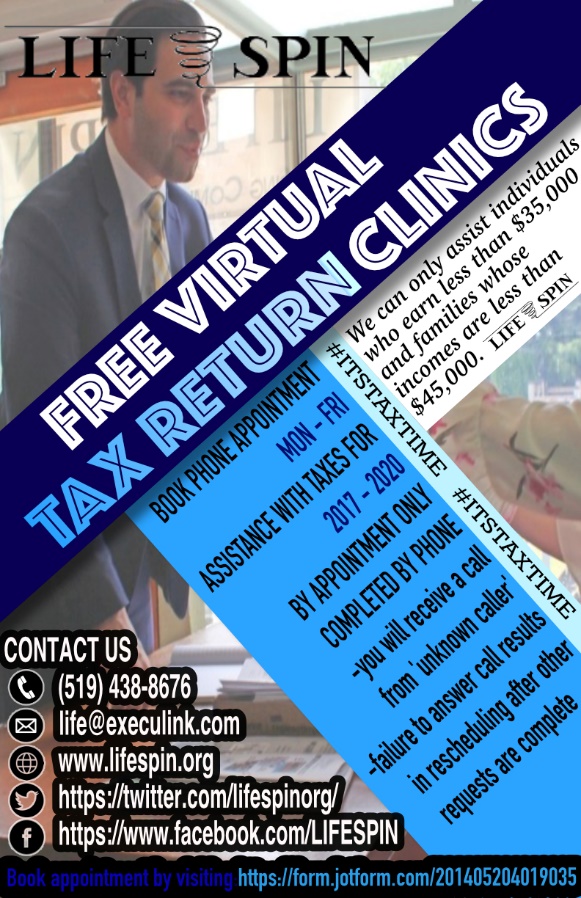 74/127
[Speaker Notes: mmathia4_poster.jpg]
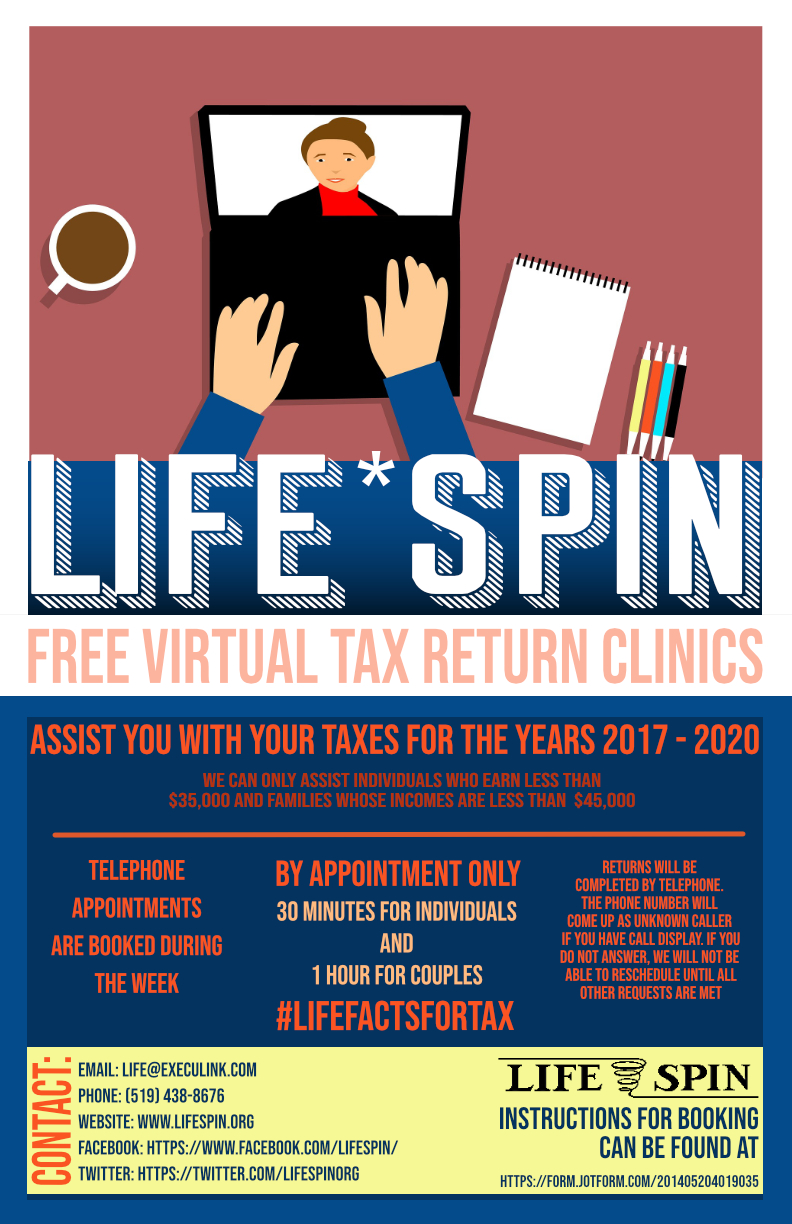 75/127
[Speaker Notes: lpintoap_poster.jpg]
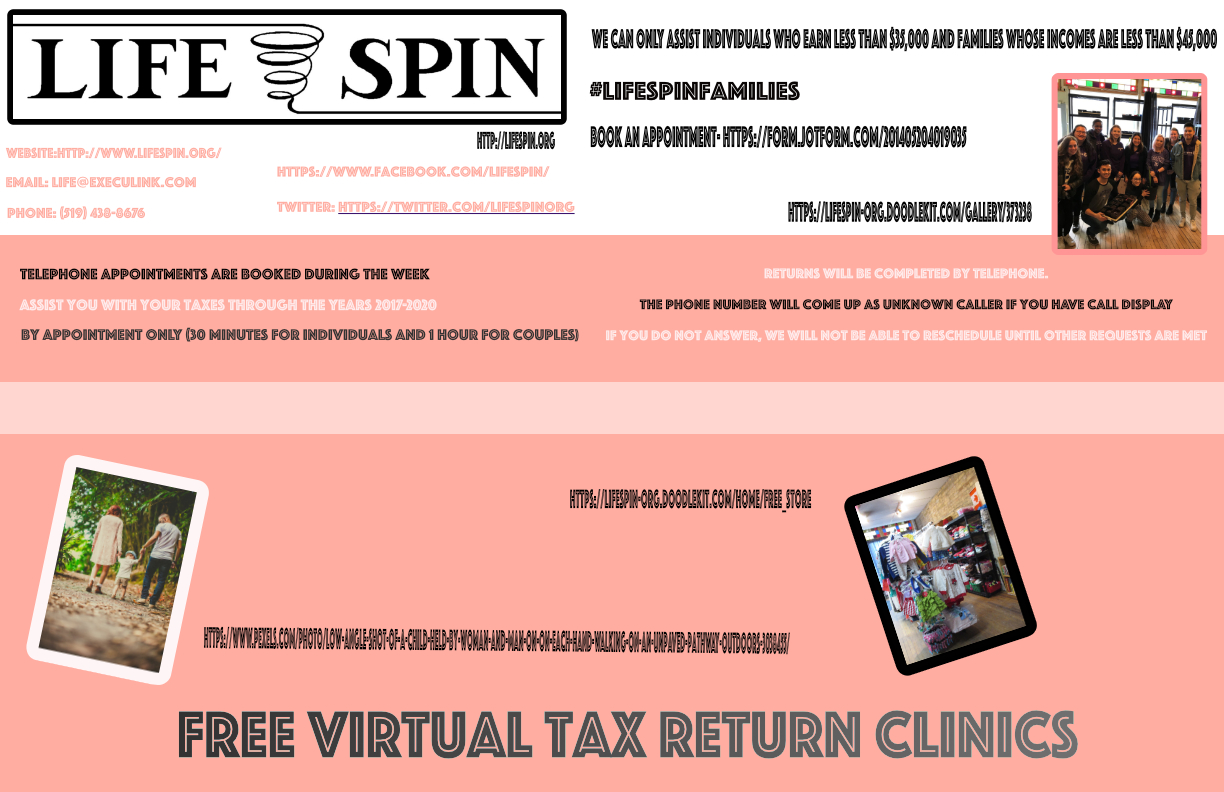 76/127
[Speaker Notes: lpile_poster.jpg]
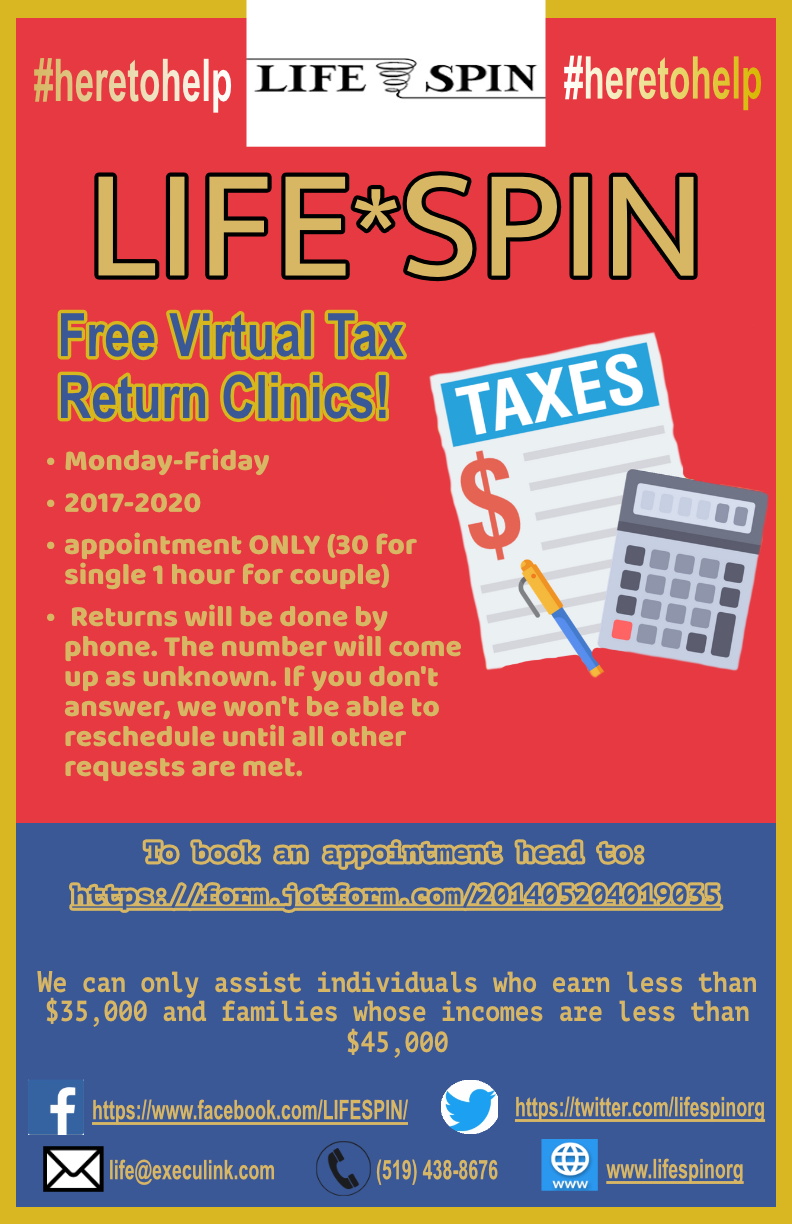 77/127
[Speaker Notes: lpellet4_poster.jpg]
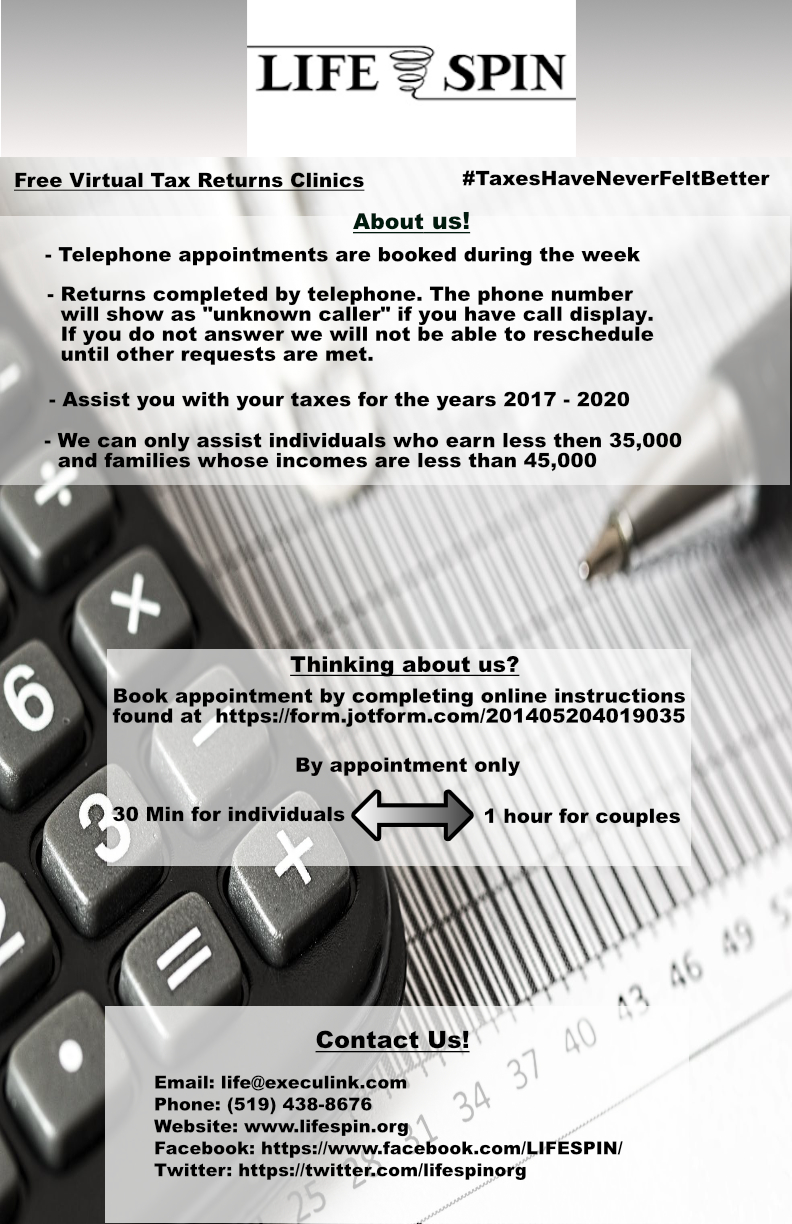 78/127
[Speaker Notes: lneilso2_poster.jpg]
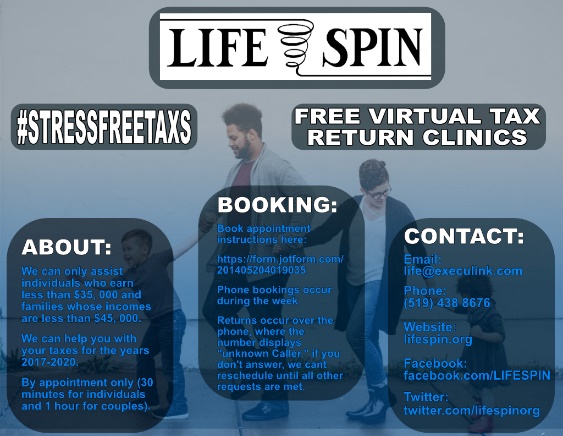 79/127
[Speaker Notes: lmurph67_poster.jpg]
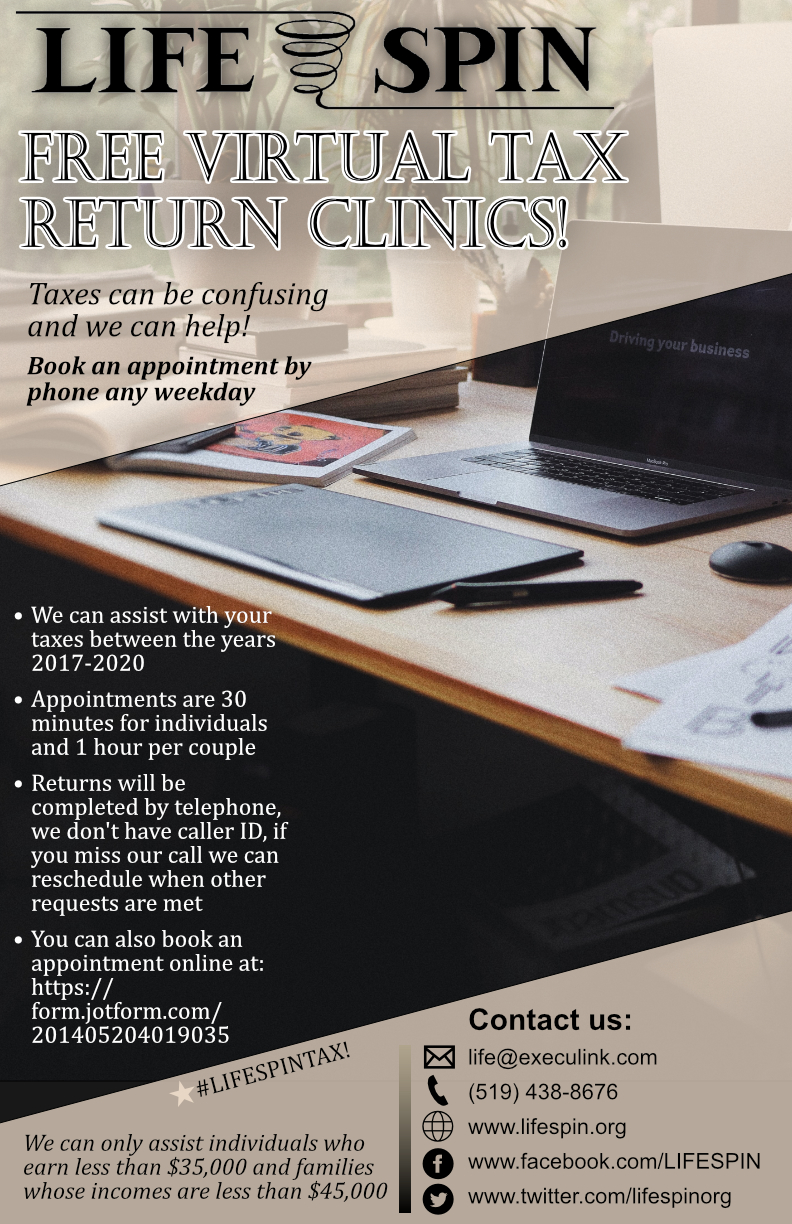 80/127
[Speaker Notes: lmarch3_poster.jpg]
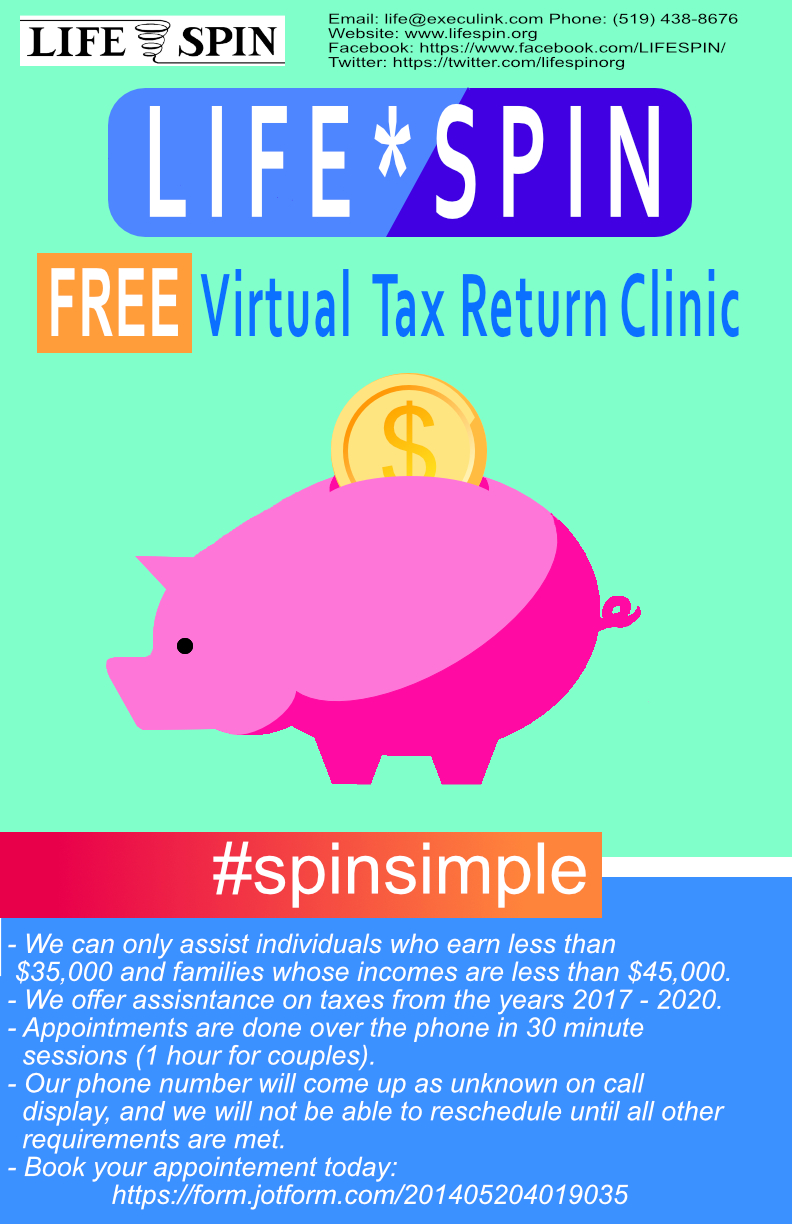 81/127
[Speaker Notes: kreaume5_poster.jpg]
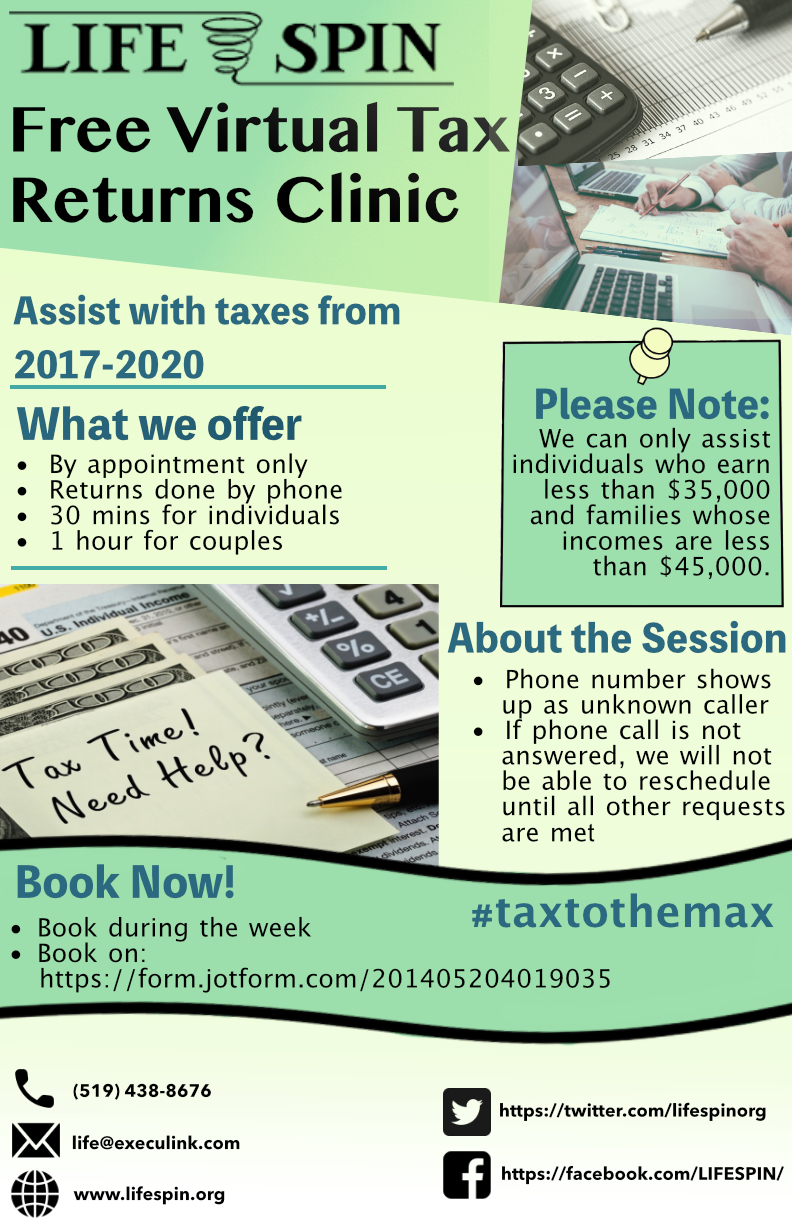 82/127
[Speaker Notes: kraviend_poster.jpg]
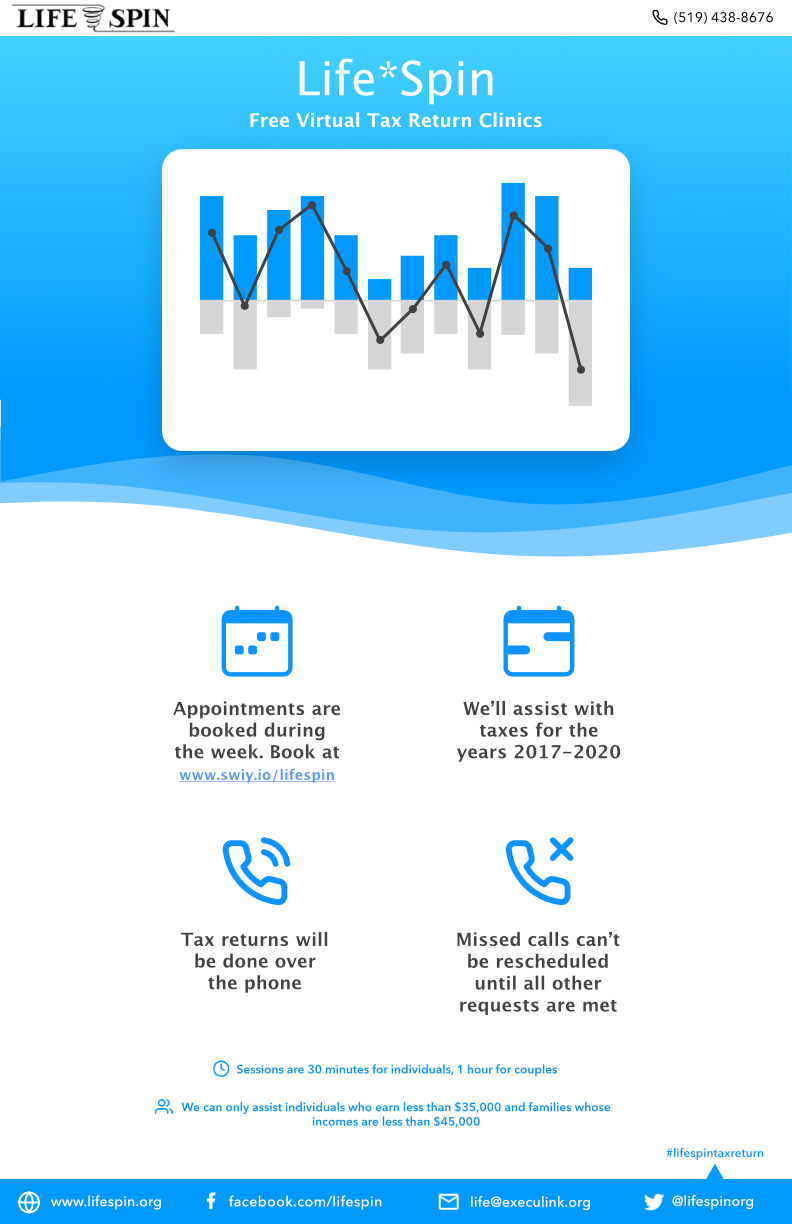 83/127
[Speaker Notes: kpoulin6_poster.jpg]
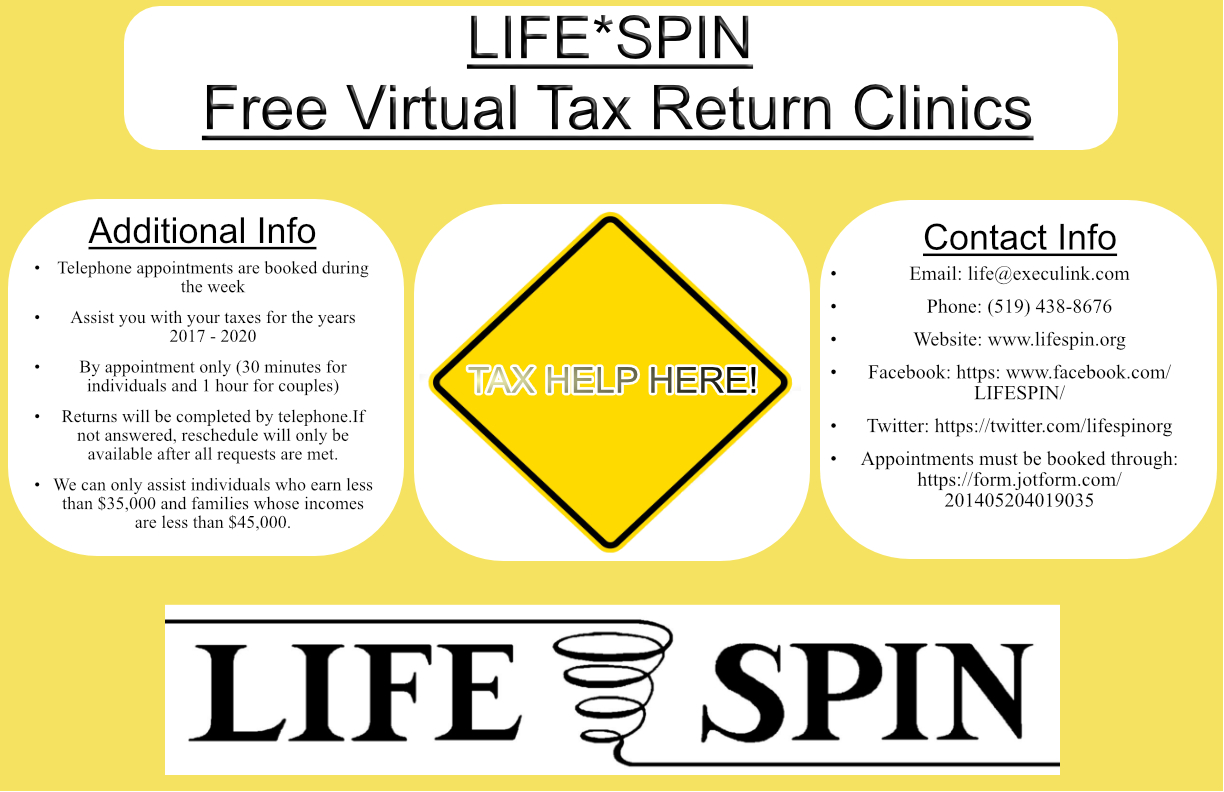 84/127
[Speaker Notes: kparik3_poster.jpg]
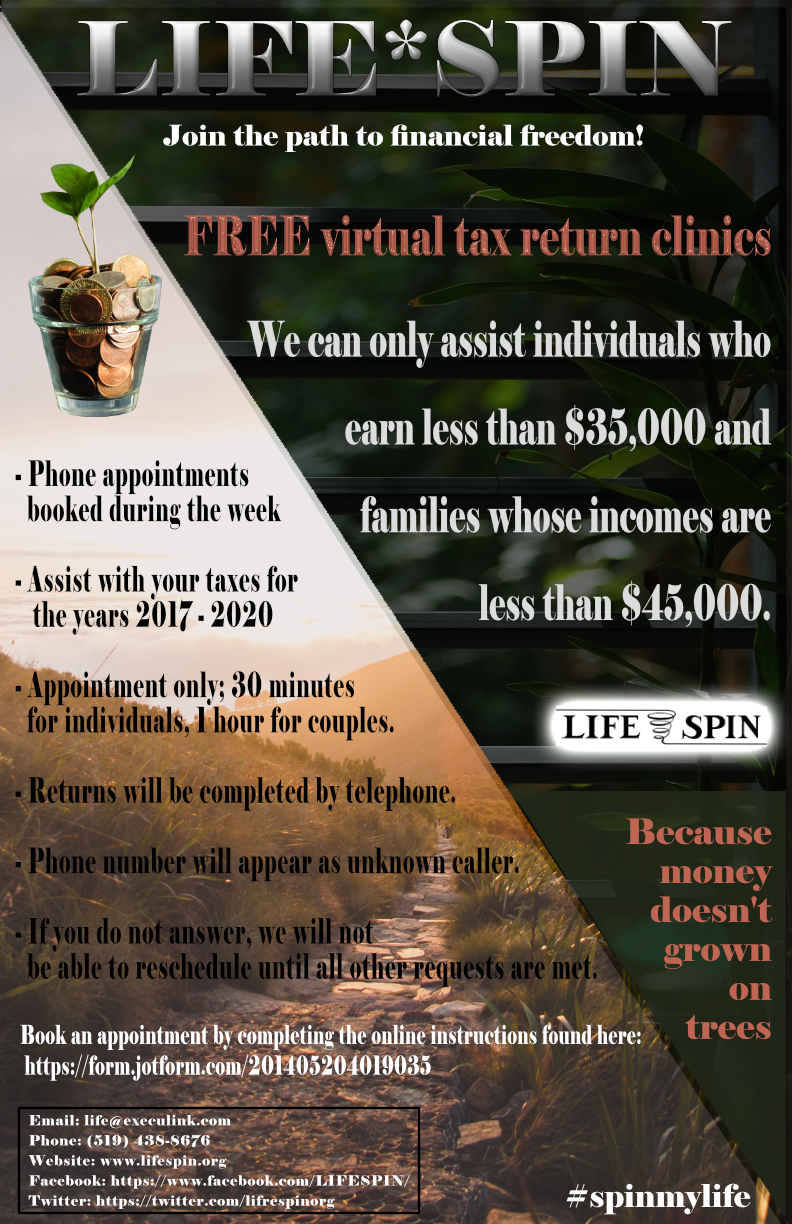 85/127
[Speaker Notes: jrestiv4_poster.jpg]
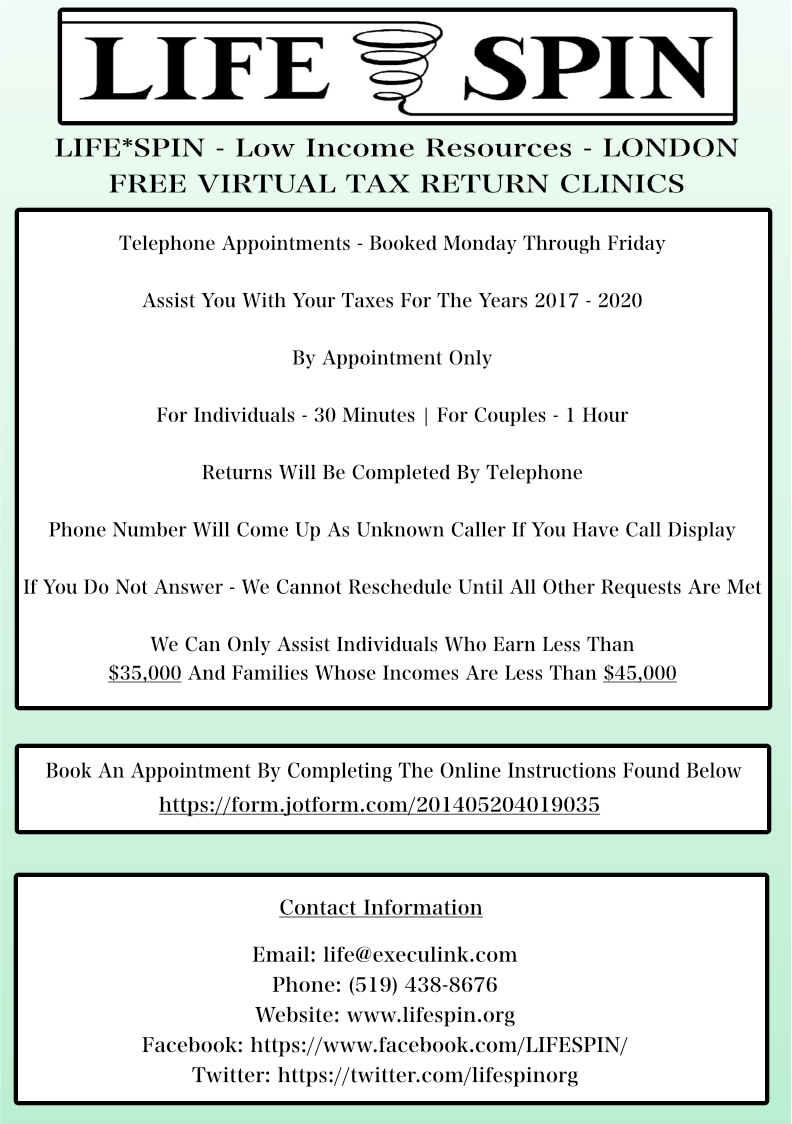 86/127
[Speaker Notes: jpallai2_poster.jpg]
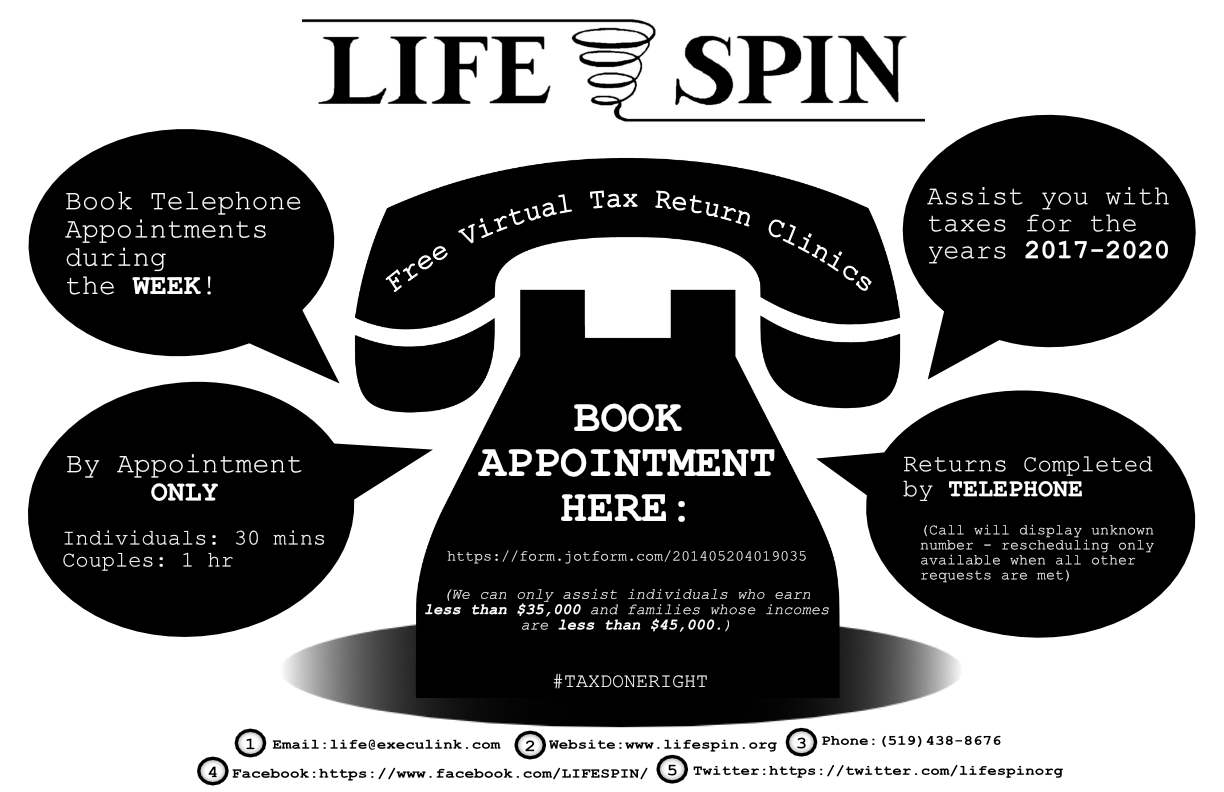 87/127
[Speaker Notes: jou45_poster.jpg]
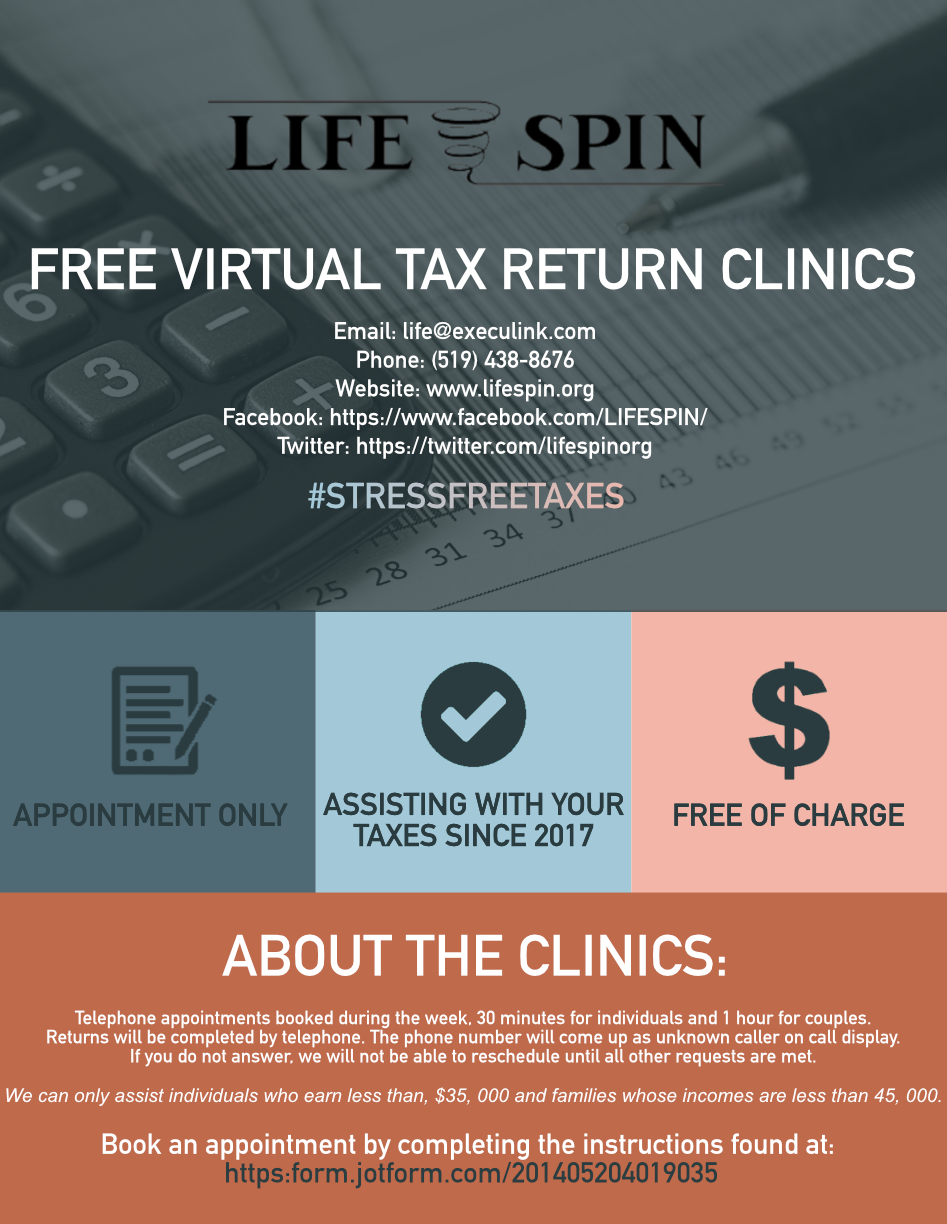 88/127
[Speaker Notes: jobdeyn_poster.jpg]
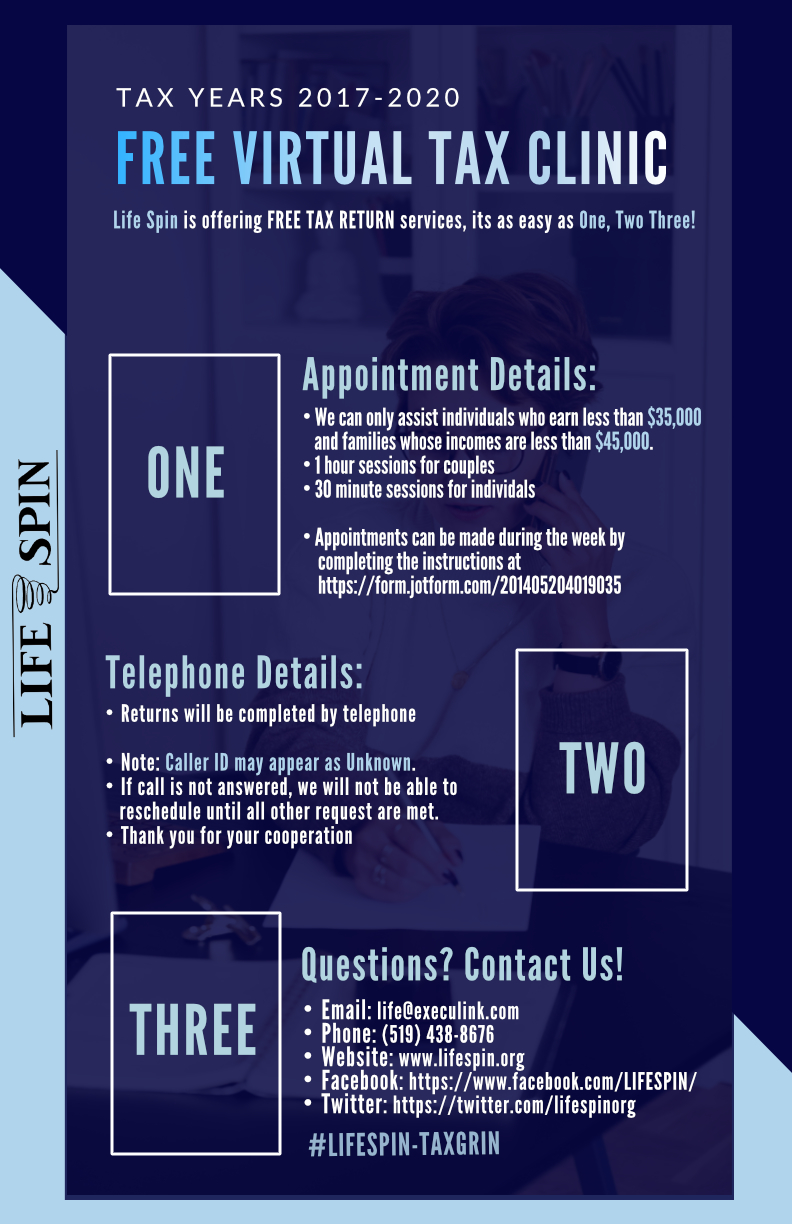 89/127
[Speaker Notes: jnizam_poster.jpg]
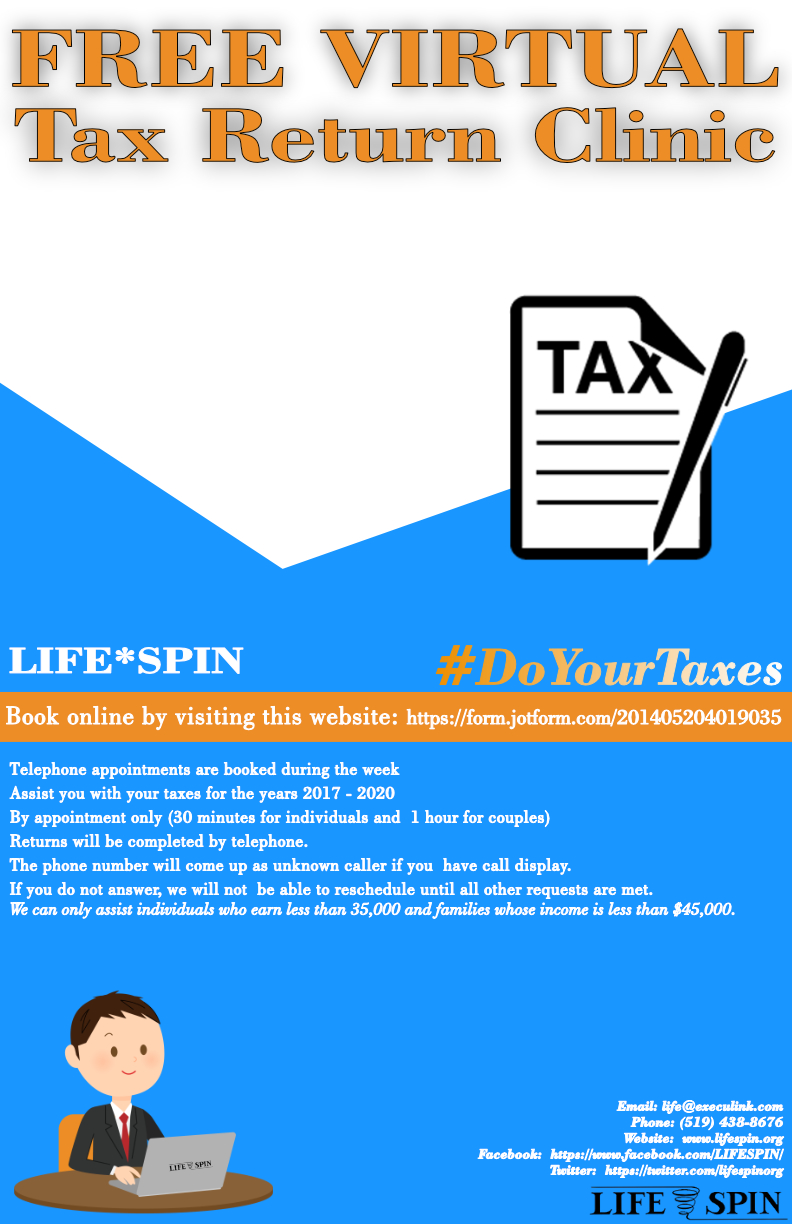 90/127
[Speaker Notes: jnadea5_poster.jpg]
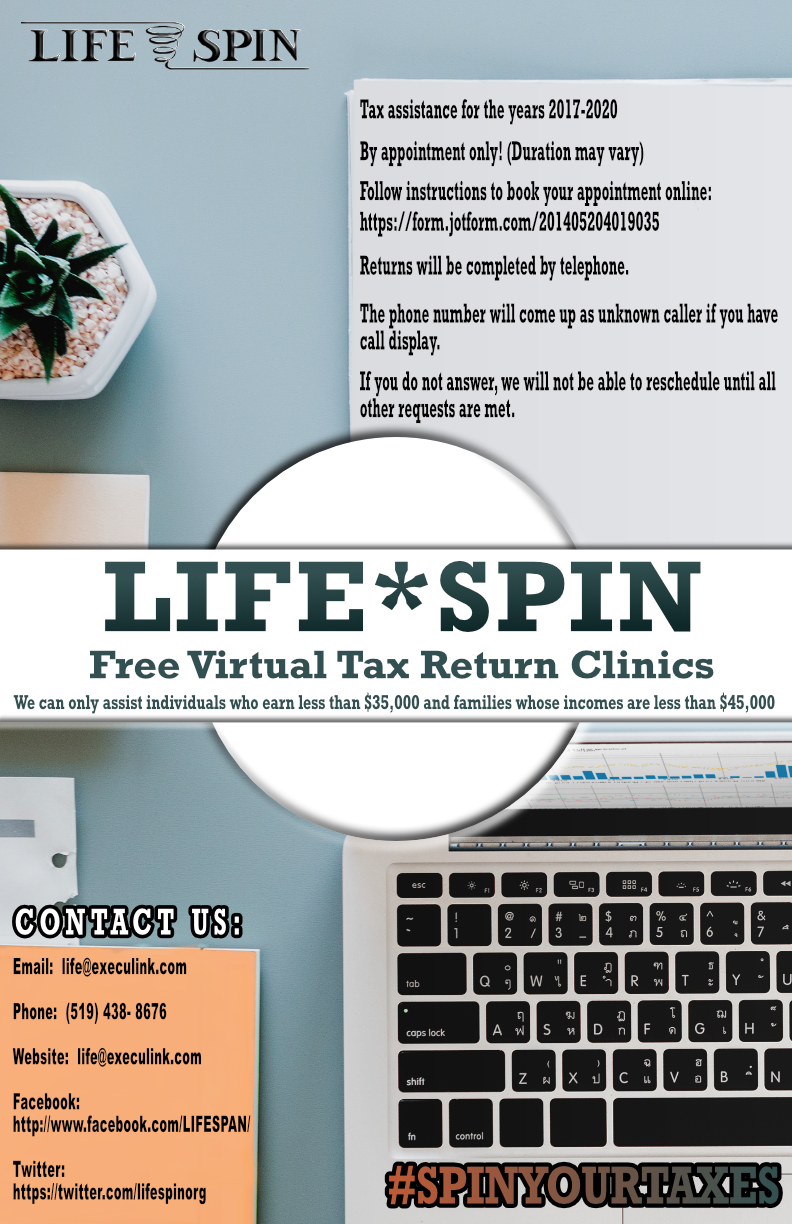 91/127
[Speaker Notes: jmultan6_poster.jpg]
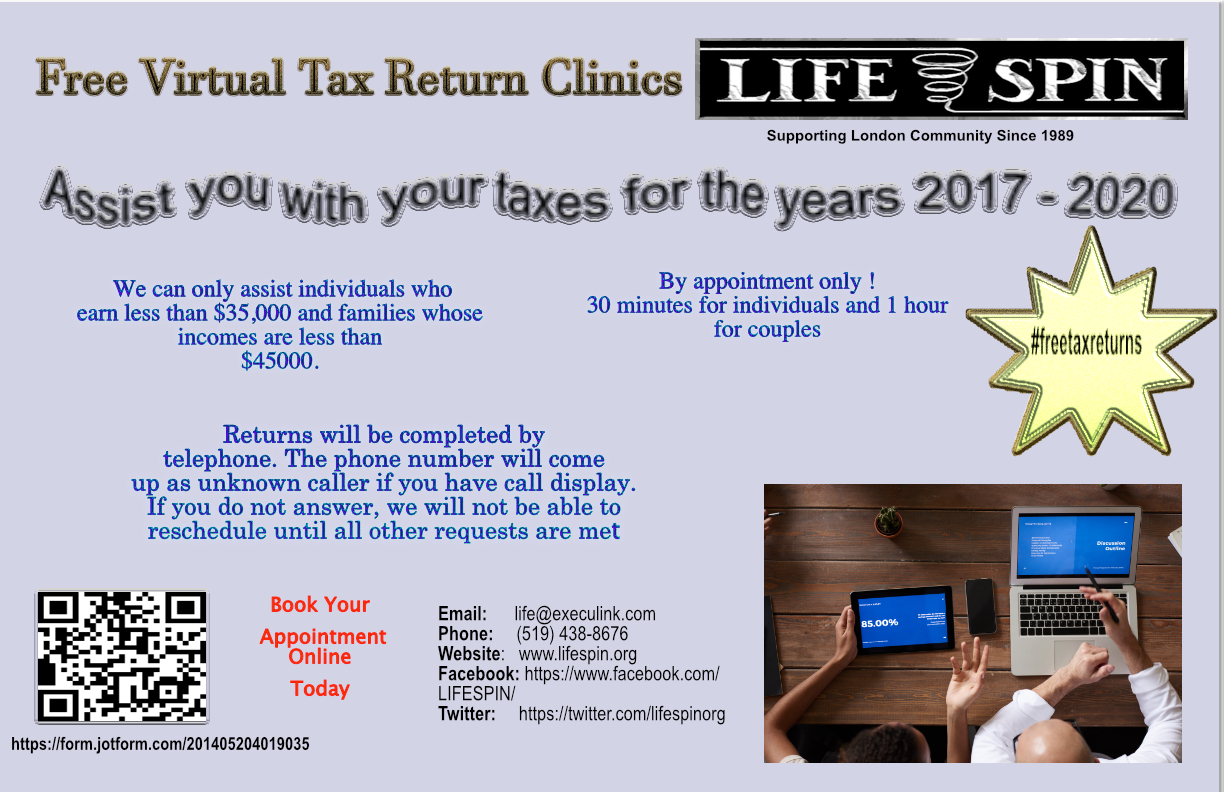 92/127
[Speaker Notes: jmucucea_poster.jpg]
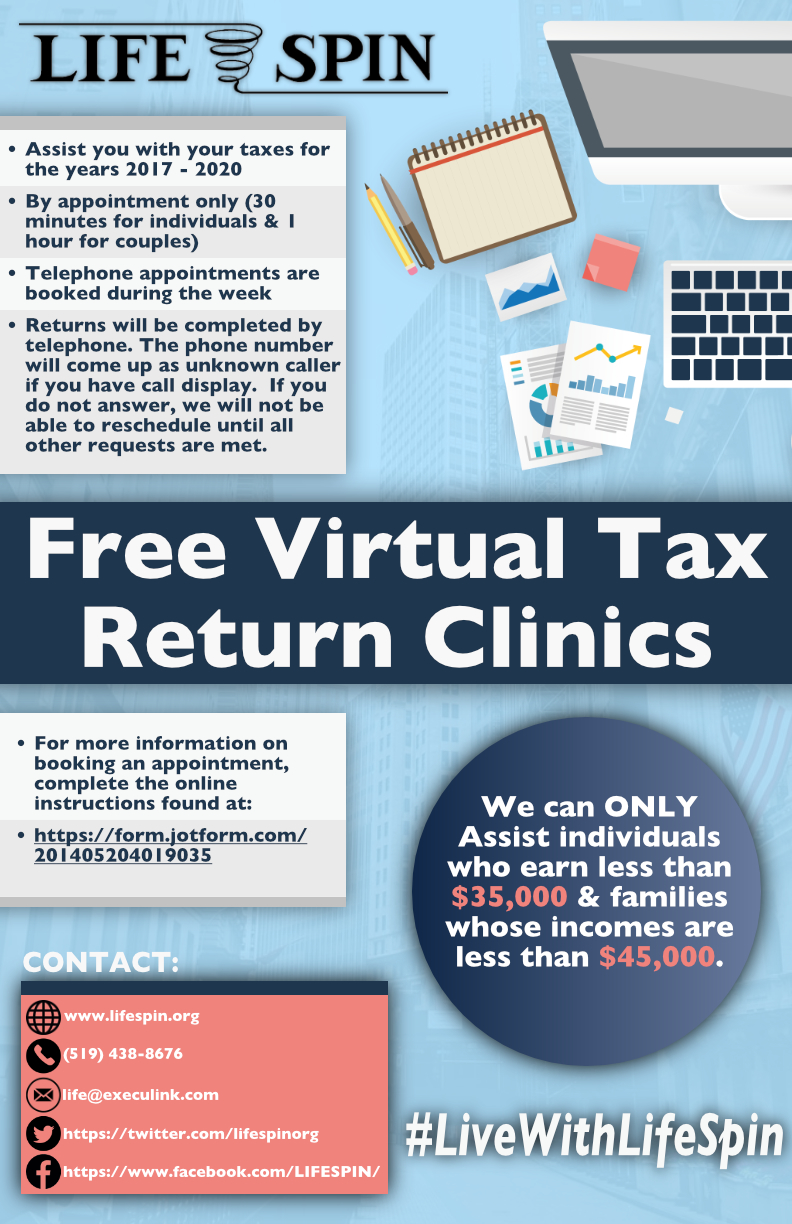 93/127
[Speaker Notes: jmontg29_poster.jpg]
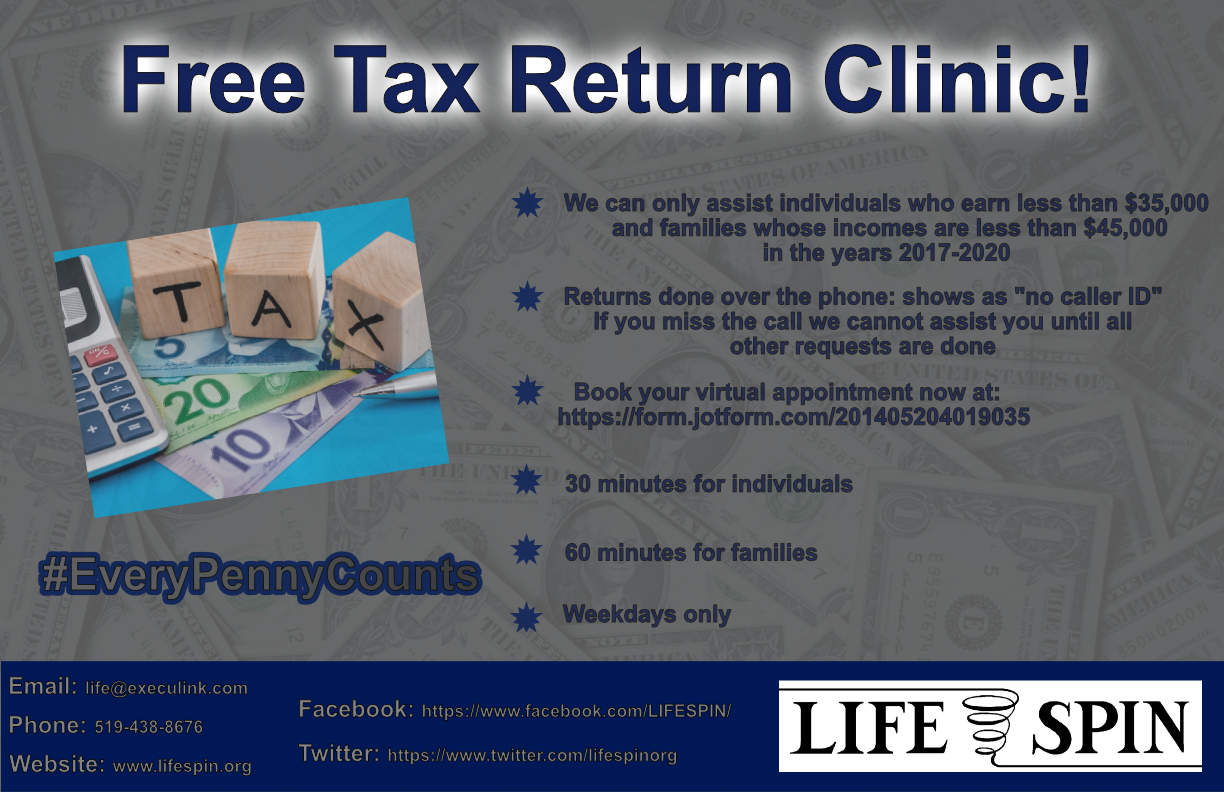 94/127
[Speaker Notes: jmillwar_poster.jpg]
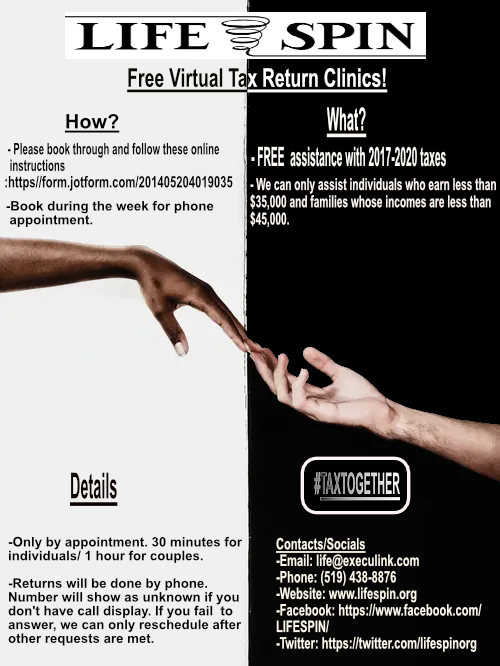 95/127
[Speaker Notes: jmilla46_poster.jpg]
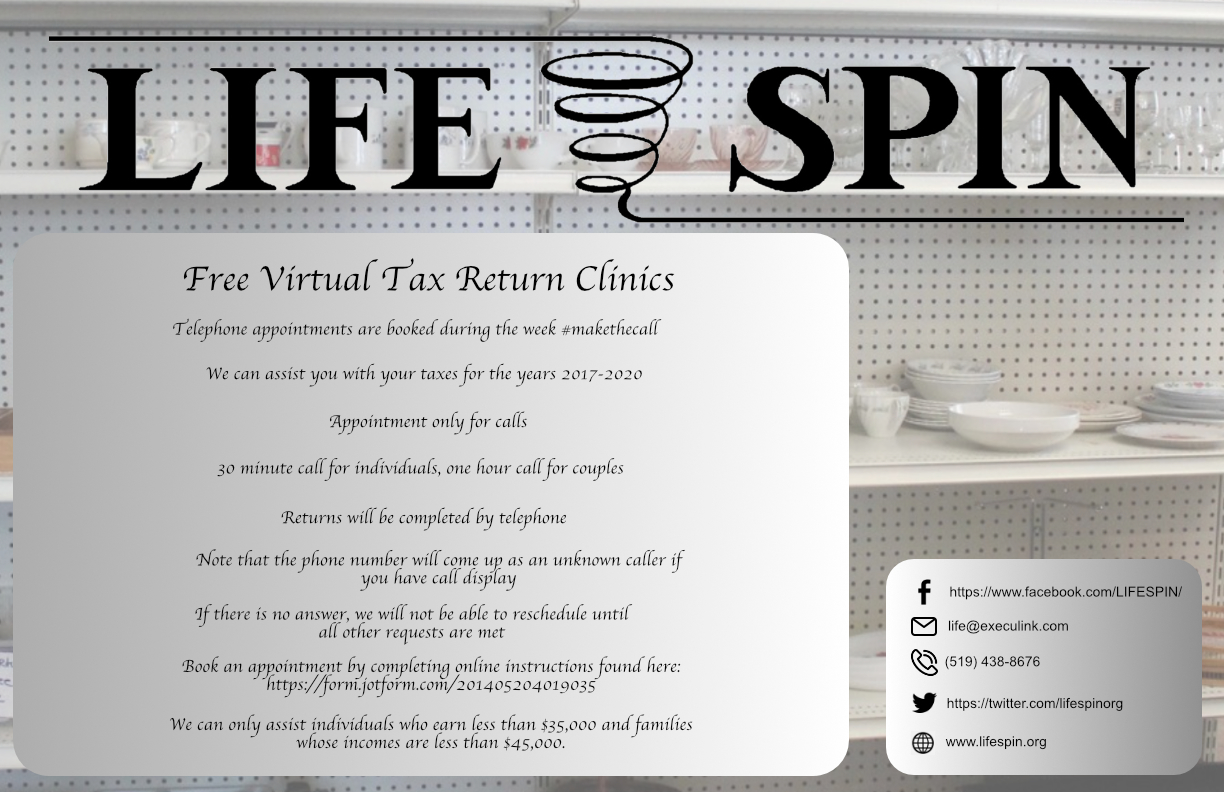 96/127
[Speaker Notes: jmcphe5_poster.jpg]
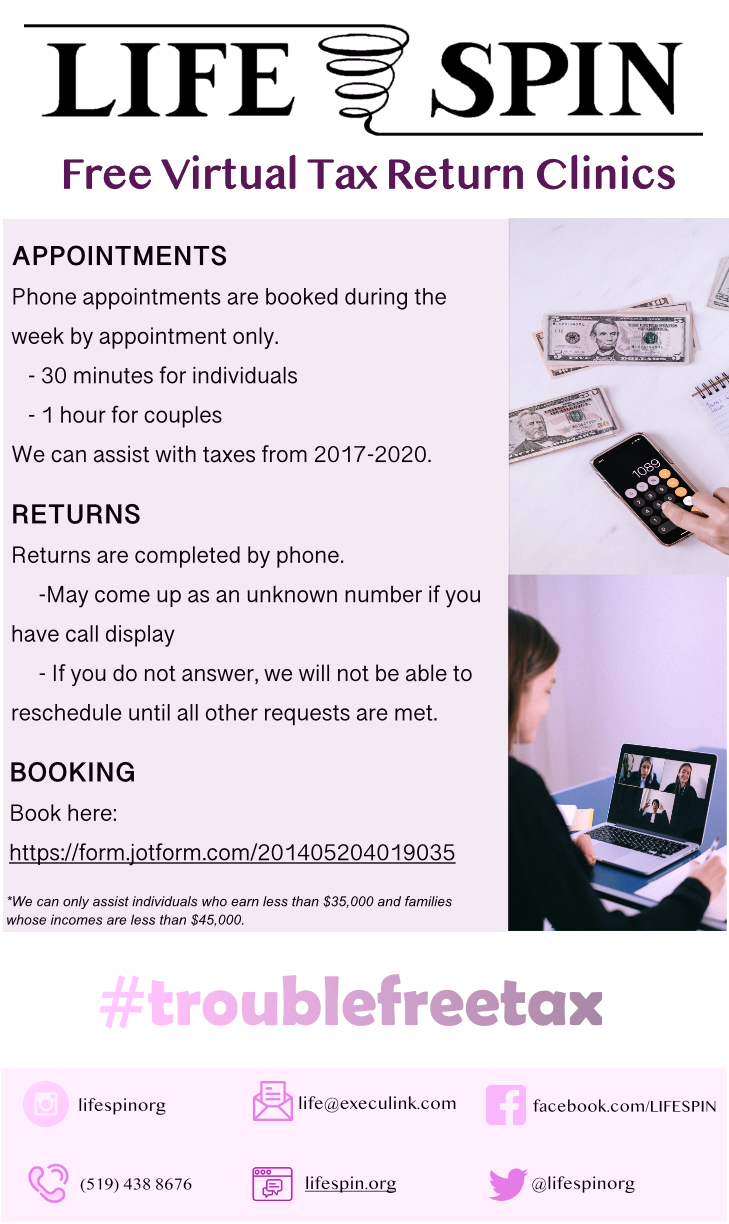 97/127
[Speaker Notes: hriggins_poster.jpg]
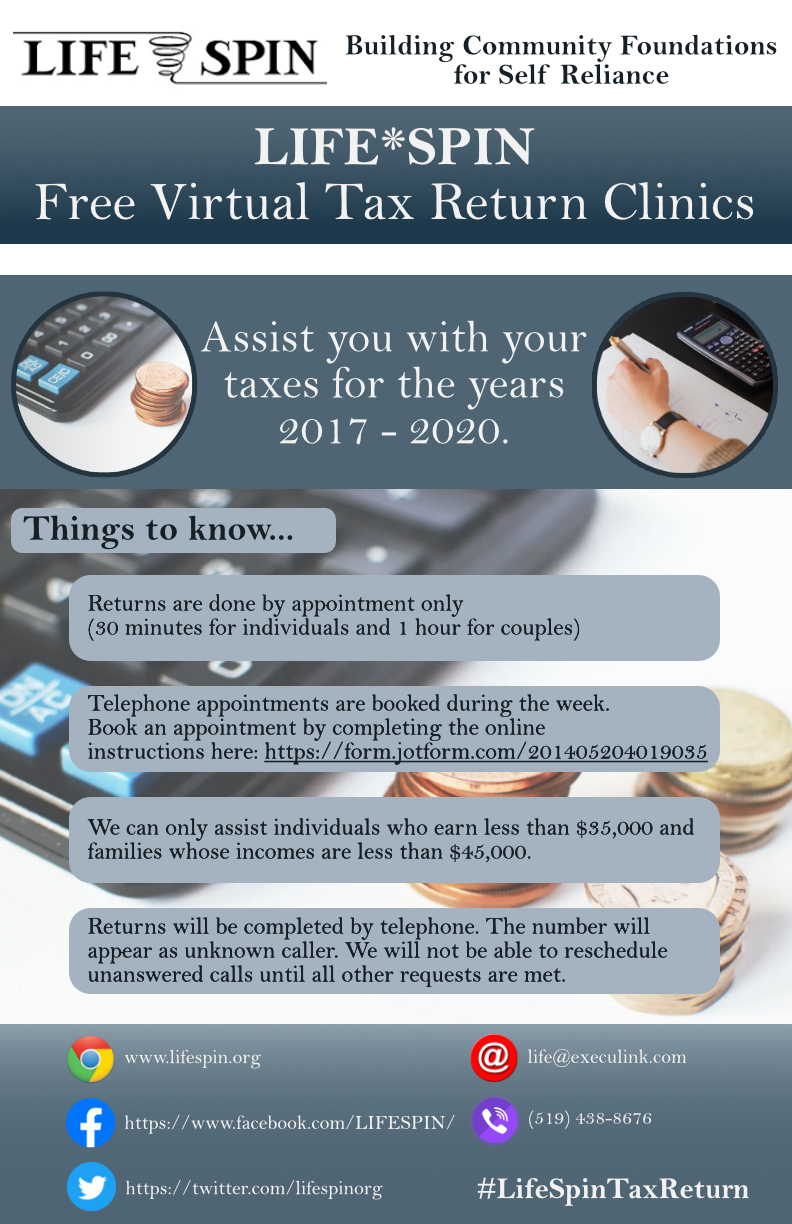 98/127
[Speaker Notes: hpham52_poster.jpg]
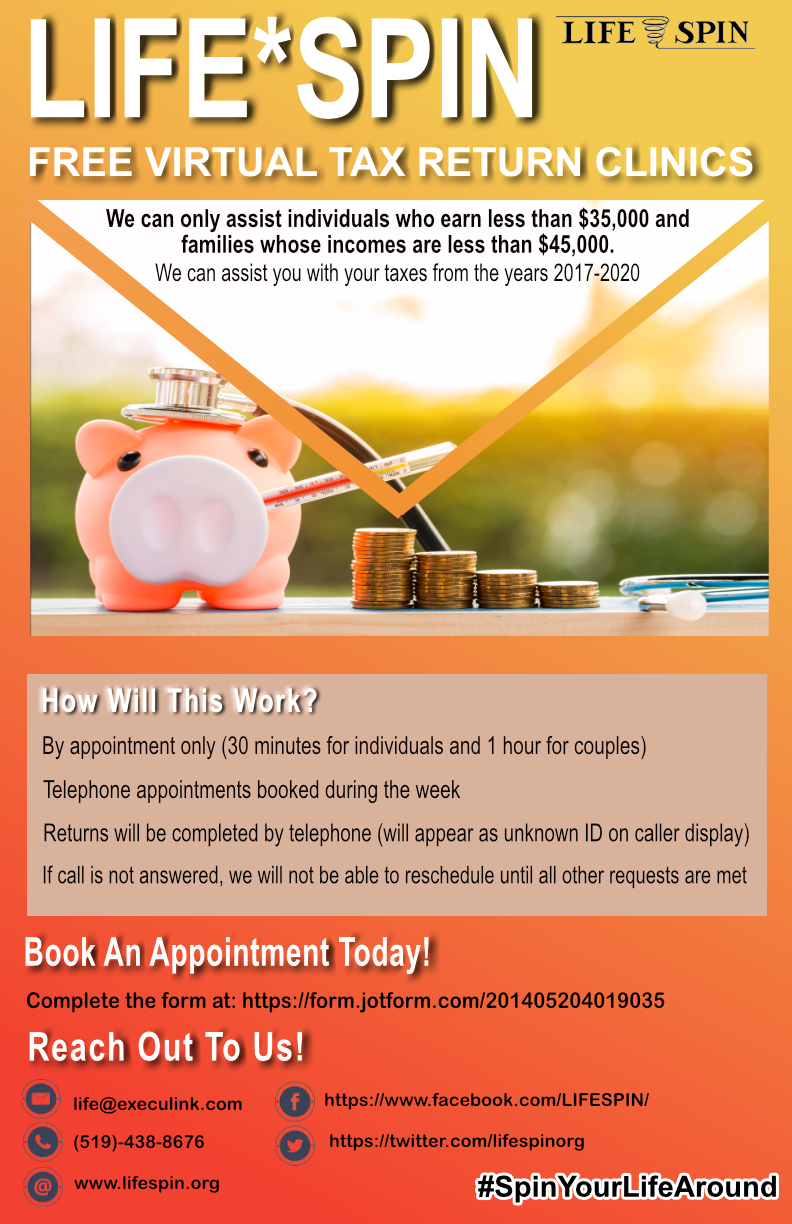 99/127
[Speaker Notes: hoza_poster.jpg]
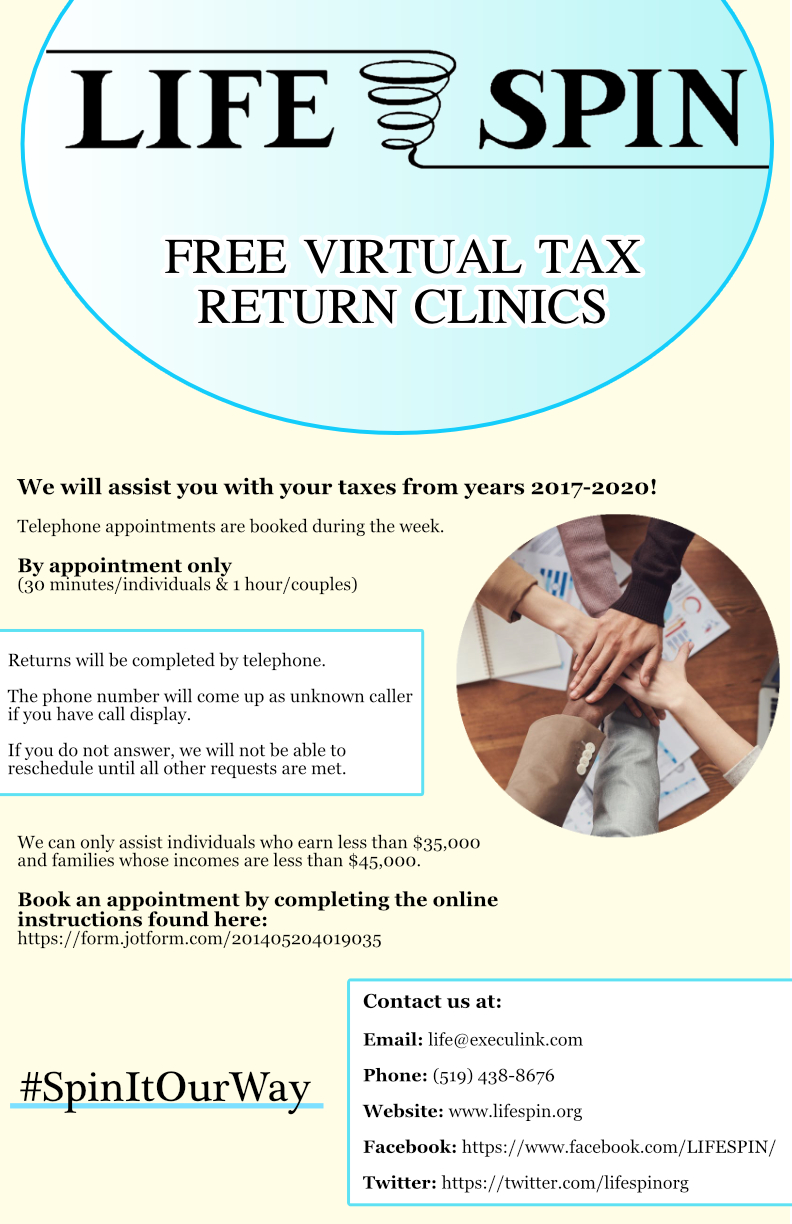 100/127
[Speaker Notes: hounkham_poster.jpg]
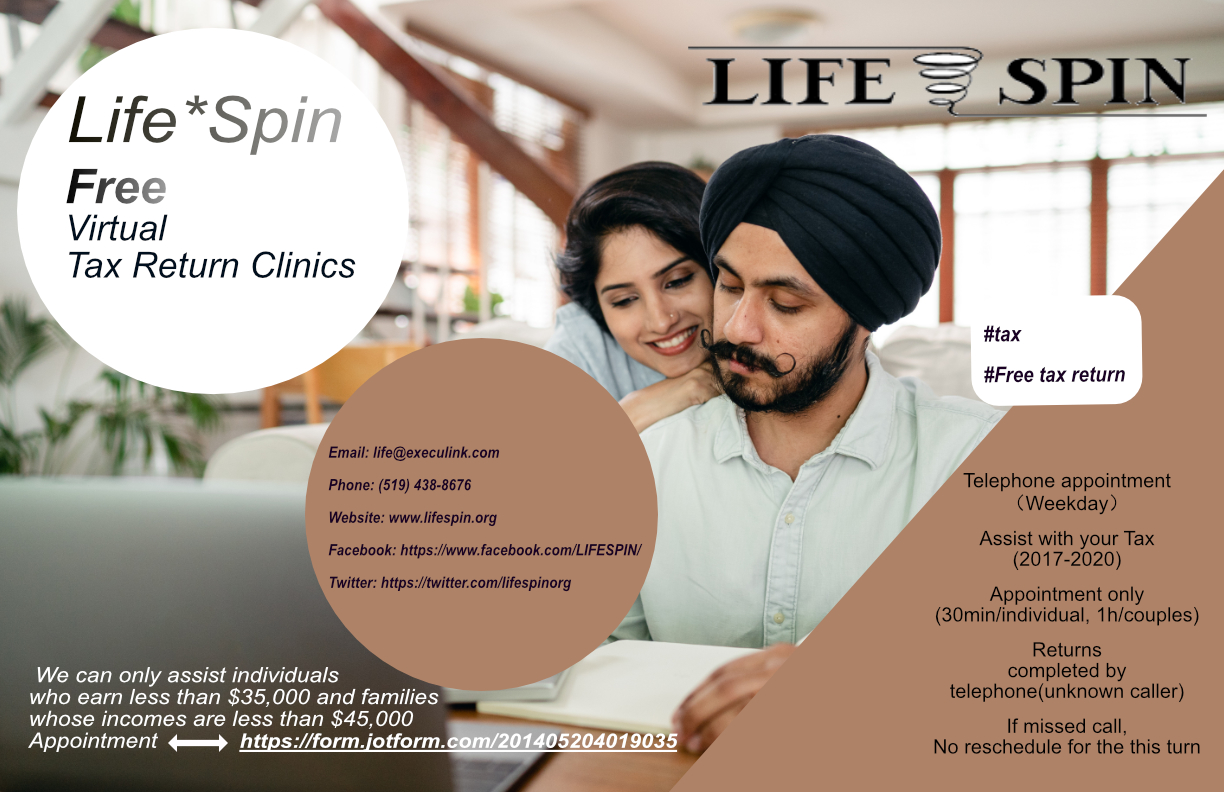 101/127
[Speaker Notes: hnian_poster.jpg]
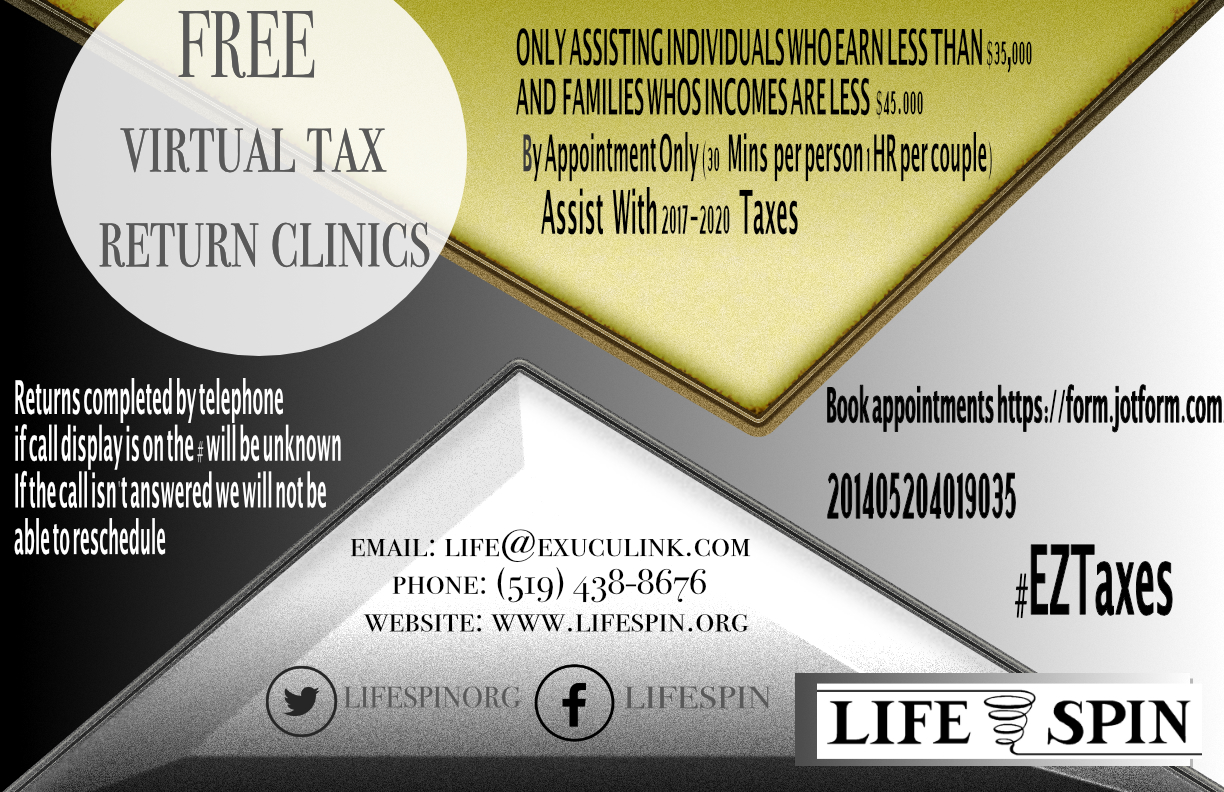 102/127
[Speaker Notes: hnguy92_poster.jpg]
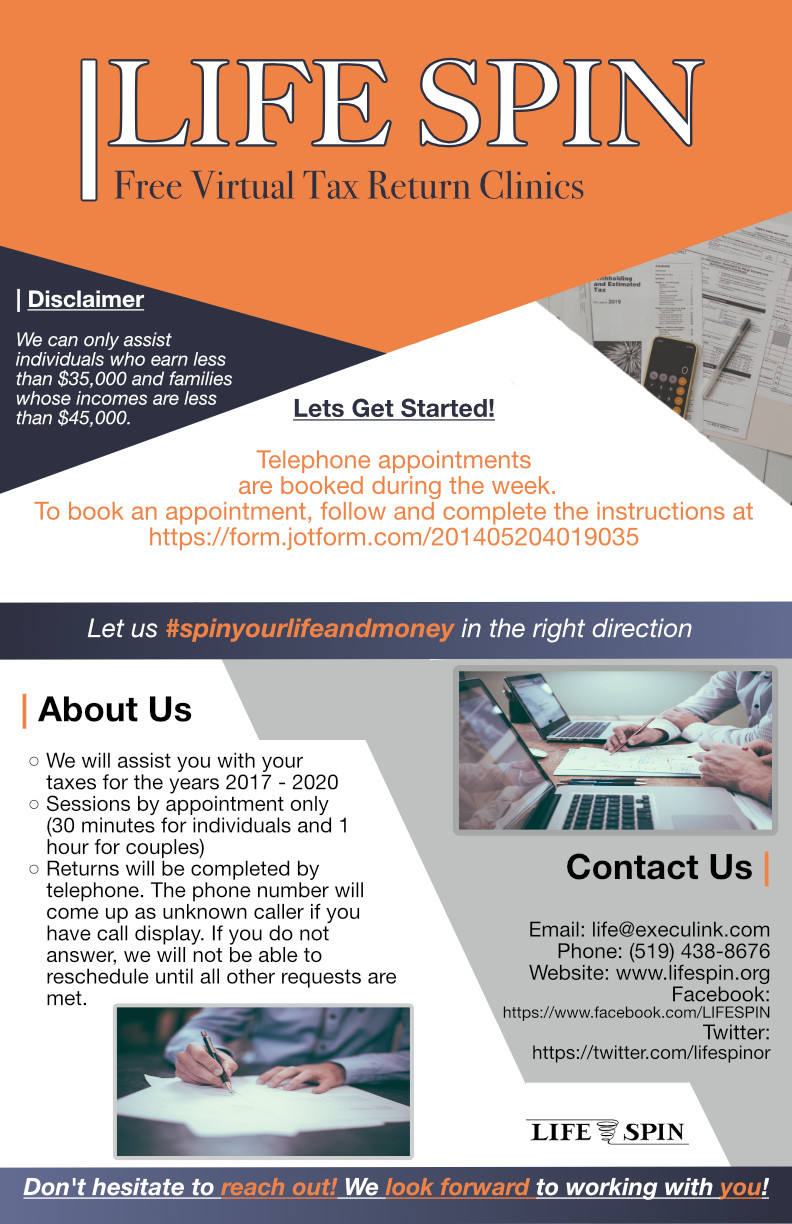 103/127
[Speaker Notes: hnegi_poster.jpg]
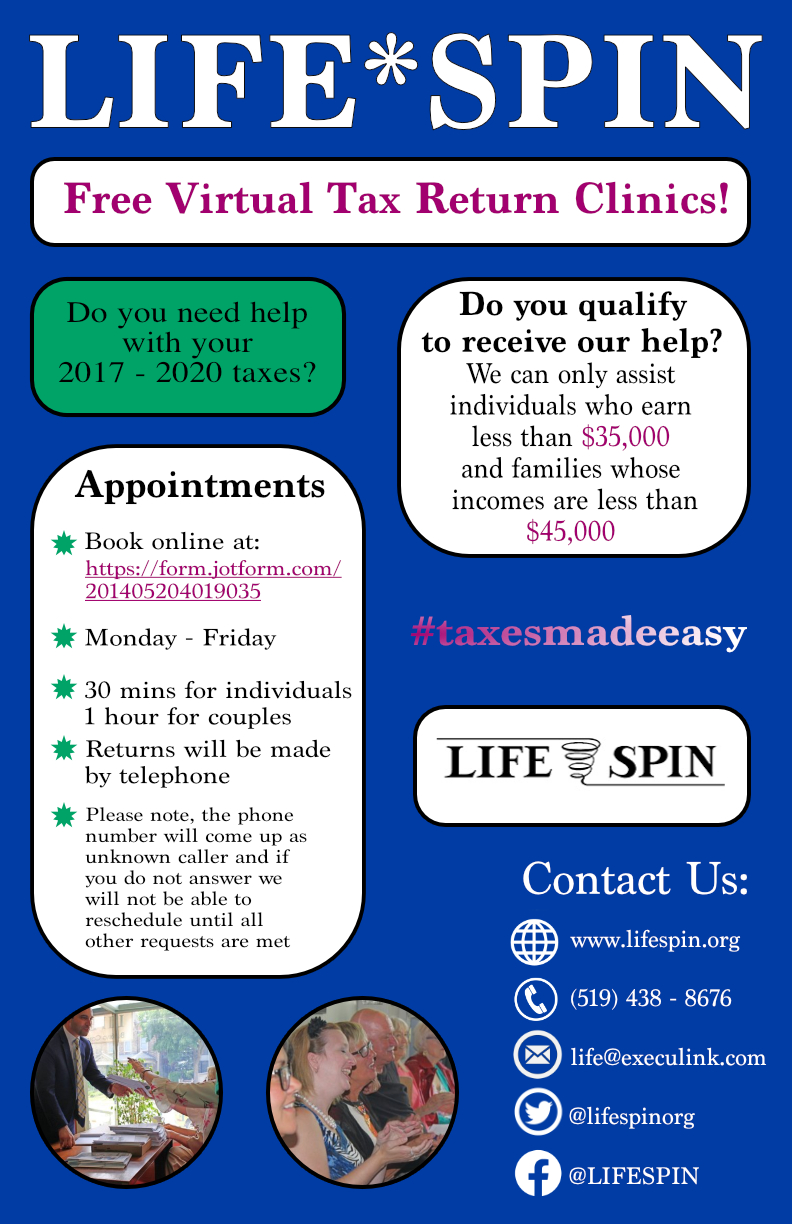 104/127
[Speaker Notes: fpentlan_poster.jpg]
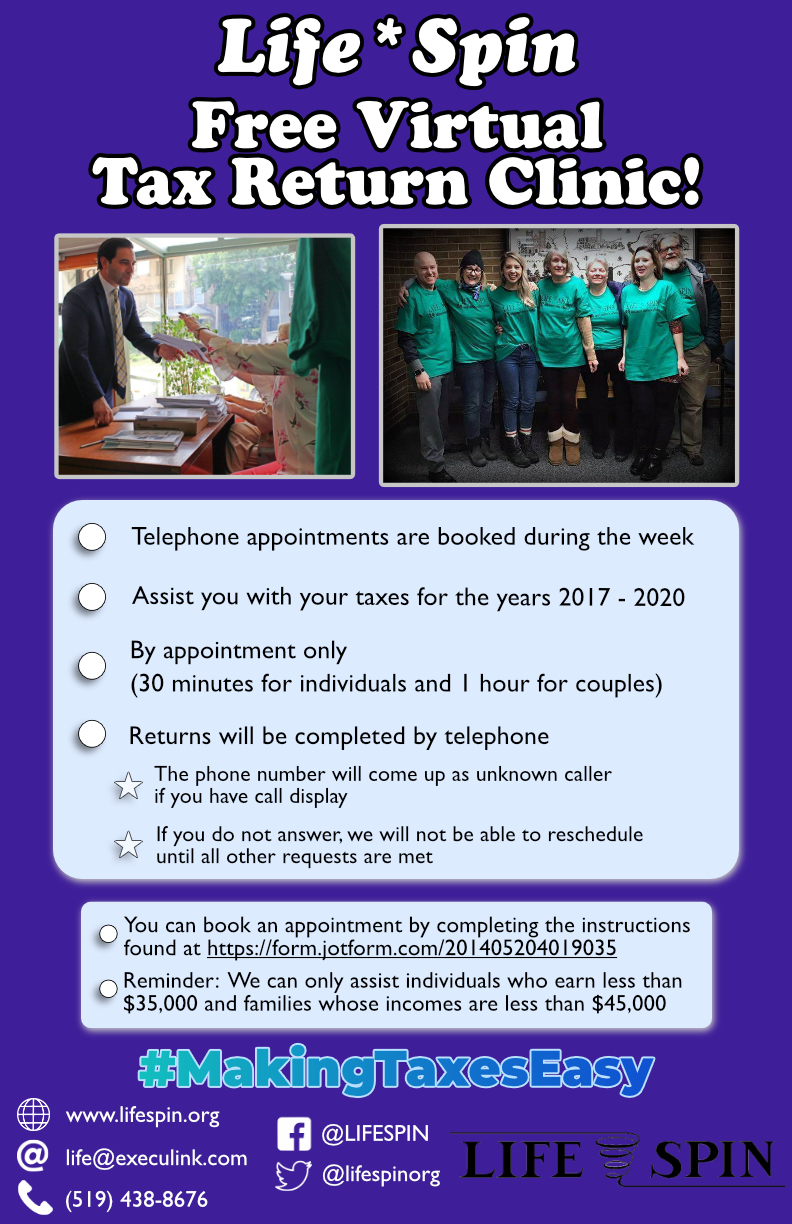 105/127
[Speaker Notes: eochshor_poster.jpg]
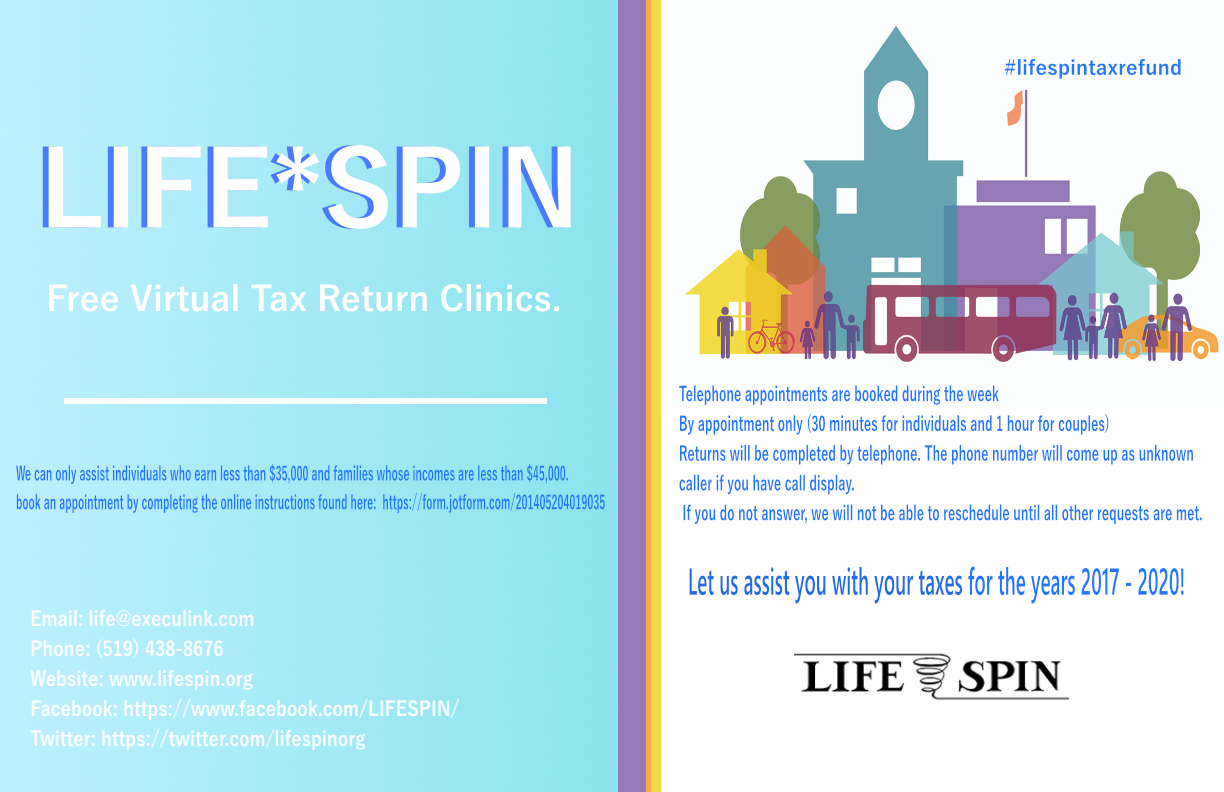 106/127
[Speaker Notes: emuirhe_poster.jpg]
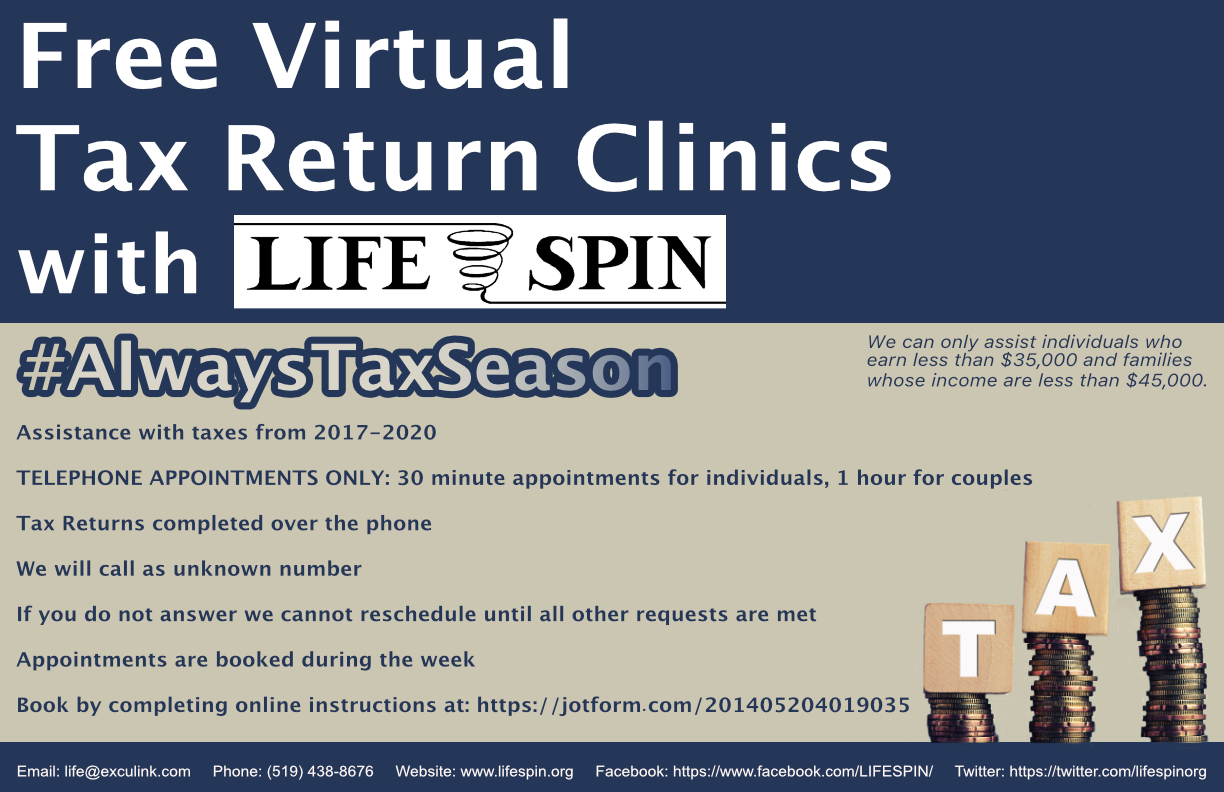 107/127
[Speaker Notes: emuhvic_poster.jpg]
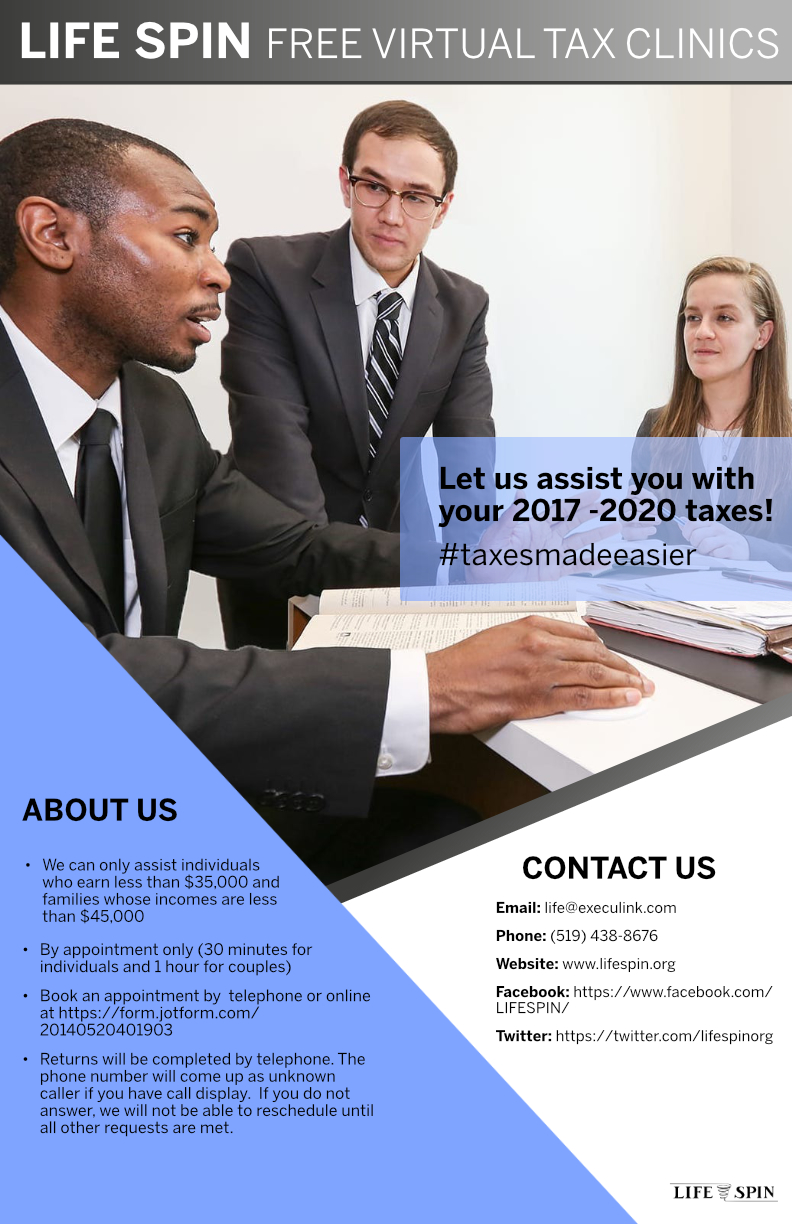 108/127
[Speaker Notes: dpate452_poster.jpg]
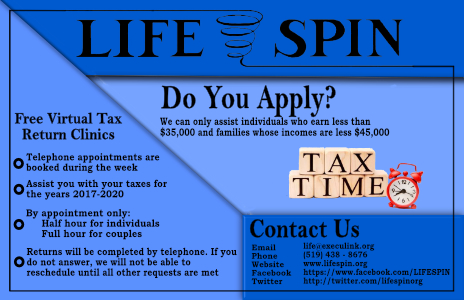 109/127
[Speaker Notes: dpalimak_poster.jpg]
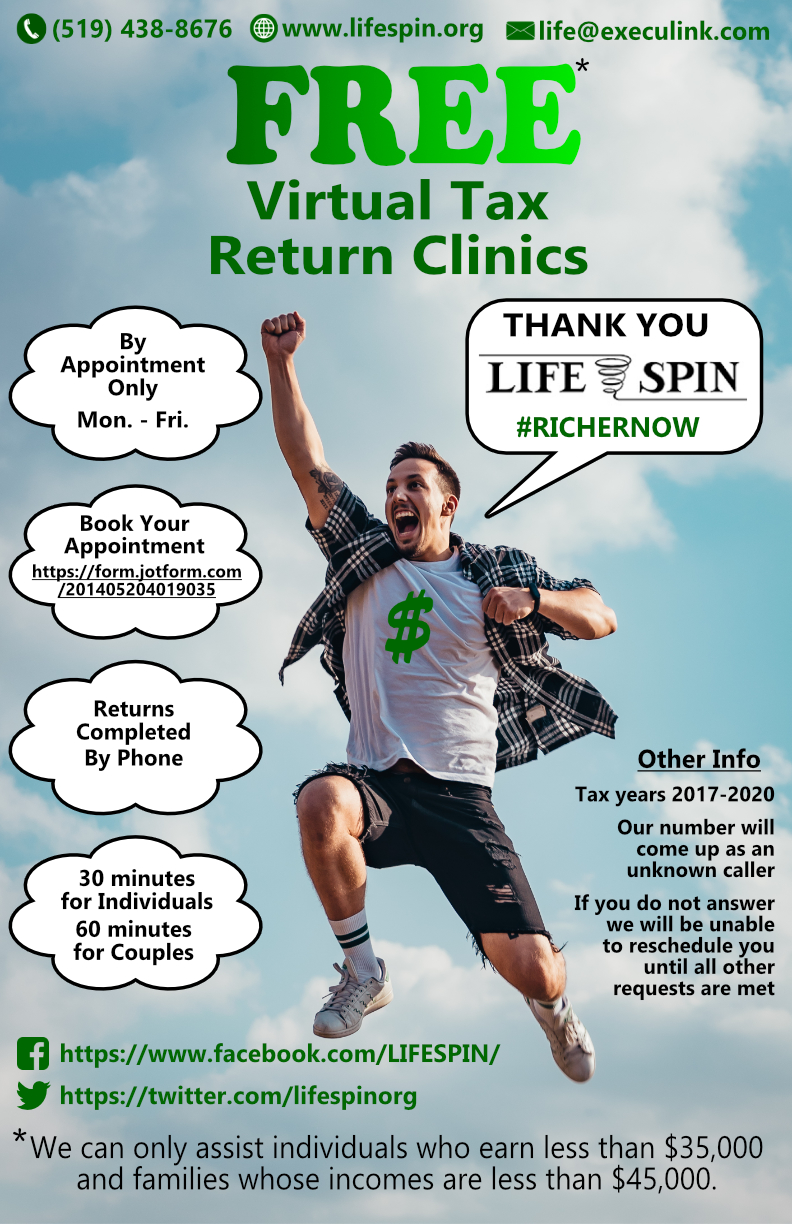 110/127
[Speaker Notes: dnanda6_poster.jpg]
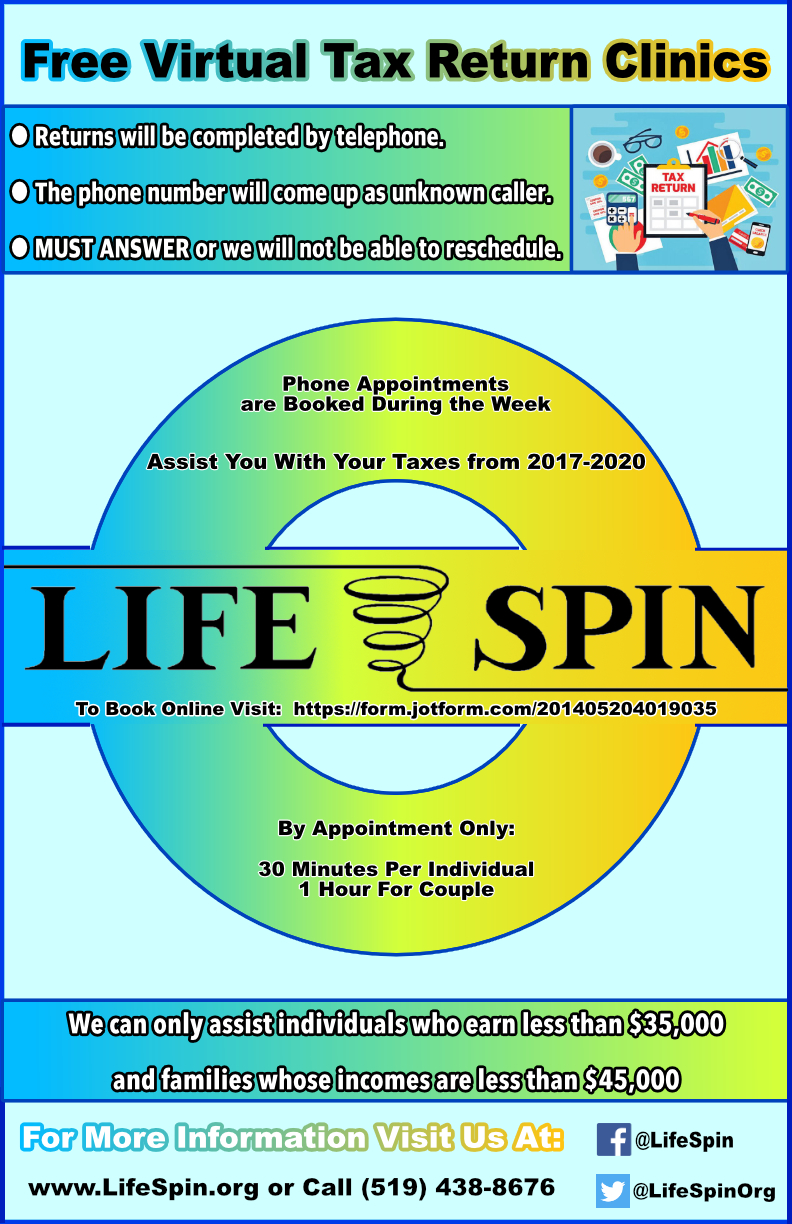 111/127
[Speaker Notes: dmart68_poster.jpg]
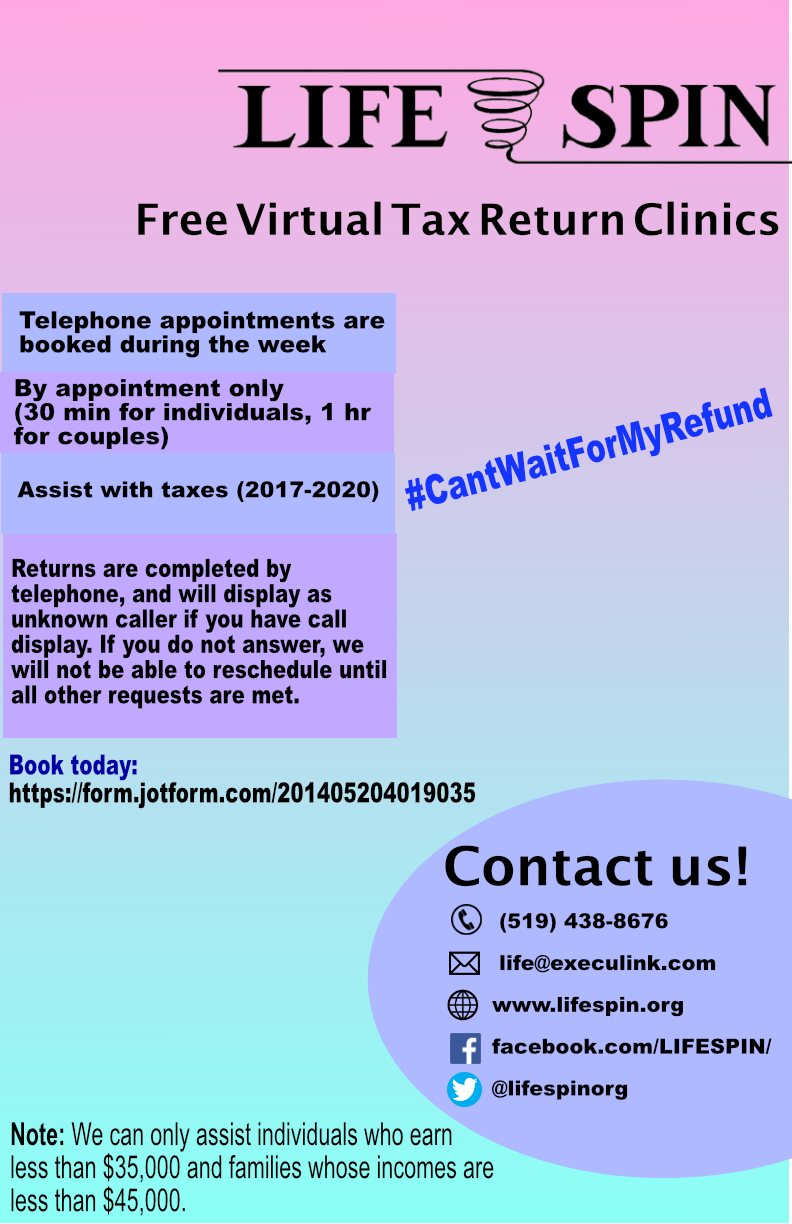 112/127
[Speaker Notes: crich9_poster.jpg]
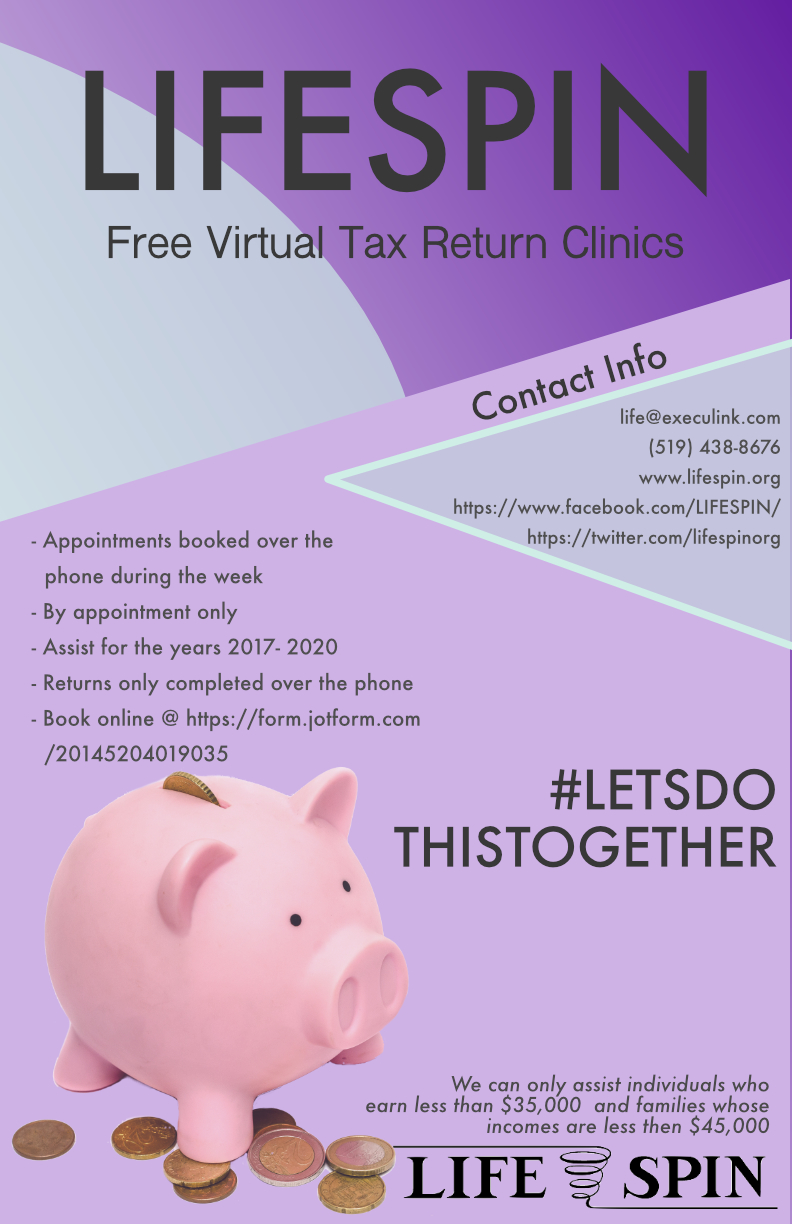 113/127
[Speaker Notes: cransom_poster.jpg]
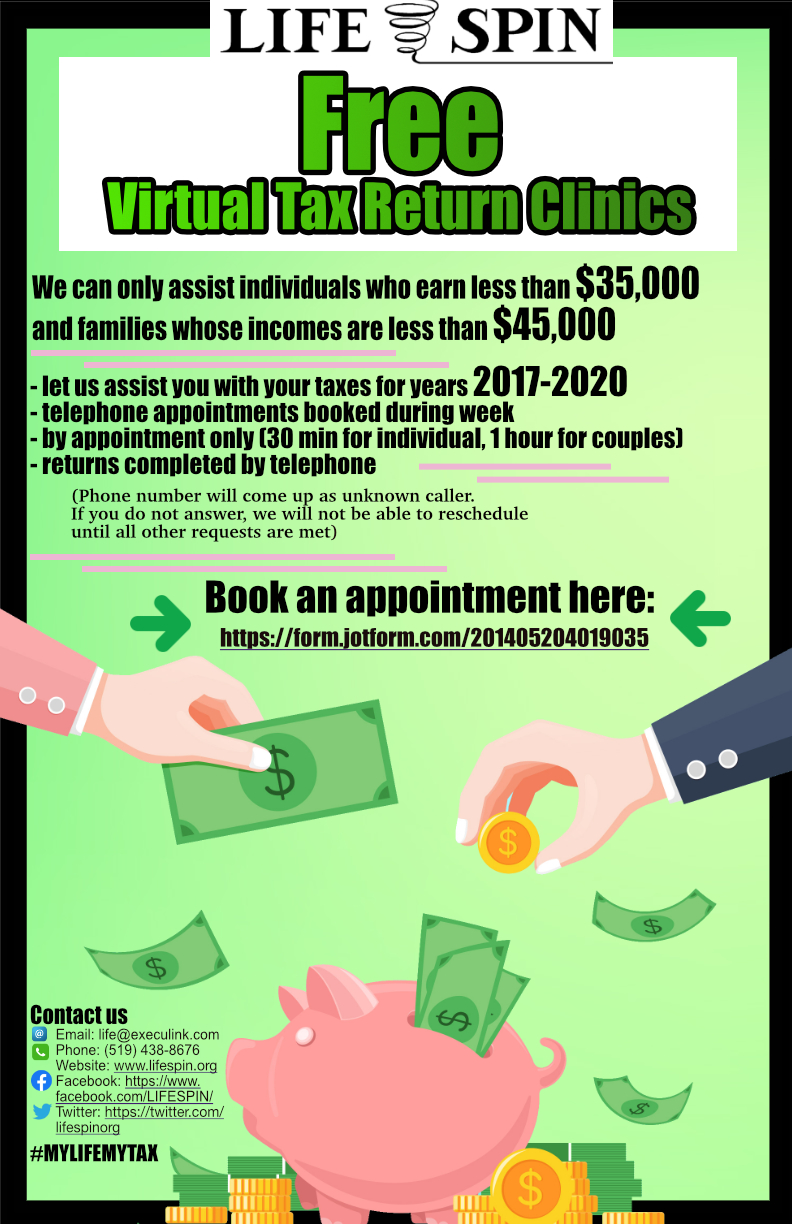 114/127
[Speaker Notes: cmunch3_poster.jpg]
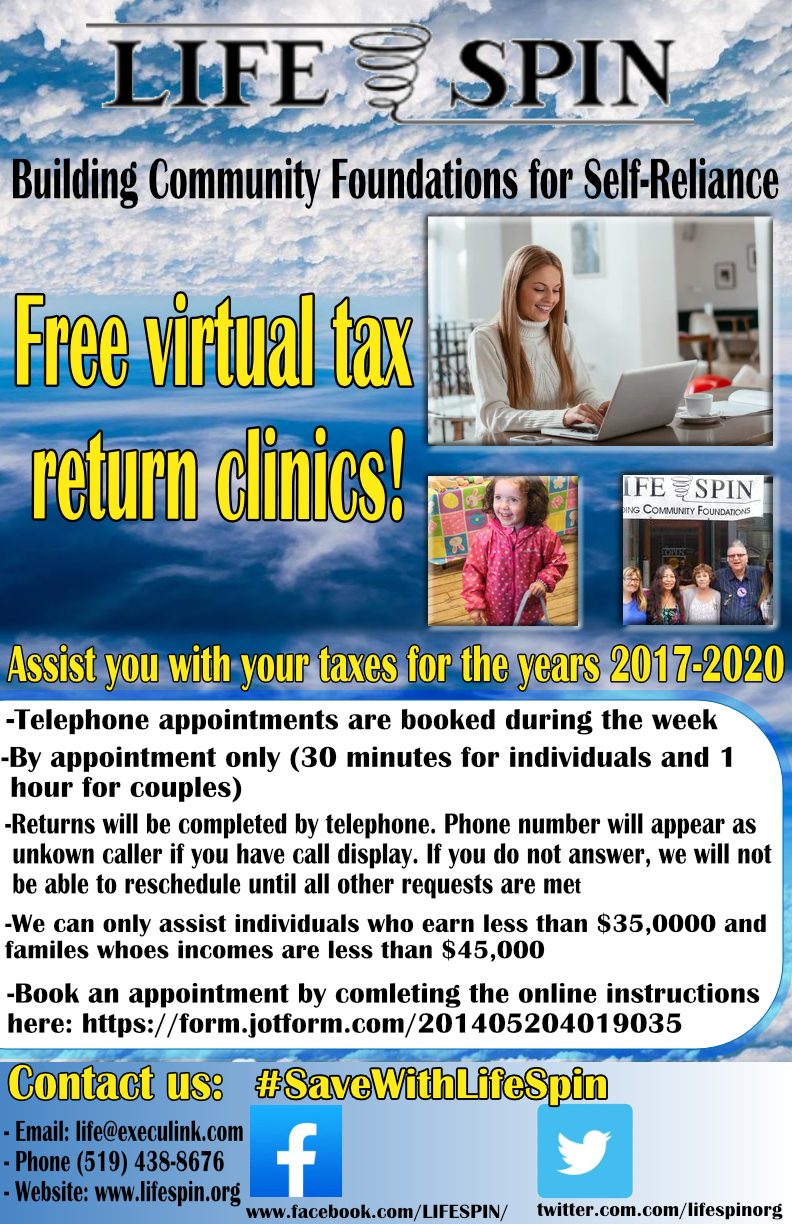 115/127
[Speaker Notes: cmcdou9_poster.jpg]
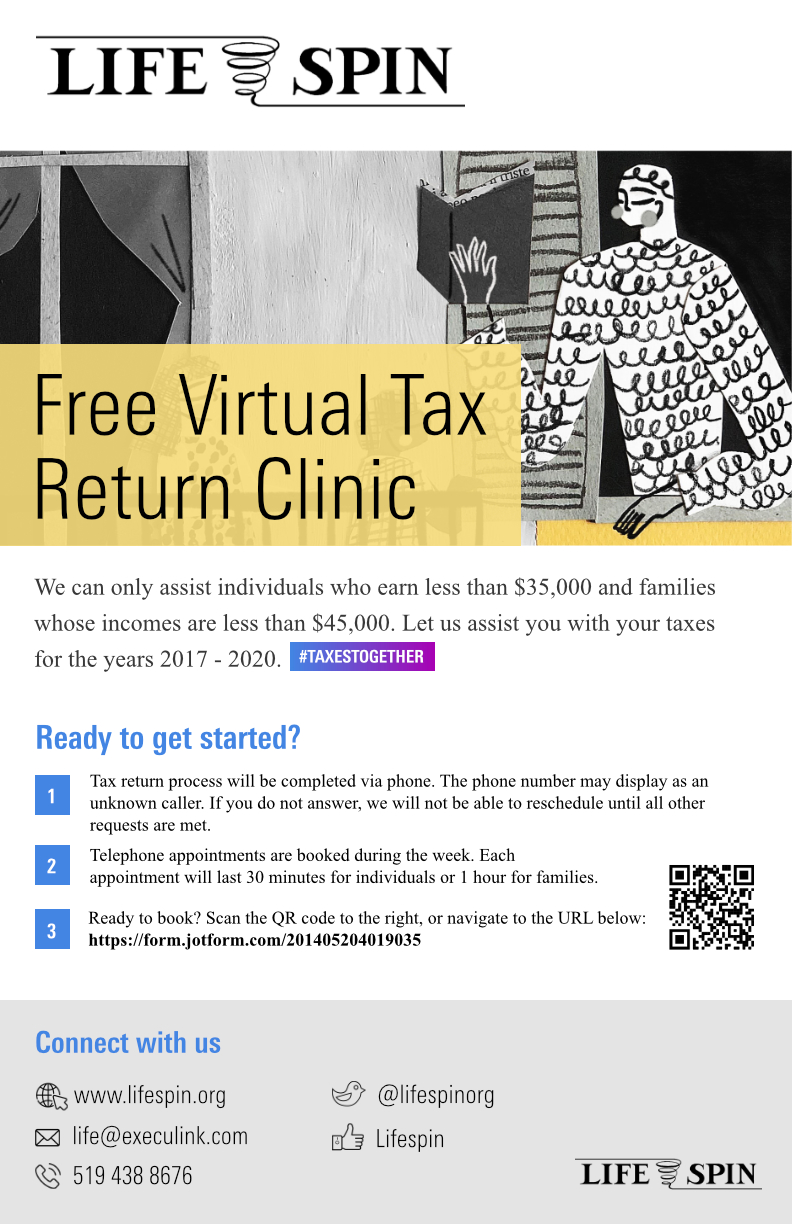 116/127
[Speaker Notes: braftis3_poster.jpg]
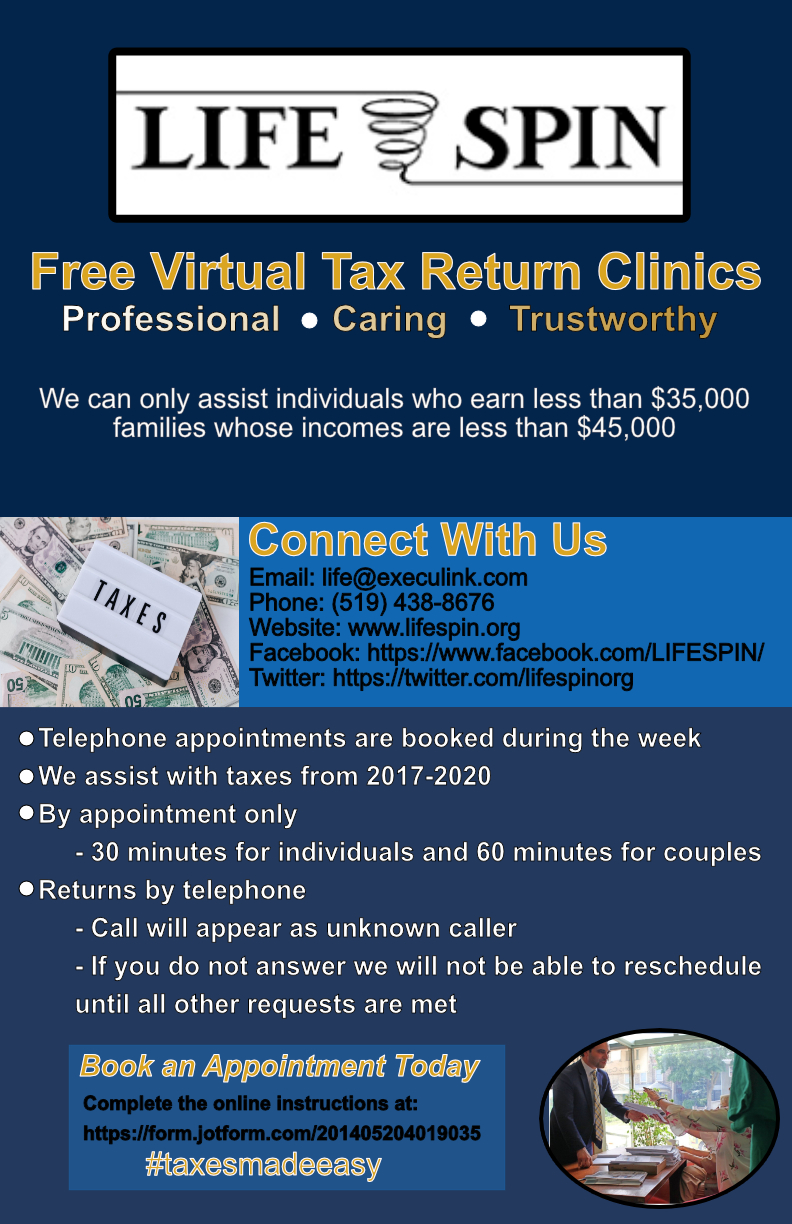 117/127
[Speaker Notes: bmiranji_poster.jpg]
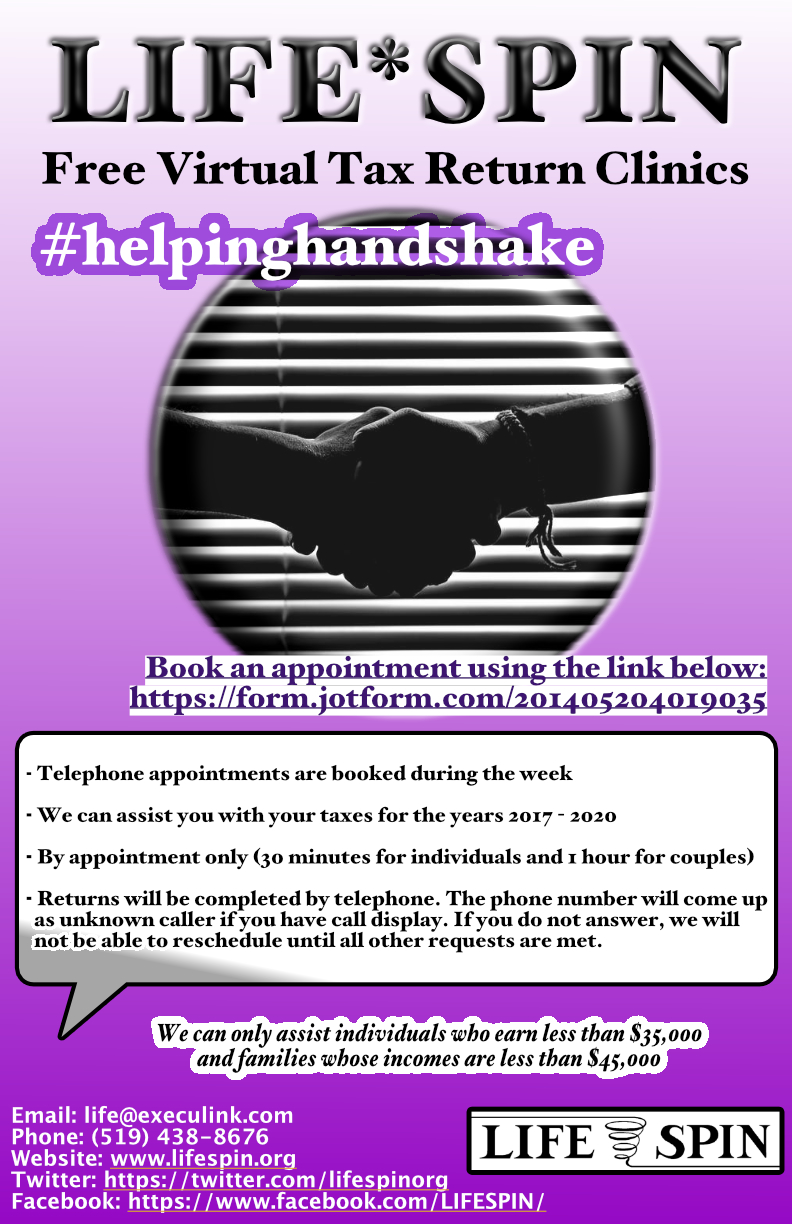 118/127
[Speaker Notes: arobita7_poster.jpg]
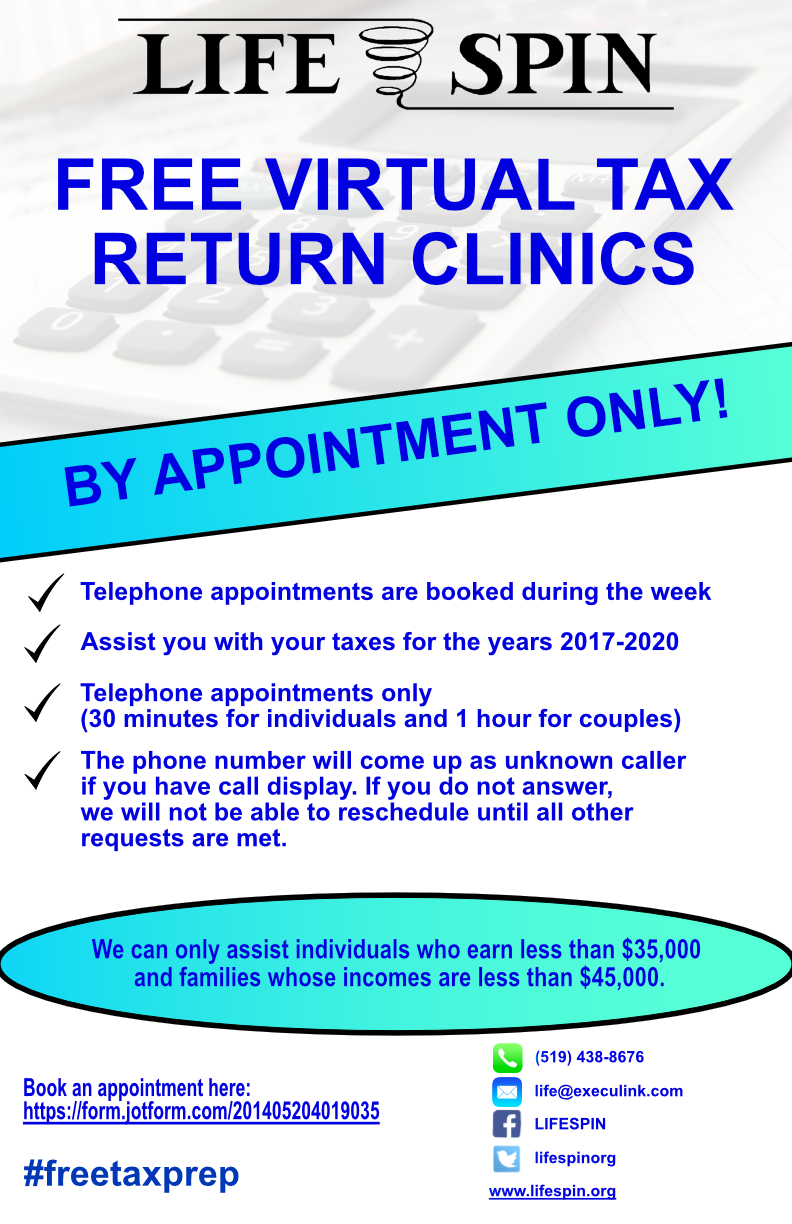 119/127
[Speaker Notes: arawji4_poster.jpg]
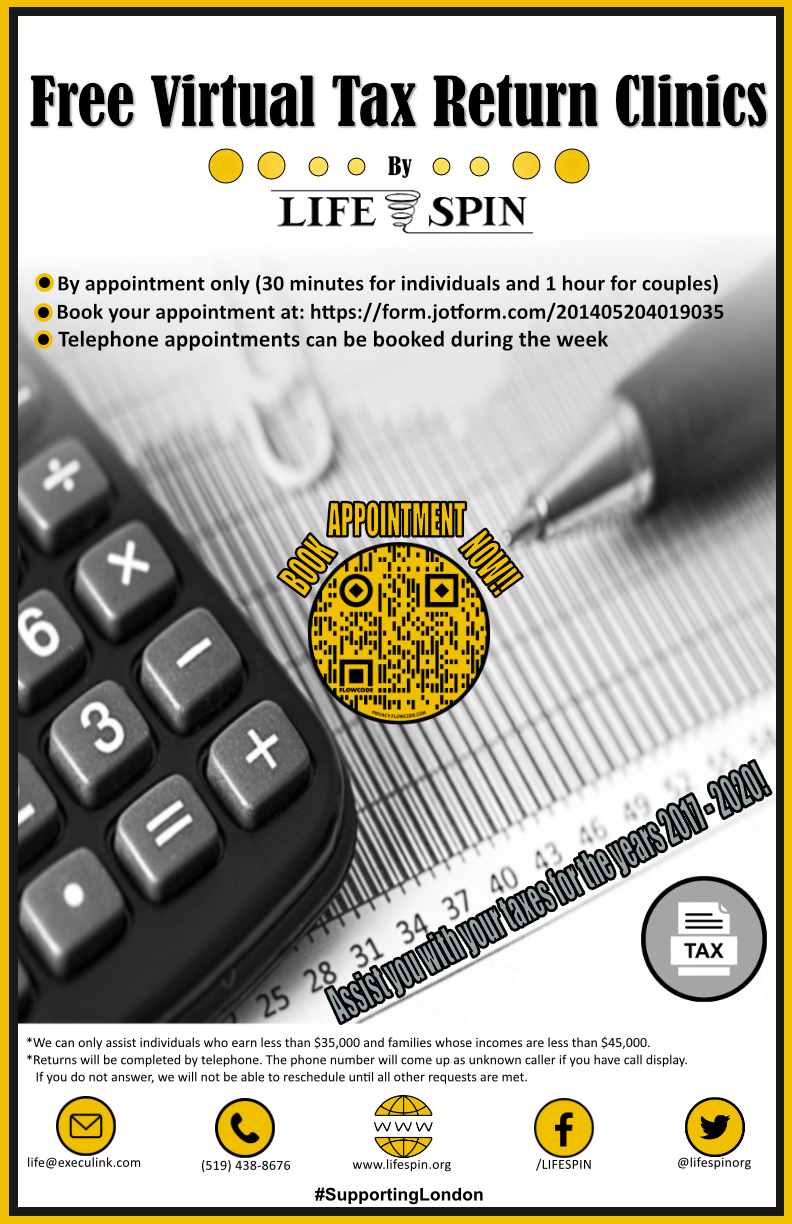 120/127
[Speaker Notes: apourbem_poster.jpg]
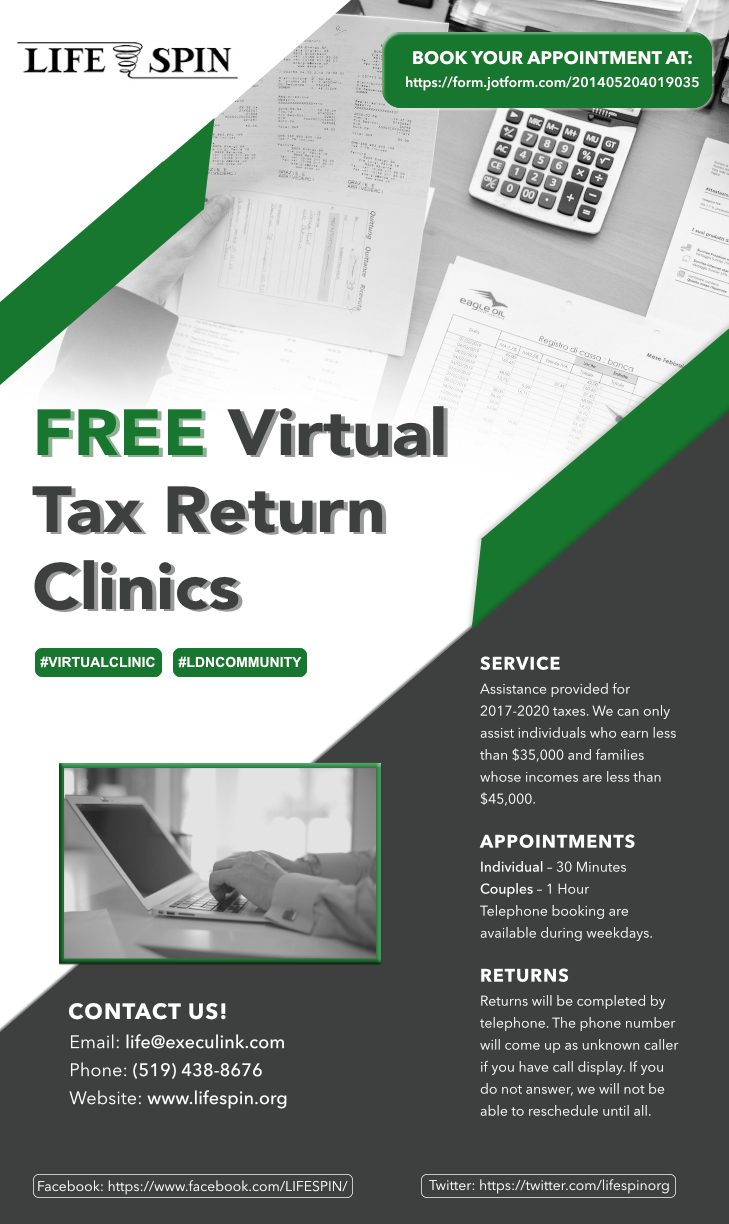 121/127
[Speaker Notes: apate533_poster.jpg]
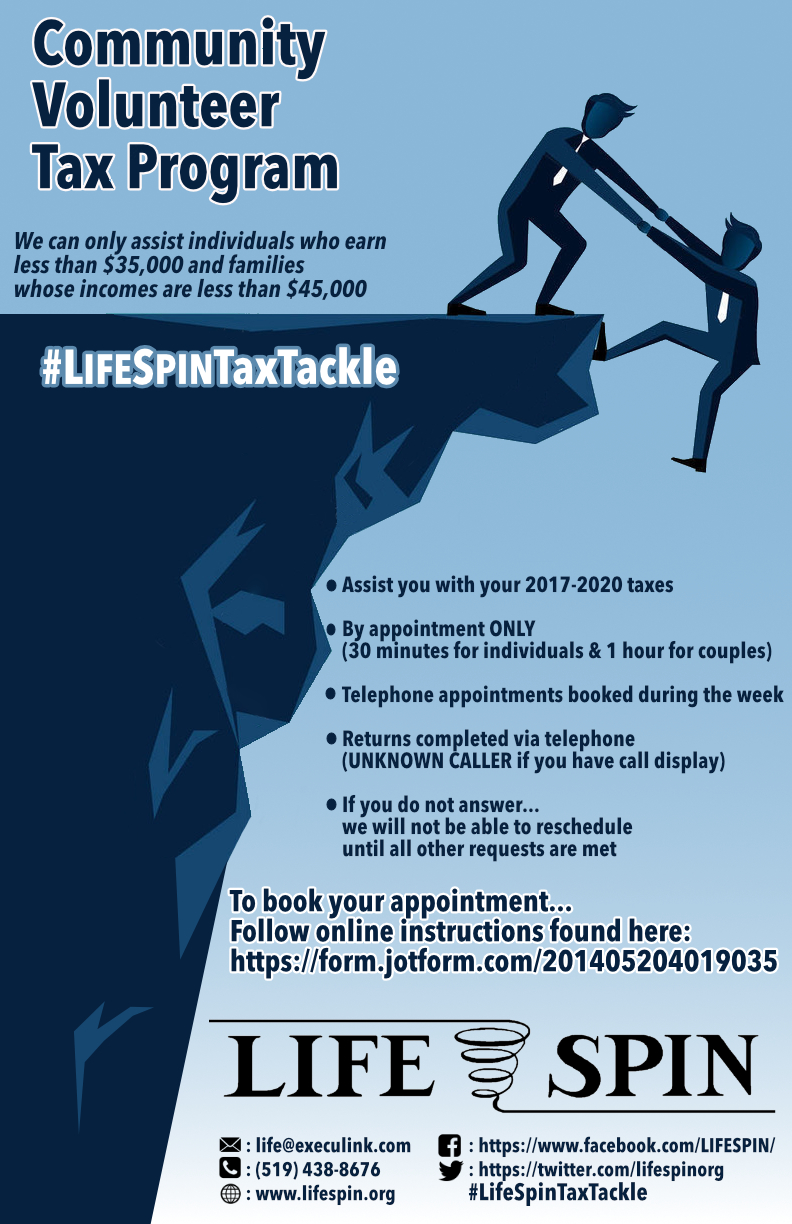 122/127
[Speaker Notes: aosmansk_poster.jpg]
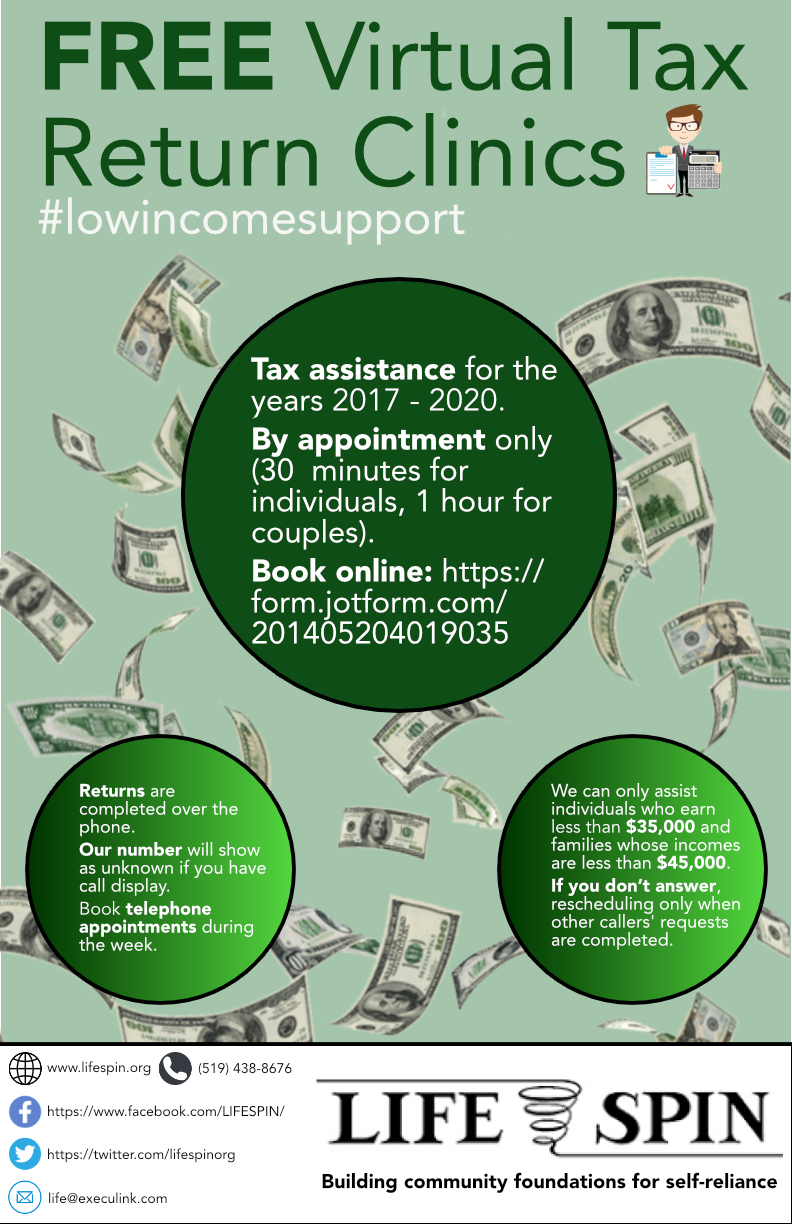 123/127
[Speaker Notes: amussan2_poster.jpg]
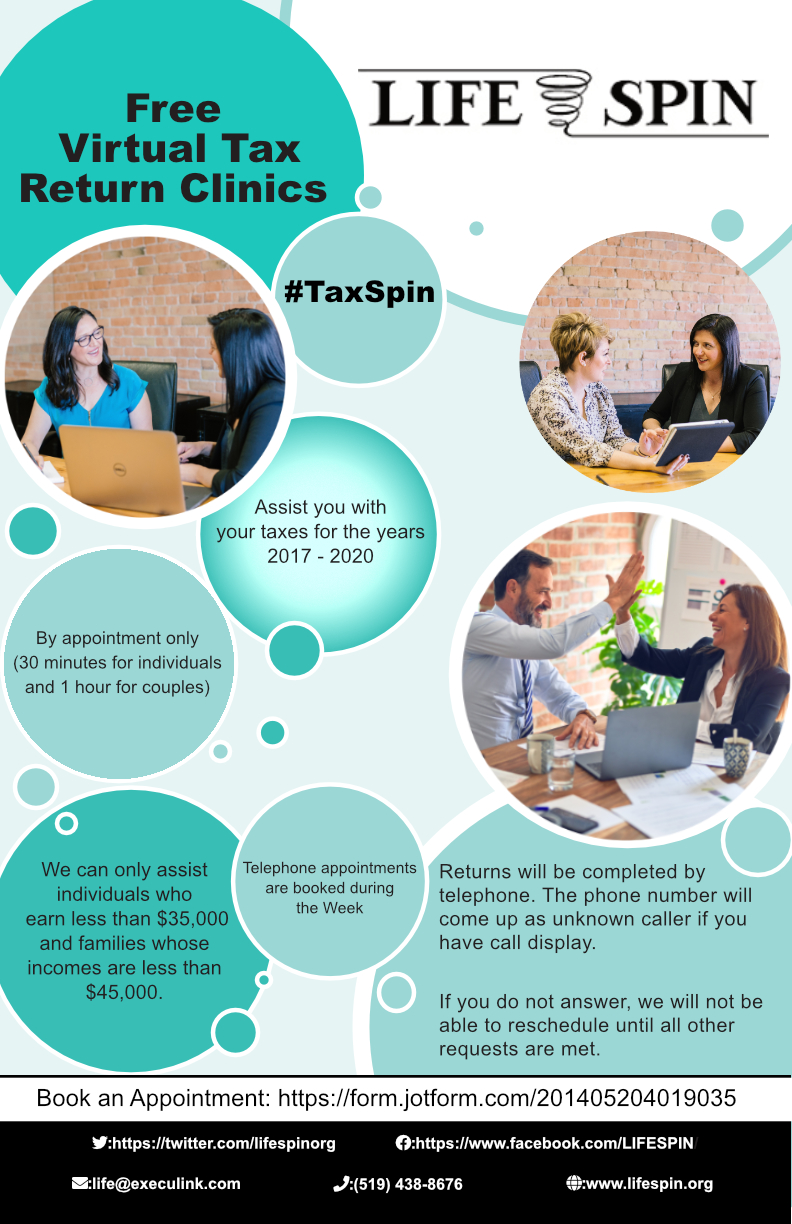 124/127
[Speaker Notes: amedlan4_poster.jpg]
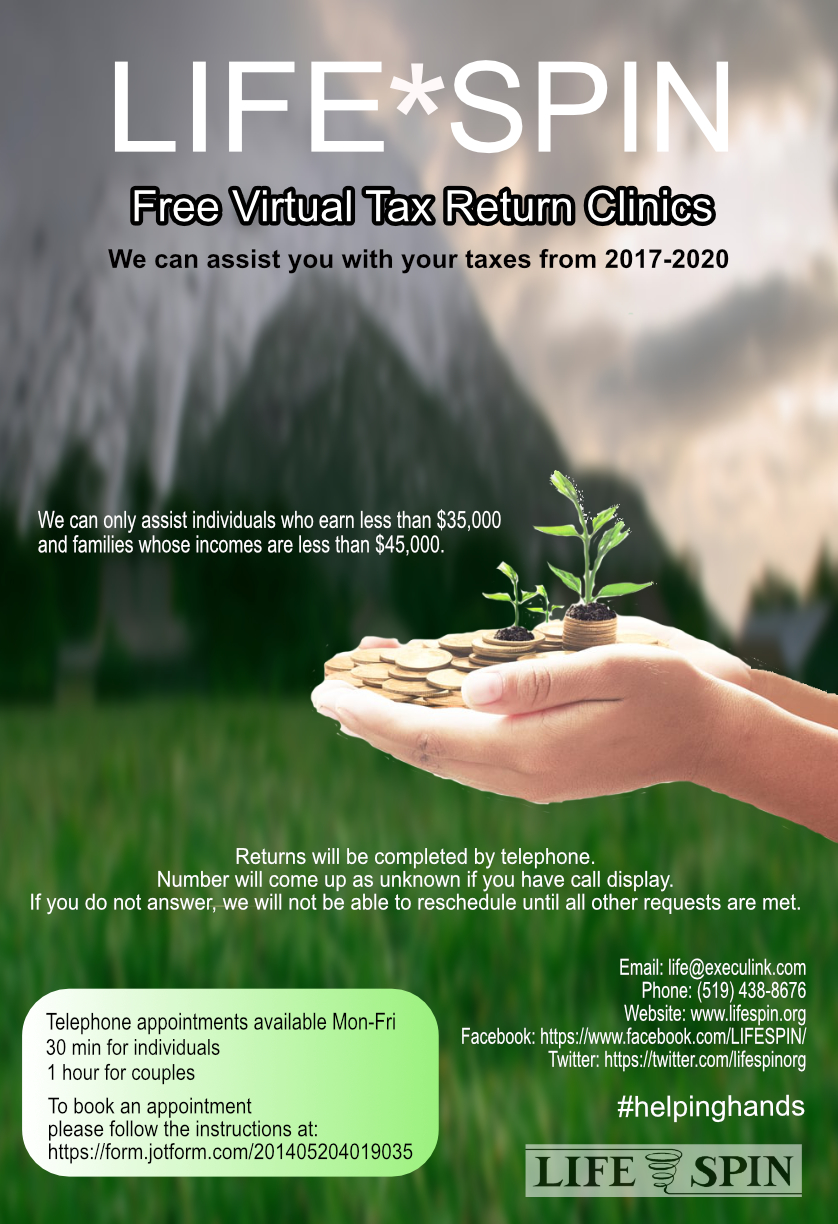 125/127
[Speaker Notes: amclea63_poster.jpg]
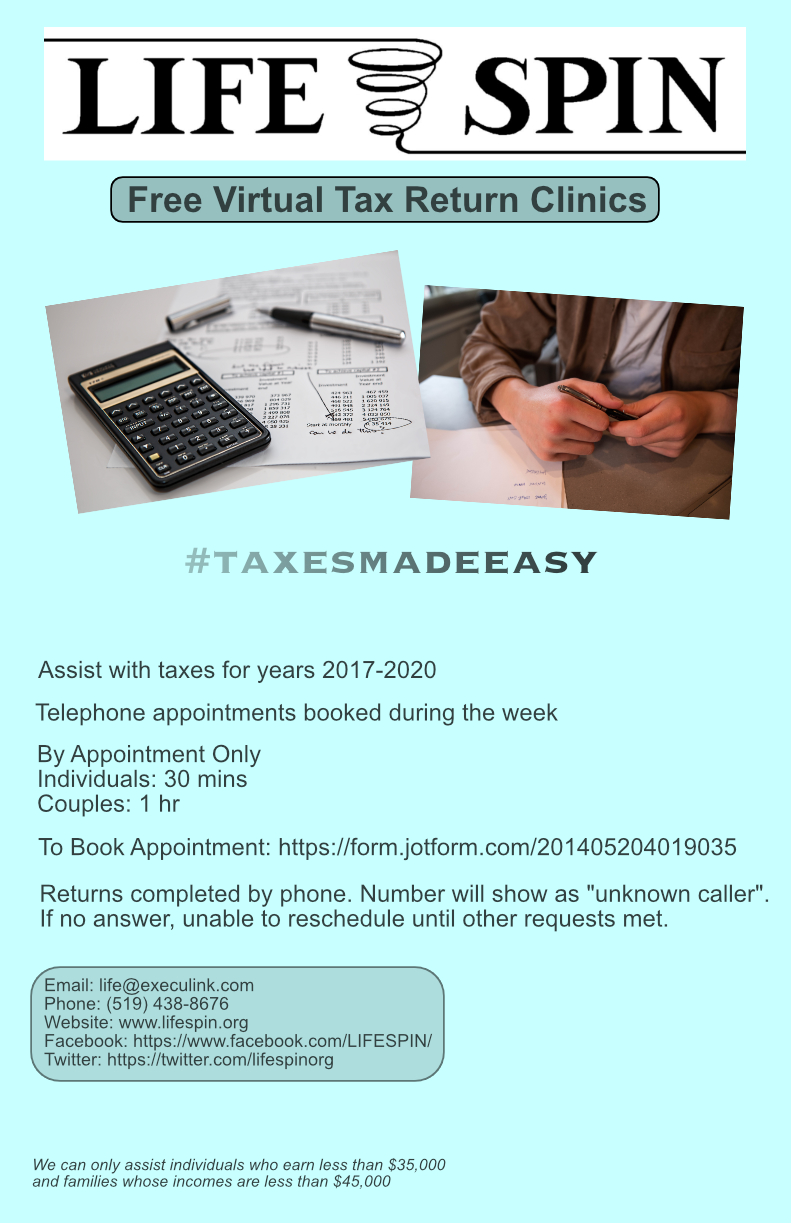 126/127
[Speaker Notes: amckech4_poster.jpg]
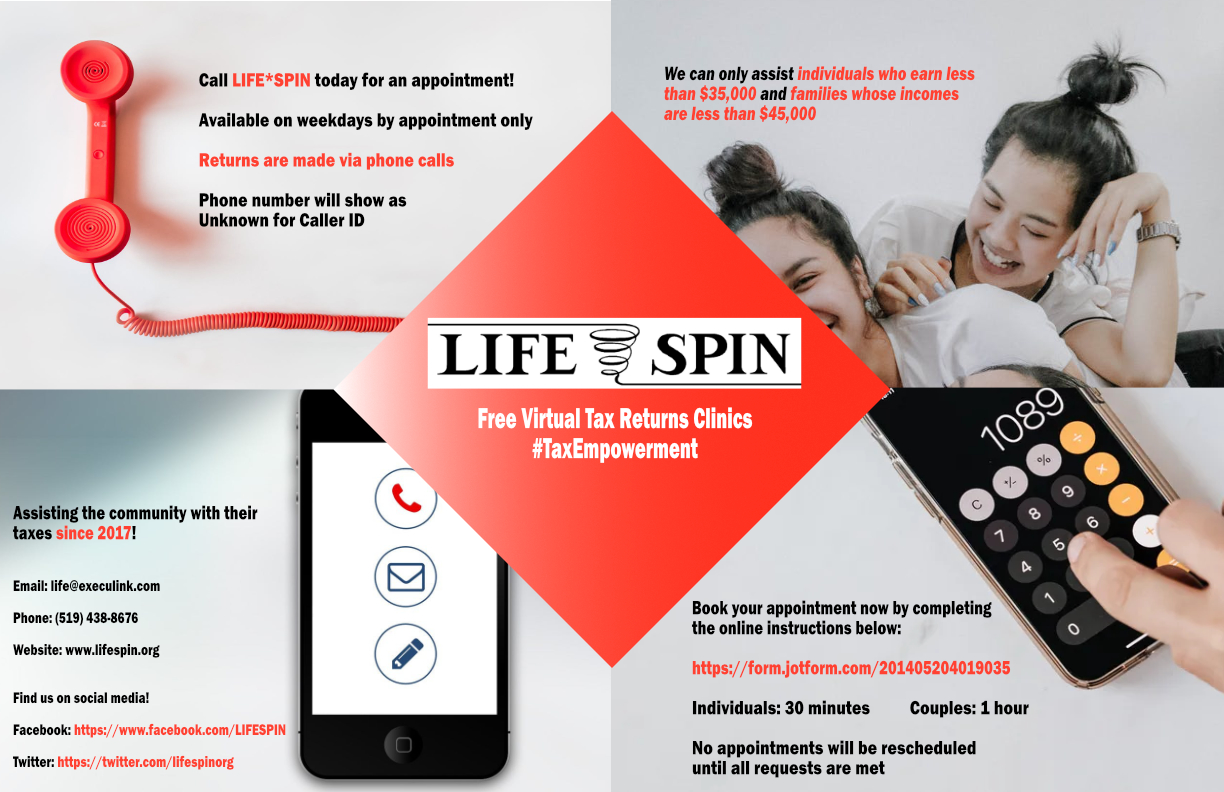 127/127
[Speaker Notes: amccomb6_poster.jpg]
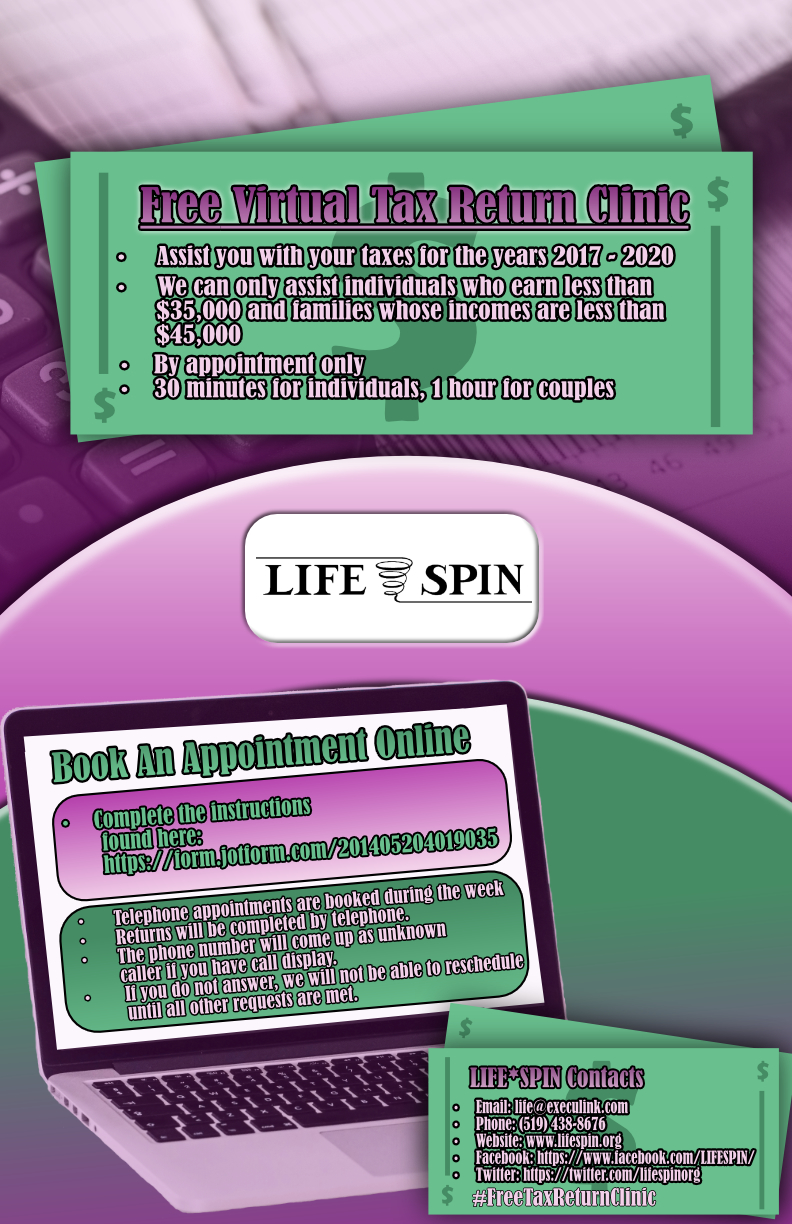 128/127
[Speaker Notes: amccarne_poster.jpg]